漢字書き順教材東京書籍 2年（3）
視覚障害児の発達と教育の探求
佐島研究室
Office Sashima
東京書籍 2年生の漢字一覧（1/2）
上巻
いくつ　あつめられるかな　　　　　　　　　友 書
風のゆうびんやさん　　　　　　　　　　　　風 紙 行 元 読 言 声 丸 話
としょかんへ　行こう　　　　　　　　　　　方
かん字の　書き方　　　　　　　　　　　　　点 線 画 数 門
たんぽぽ　　　　　　　　　　　　　　　　　多 少 毛 当 合 時 間 活 科
こんなことをしているよ　　　　　　　　　　組 考 家 思 心
外国の小学校について聞こう　　　　　　　　外 国 聞 教 分 算 語 刀
名前を見てちょうだい　　　　　　　　　　　前 頭 色 牛 何 体 同 会 場 回 新
かんさつしたことを書こう　　　　　　　　　高 黄 形
かたかなで書くことば　　　　　　　　　　　地
ことばで絵をつたえよう　　　　　　　　　　絵 角
サツマイモのそだて方　　　　　　　　　　　作 切 夏 長 広 光 秋 図
言いつたえられているお話を知ろう　　　　　知 南 朝 北 今
はんたいのいみのことば　　　　　　　　　　後 強 弱 遠 近 売 買
うれしくなることばをあつめよう　　　　　　答 帰 楽 毎 半 晴
ニャーゴ　　　　　　　　　　　　　　　　　顔 食 歩 走 来 止 弟 妹 里 週
にたいみのことば　　　　　　　　　　　　　夜
絵を見てお話を作ろう　　　　　　　　　　　馬 鳥 魚 野 原 谷 岩 池 海
東京書籍 2年生の漢字一覧（2/2）
本資料
下巻
ビーバーの大工事　　　　　　　　　　　　　　工 引 内 明 弓 矢 古 寺 親 自
主語とじゅつ語　　　　　　　　　　　　　　　鳴 雪 太
あそび方を　せつ明しよう　　　　　　　　　　麦 茶 米
たからものを　しょうかいしよう　　　　　　　細 道 肉 午 黒 万
なかまになることば　　　　　　　　　　　　　春 冬 東 西 父 母 兄 姉 昼
同じところ、ちがうところ　　　　　　　　　　電 曜 社 室
お手紙　　　　　　　　　　　　　　　　　　　羽 首 計 雲 番 星
おくりがなに　気を　つけよう　　　　　　　　通
「ありがとう」を　つたえよう　　　　　　　　京 船
どんな本を　読んだかな　　　　　　　　　　　交
かさこじぞう　　　　　　　　　　　　　　　　市 店 歌 戸
声に　出して　みよう　　　　　　　　　　　　用
この人を　しょうかいします　　　　　　　　　理 直 汽 才
ことばを　広げよう　　　　　　　　　　　　　公 園
あなのやくわり　　　　　　　　　　　　　　　記
すきな　場しょを　教えよう　　　　　　　　　台
ビーバーの大仕事
あたらしい漢字：工 引 内 明 弓 矢 古 寺 親 自
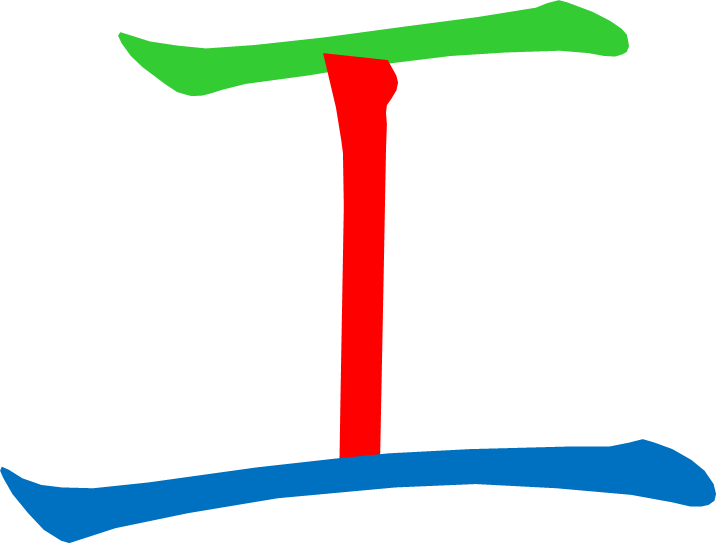 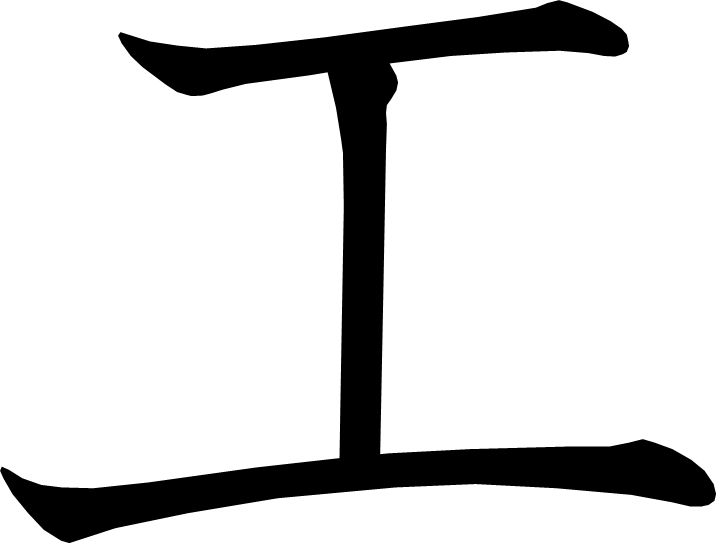 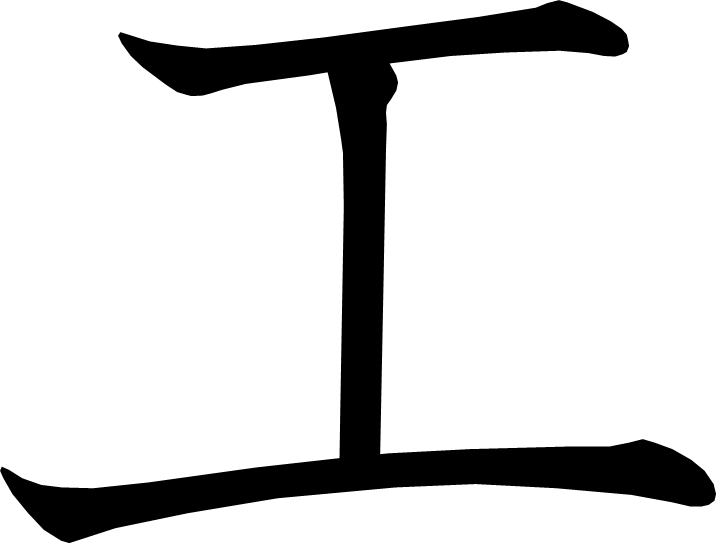 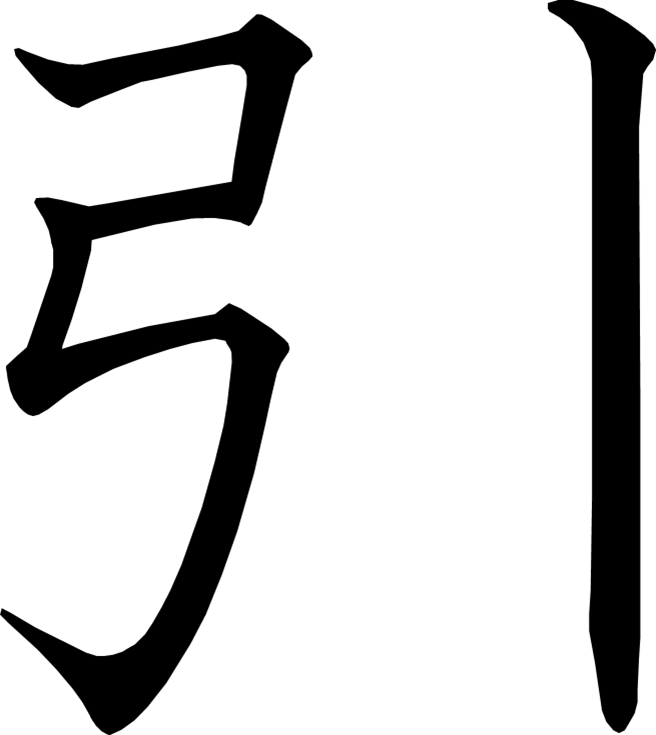 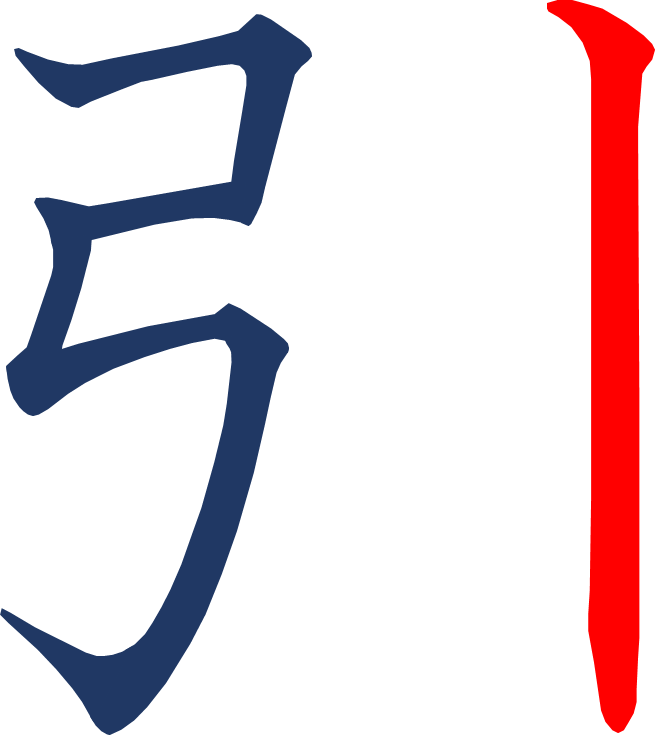 [Speaker Notes: 3画目を4分割]
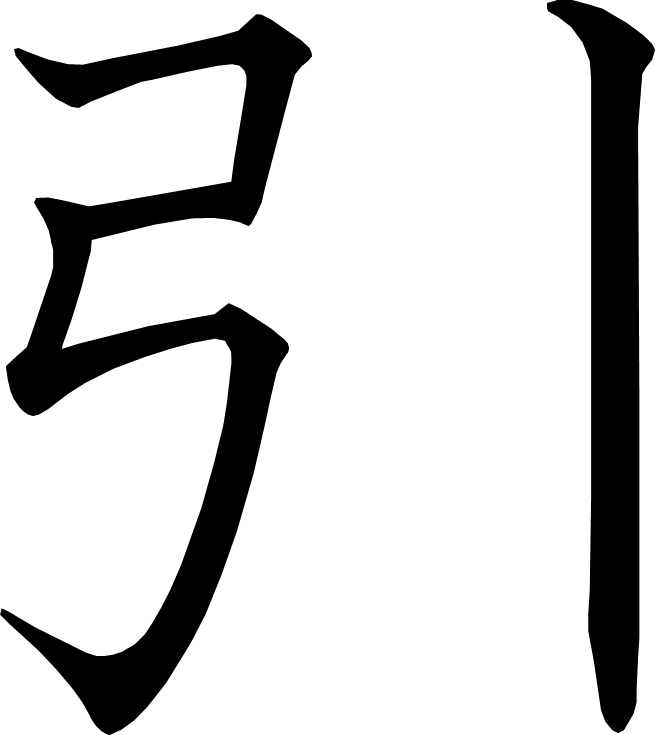 [Speaker Notes: 3画目を4分割]
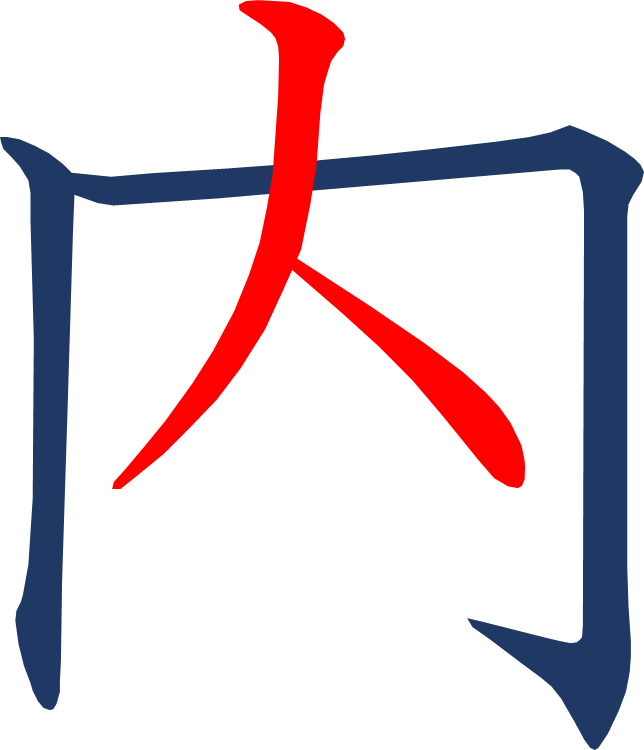 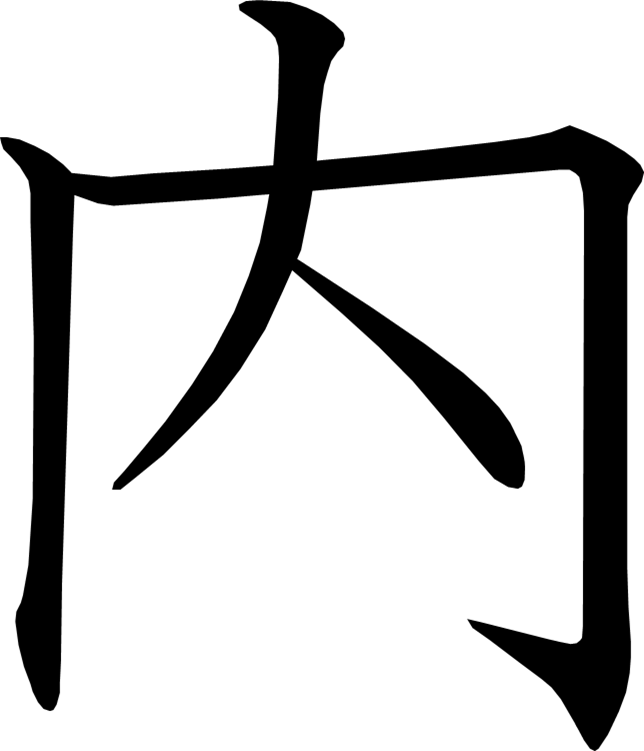 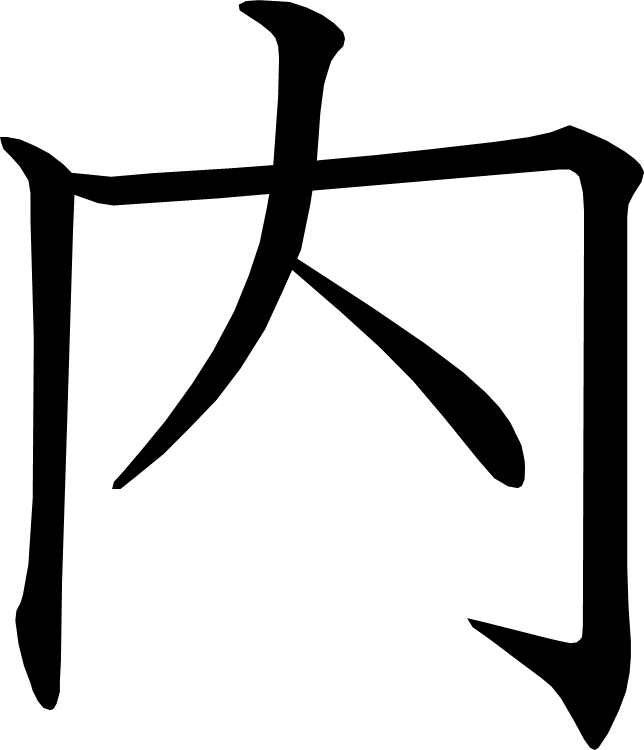 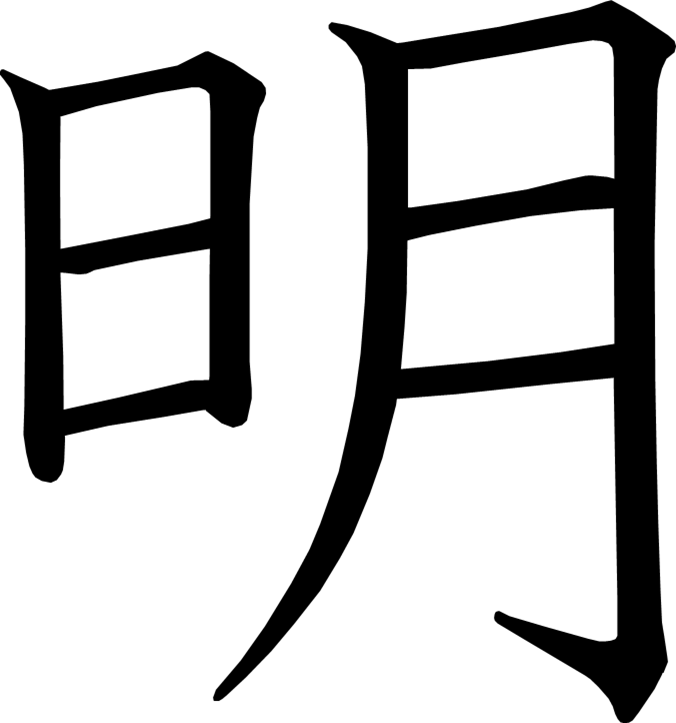 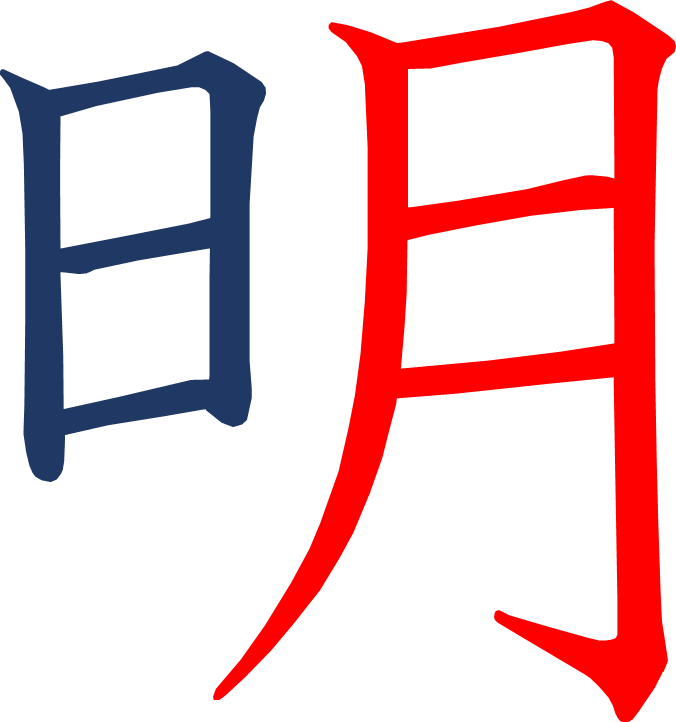 [Speaker Notes: 6画目を2分割]
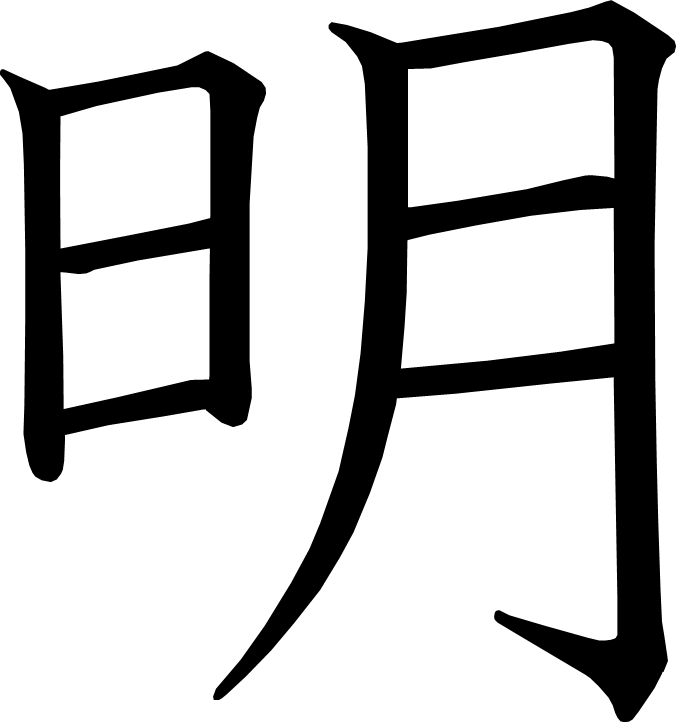 [Speaker Notes: 6画目を2分割]
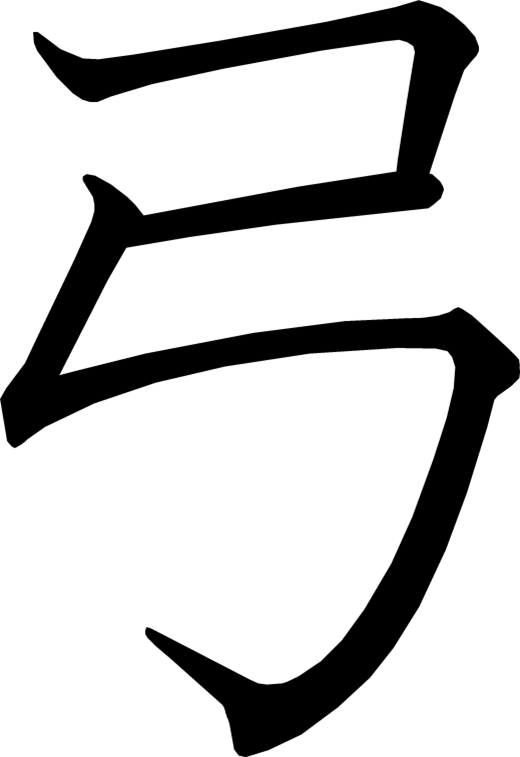 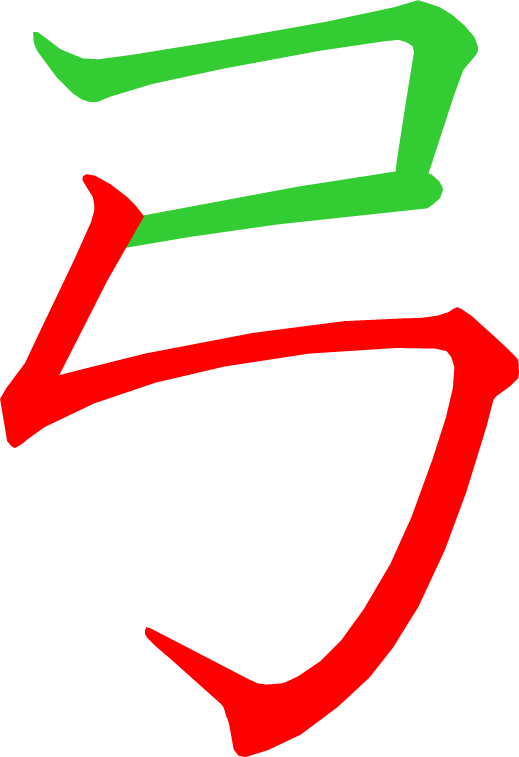 [Speaker Notes: 3画目を4分割]
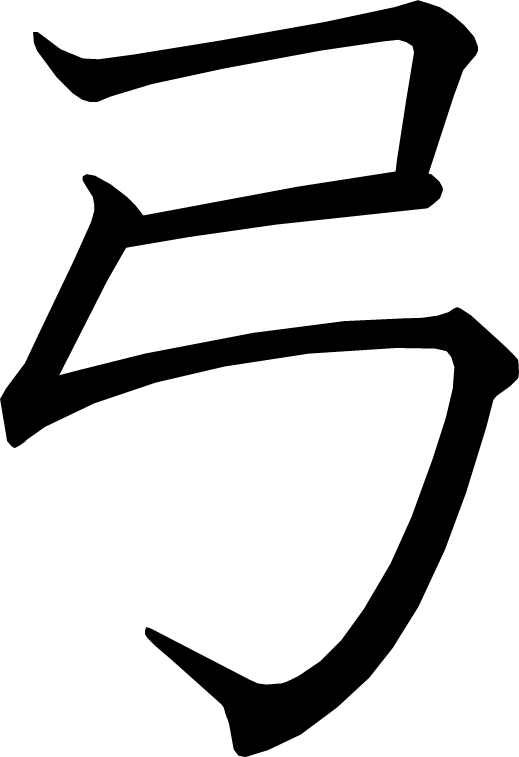 [Speaker Notes: 3画目を4分割]
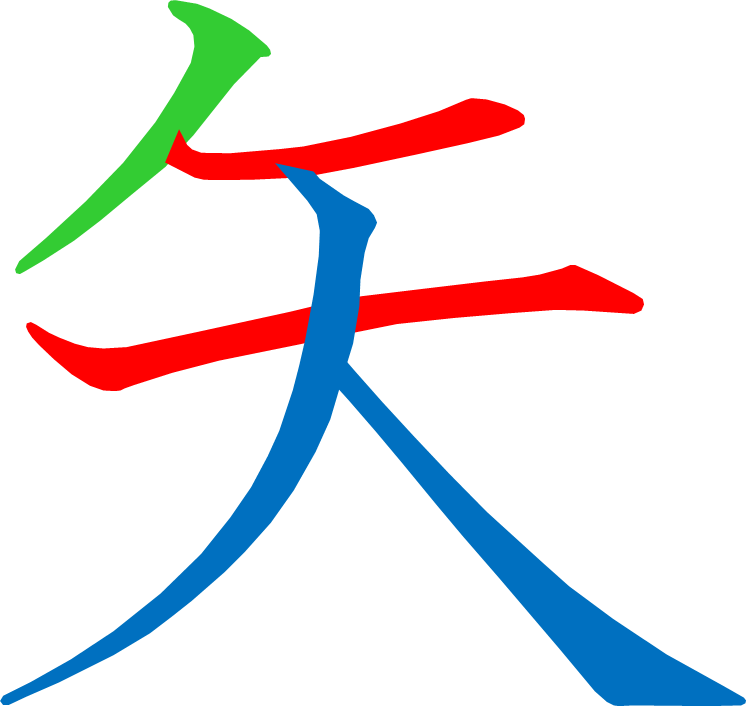 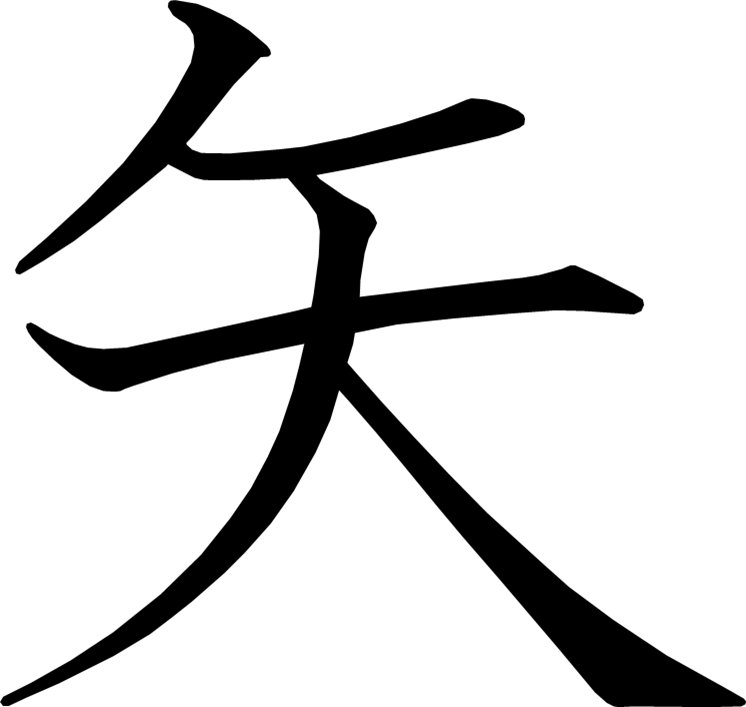 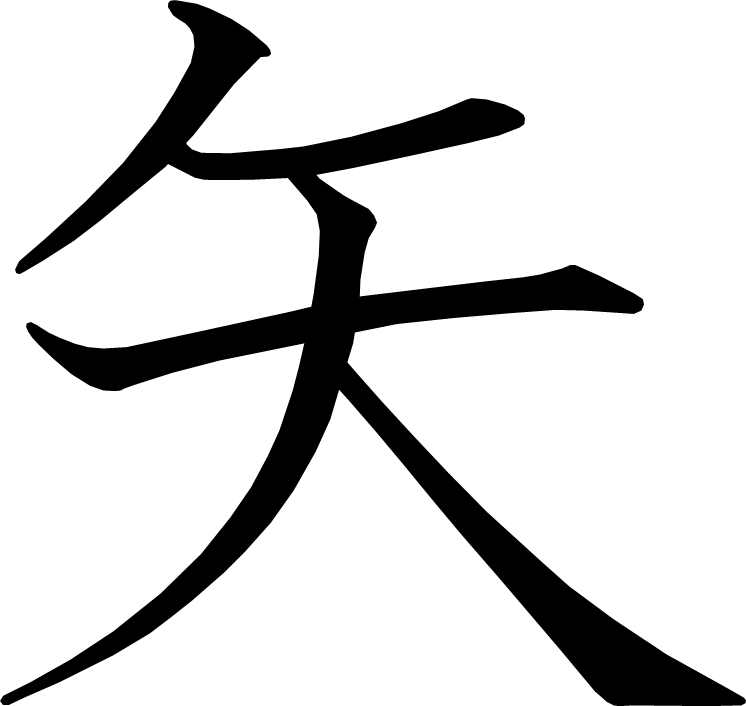 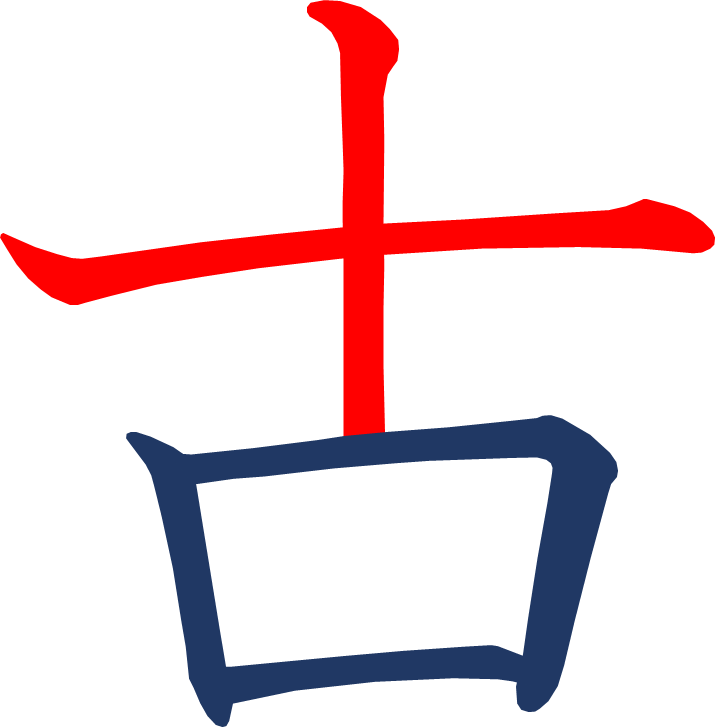 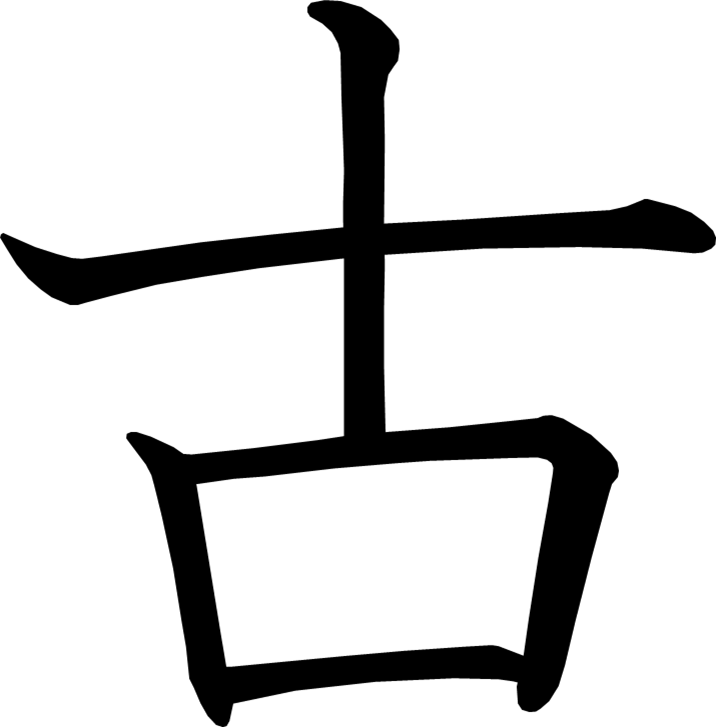 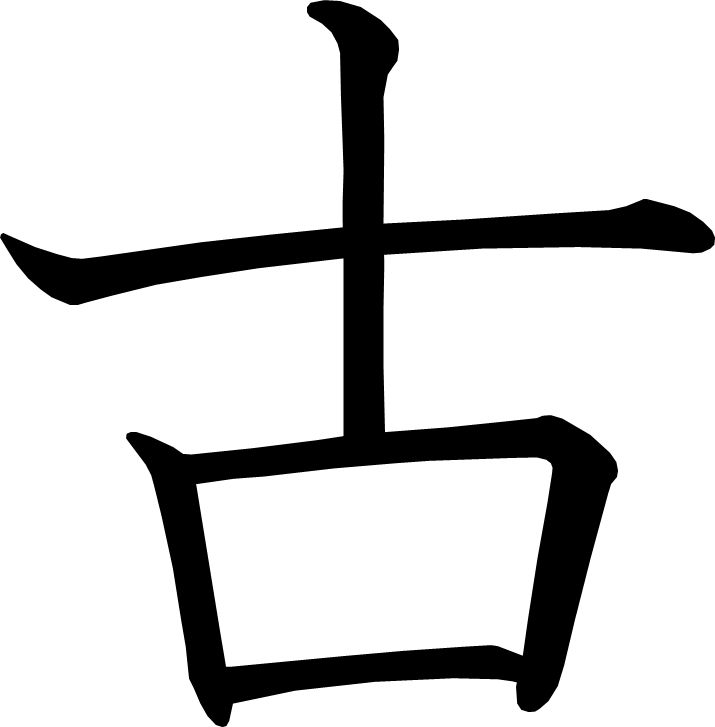 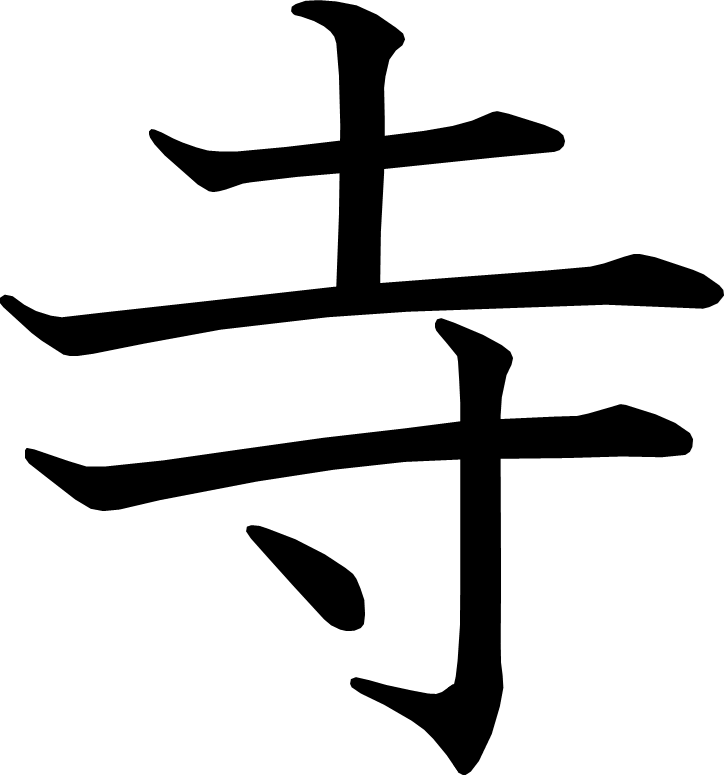 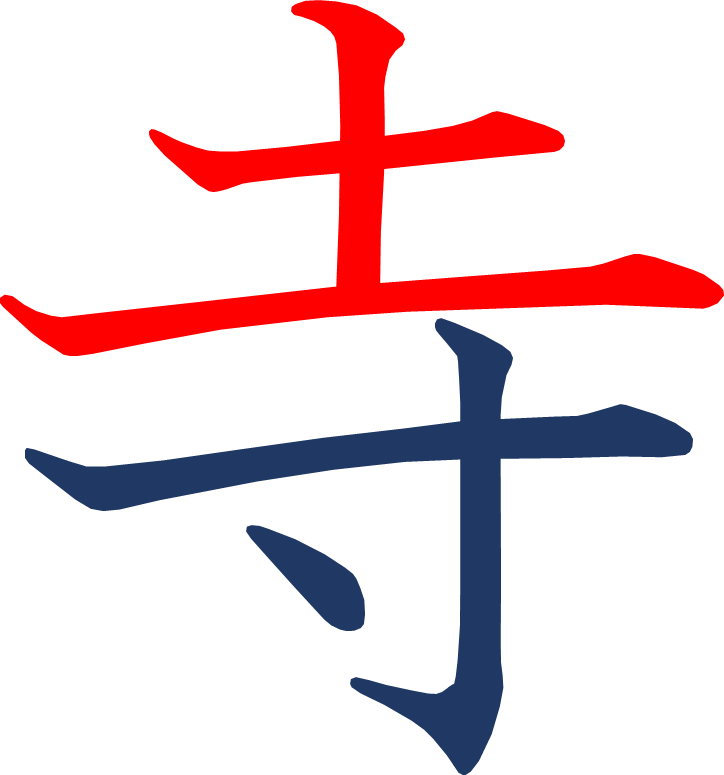 [Speaker Notes: 5画目を2分割]
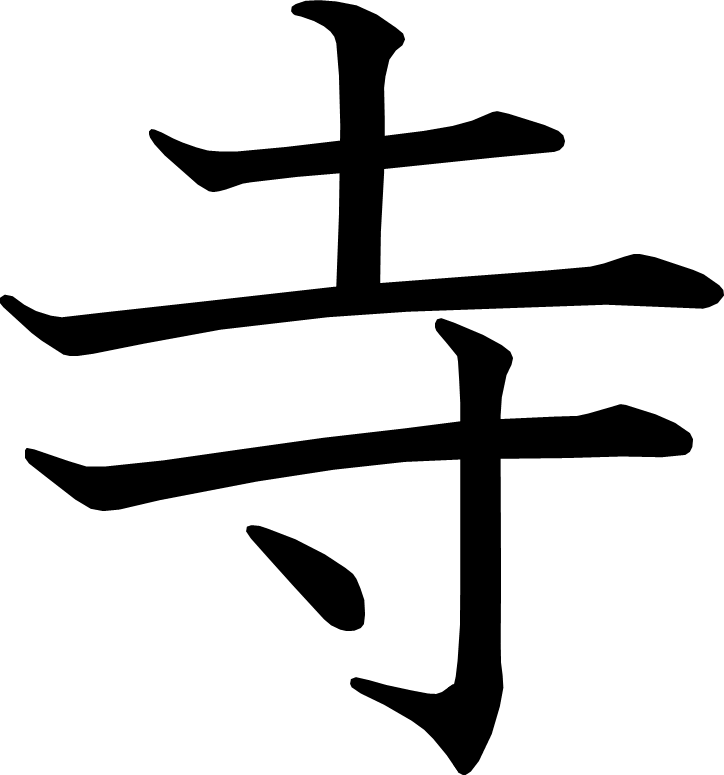 [Speaker Notes: 5画目を2分割]
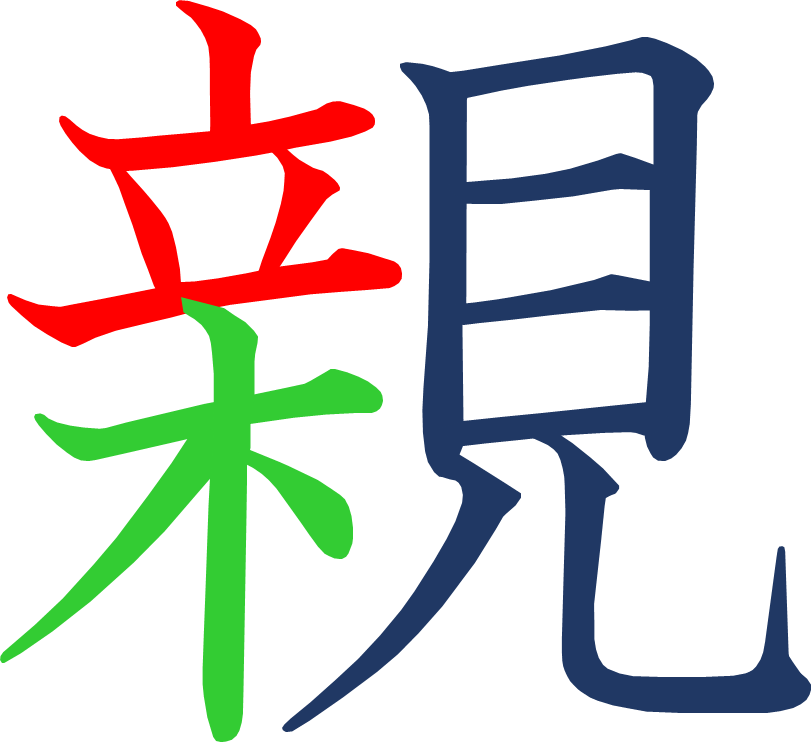 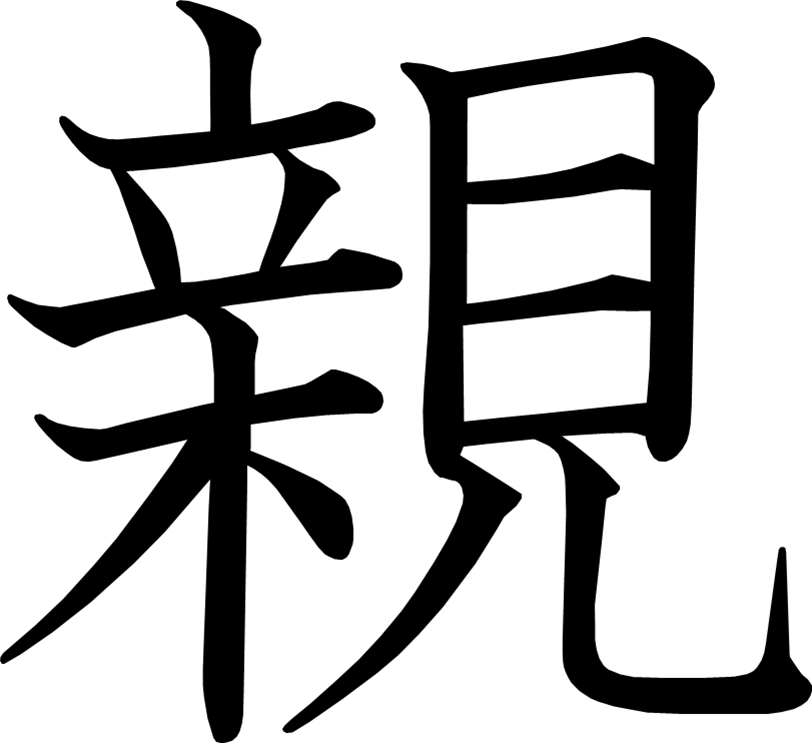 [Speaker Notes: 16画目を2分割]
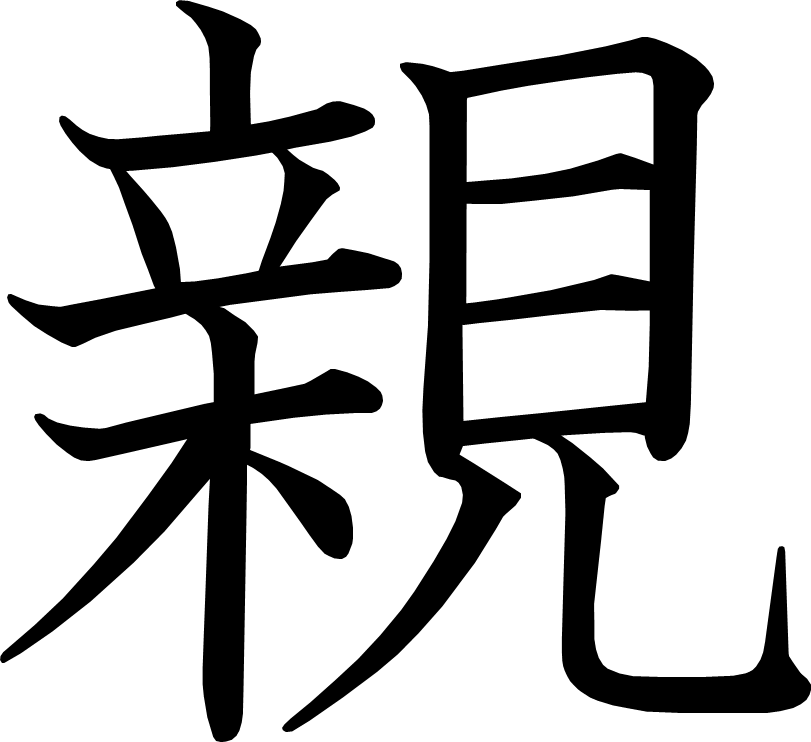 [Speaker Notes: 16画目を2分割]
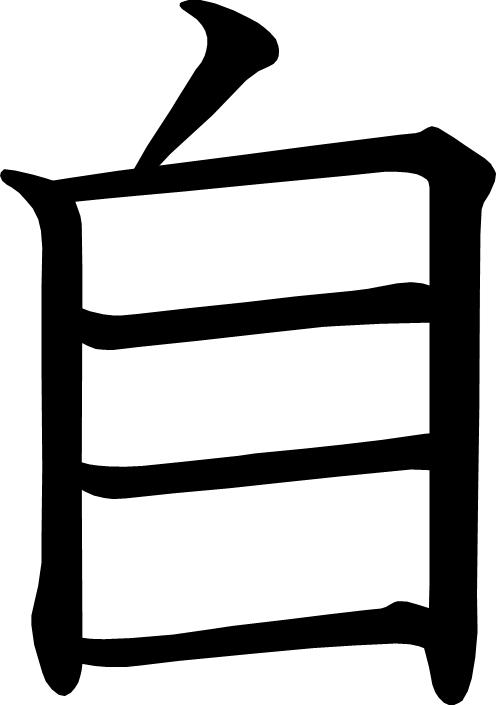 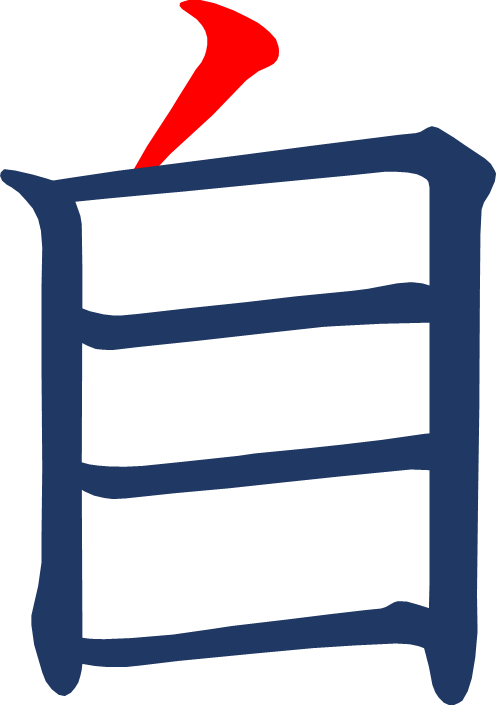 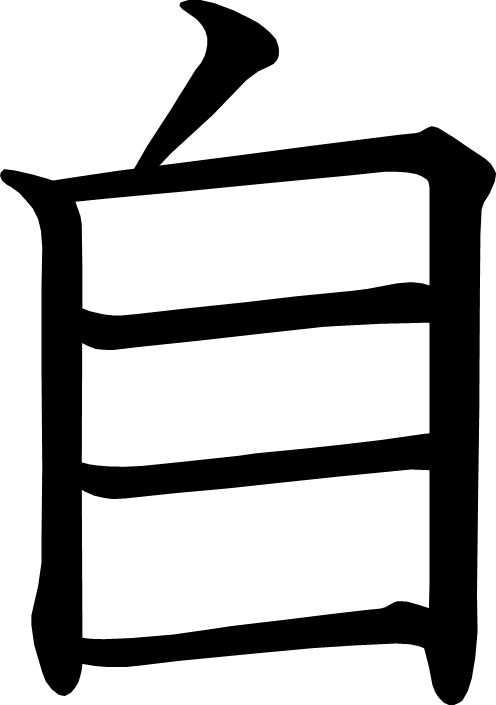 主語とじゅつ語
あたらしい漢字： 鳴 雪 太
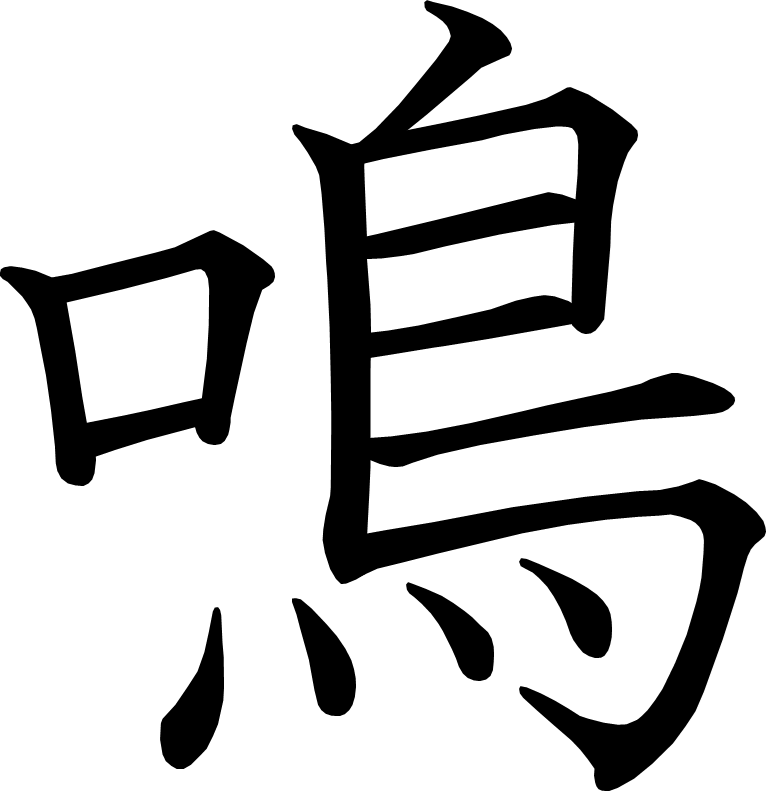 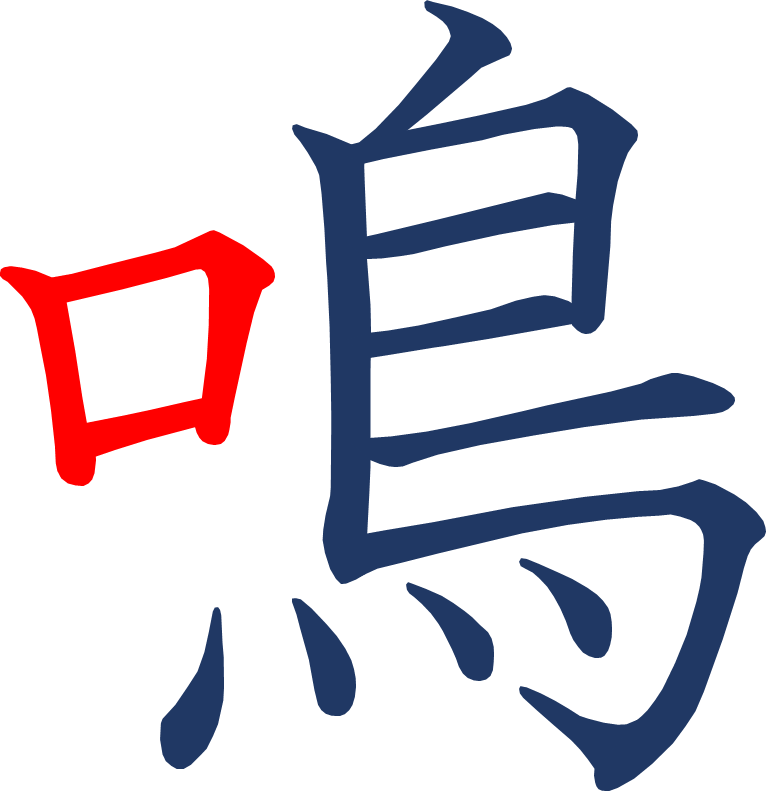 [Speaker Notes: 10画目を2分割]
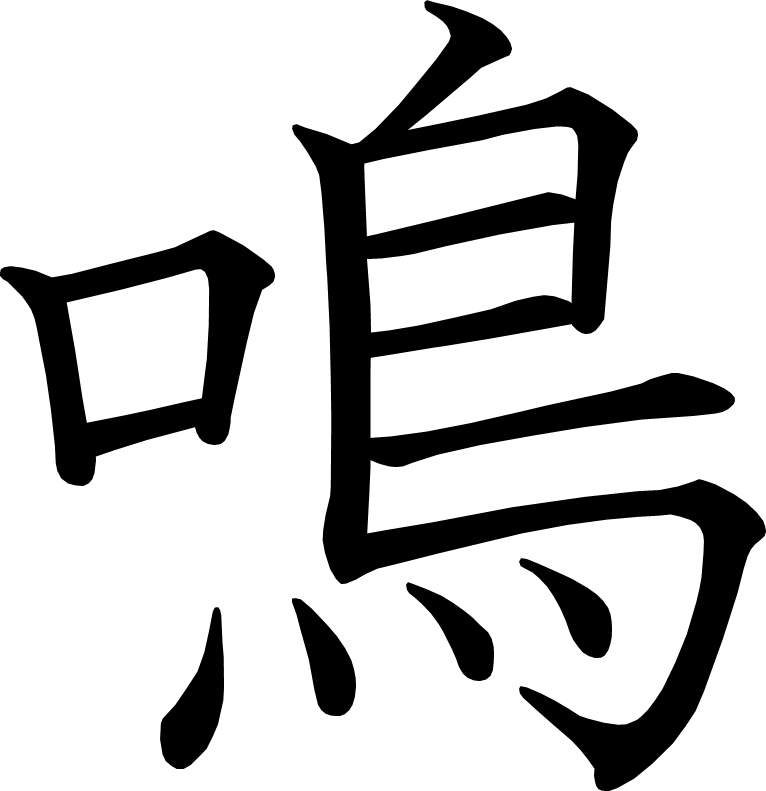 [Speaker Notes: 10画目を2分割]
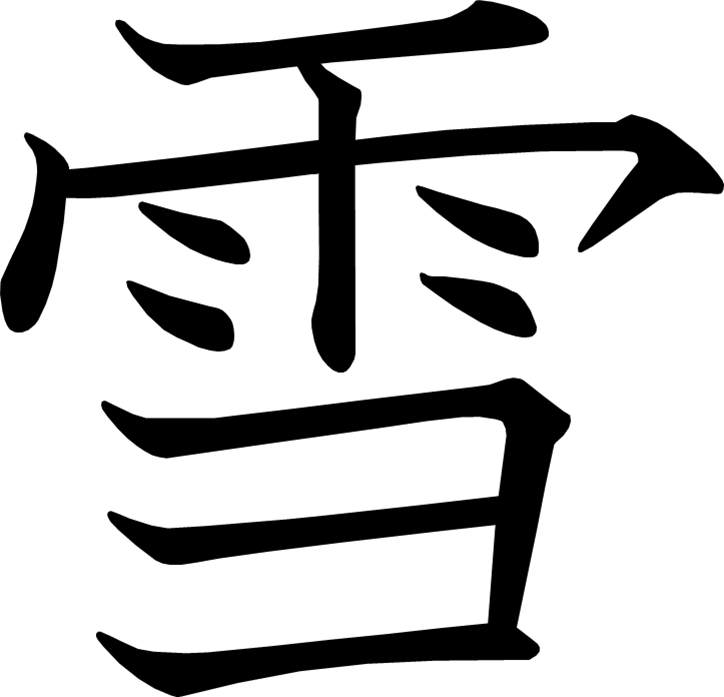 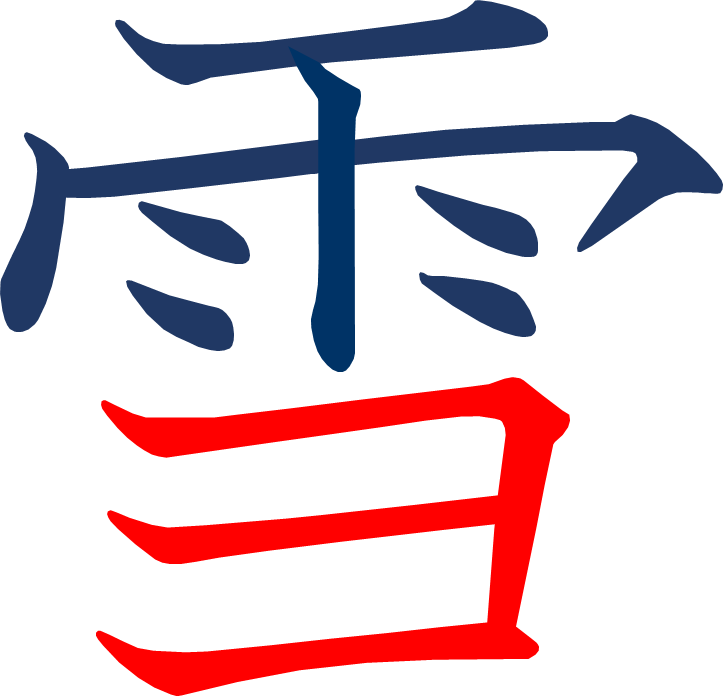 [Speaker Notes: 3画目を2分割]
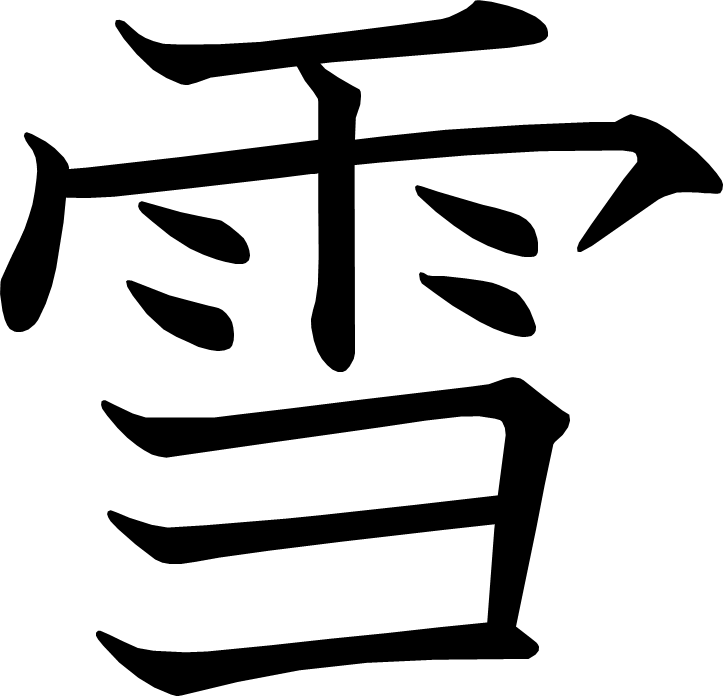 [Speaker Notes: 3画目を2分割]
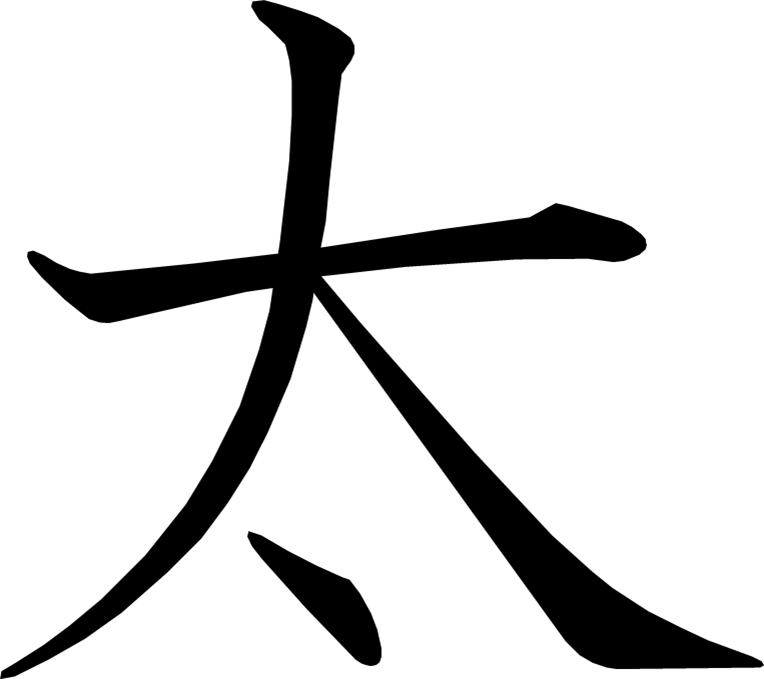 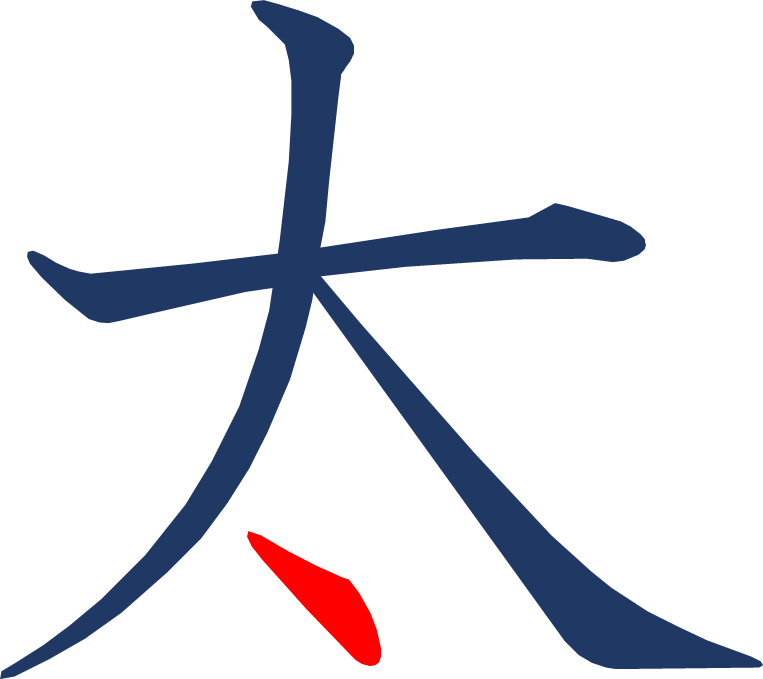 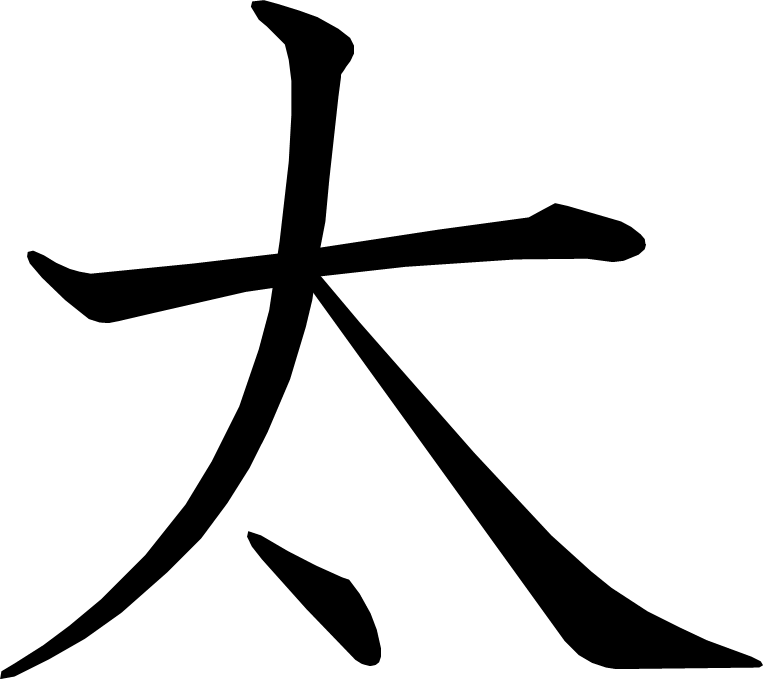 あそび方を せつ明しよう
あたらしい漢字： 麦 茶 米
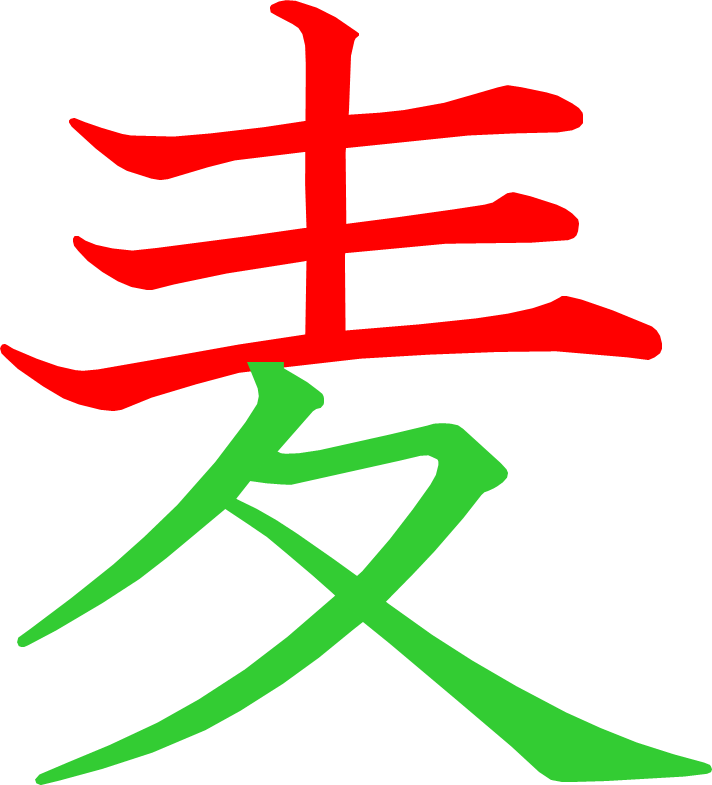 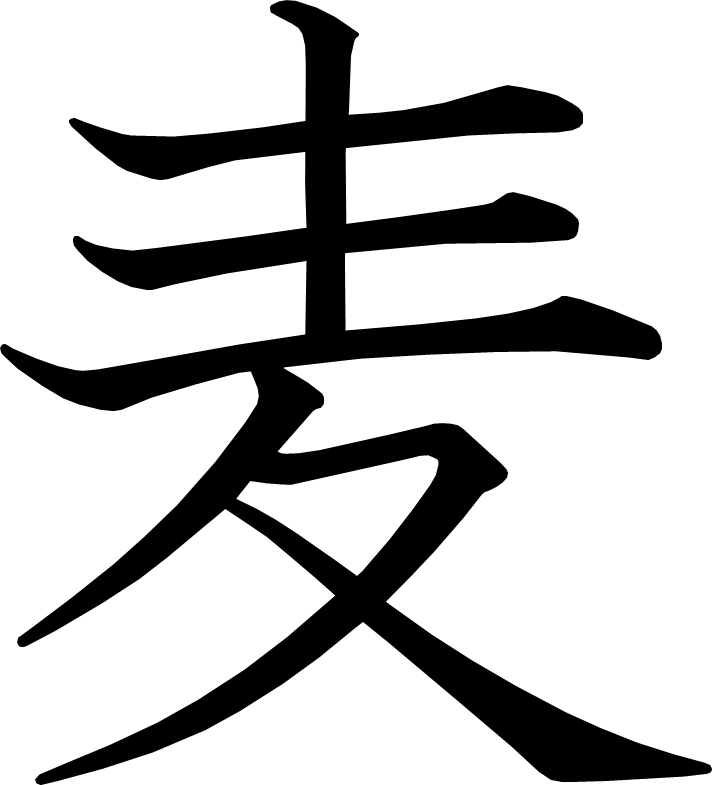 [Speaker Notes: 6画目を2分割]
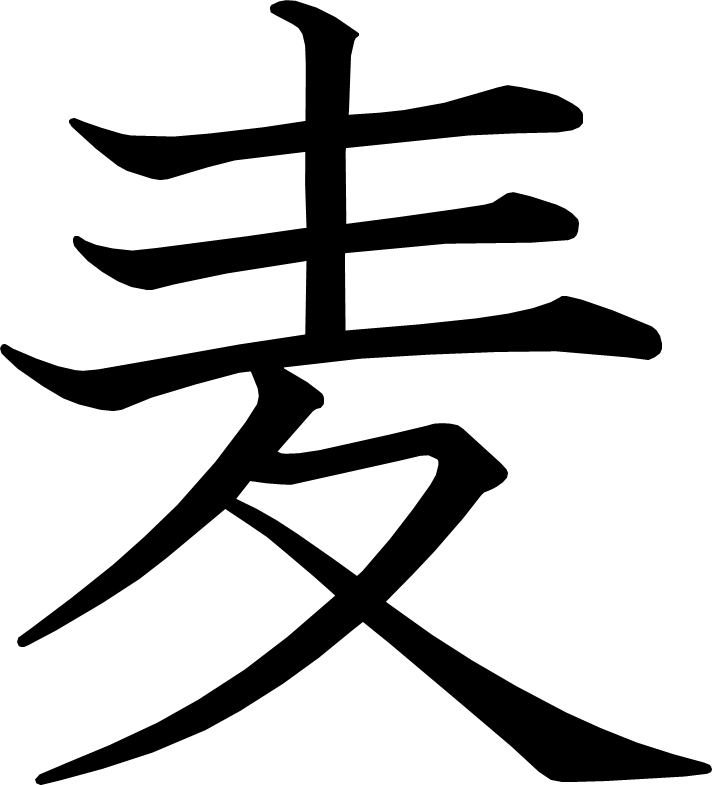 [Speaker Notes: 6画目を2分割]
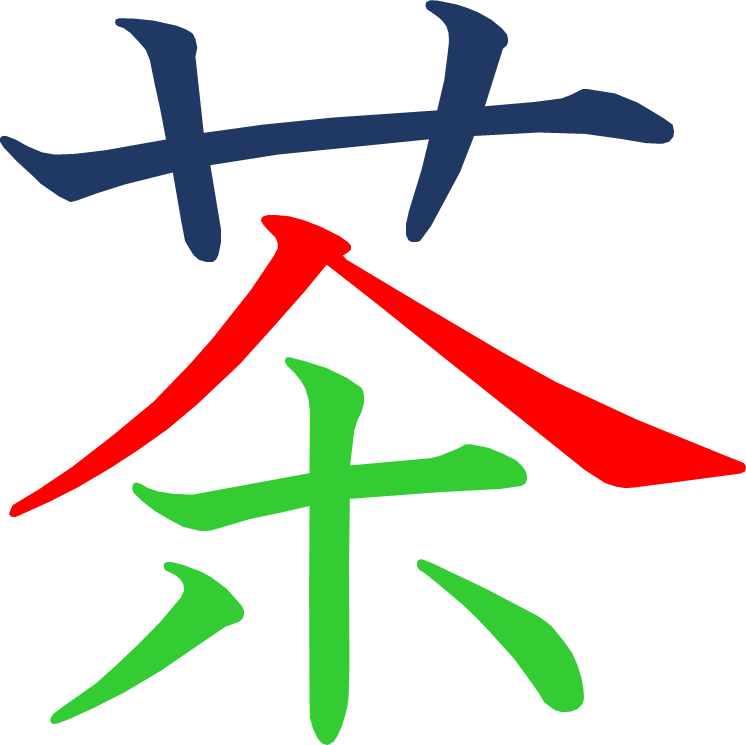 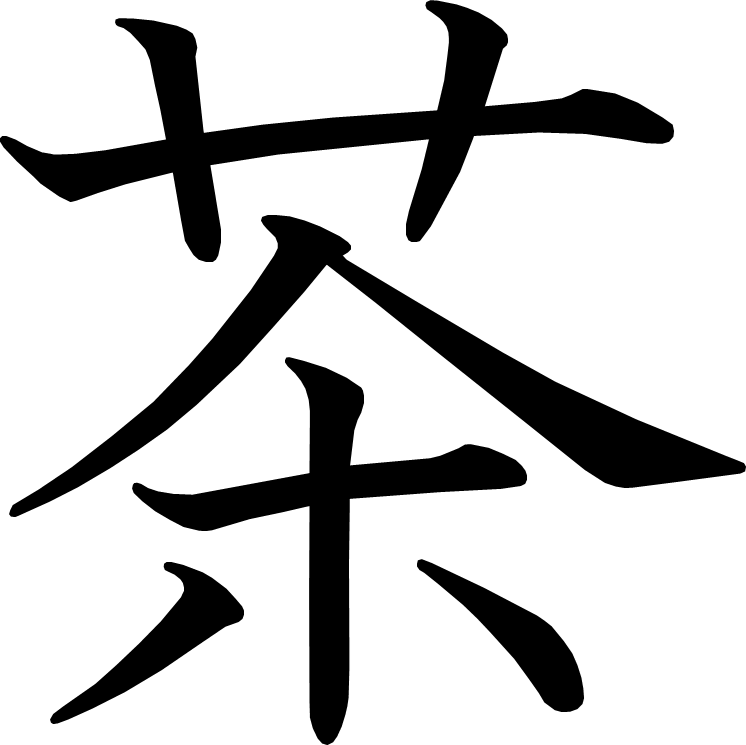 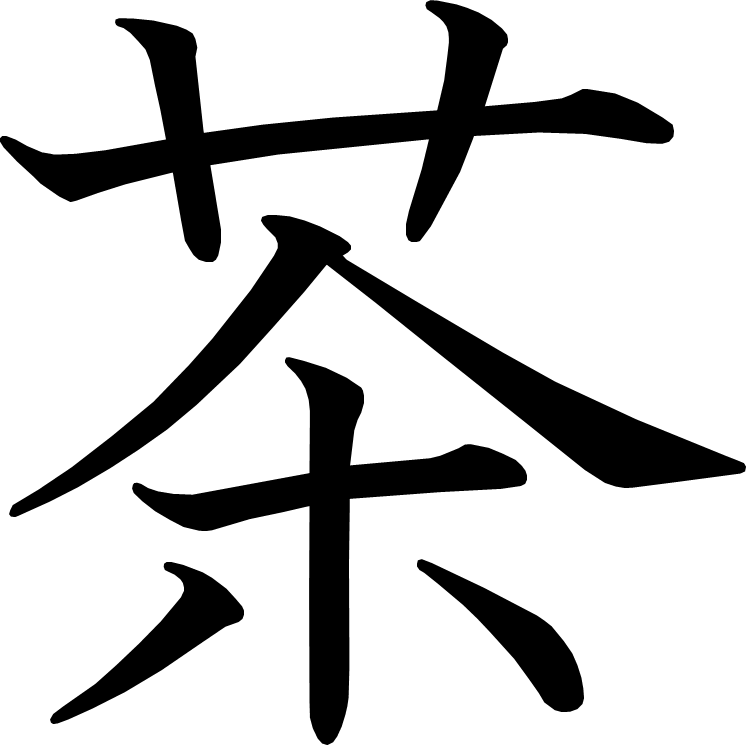 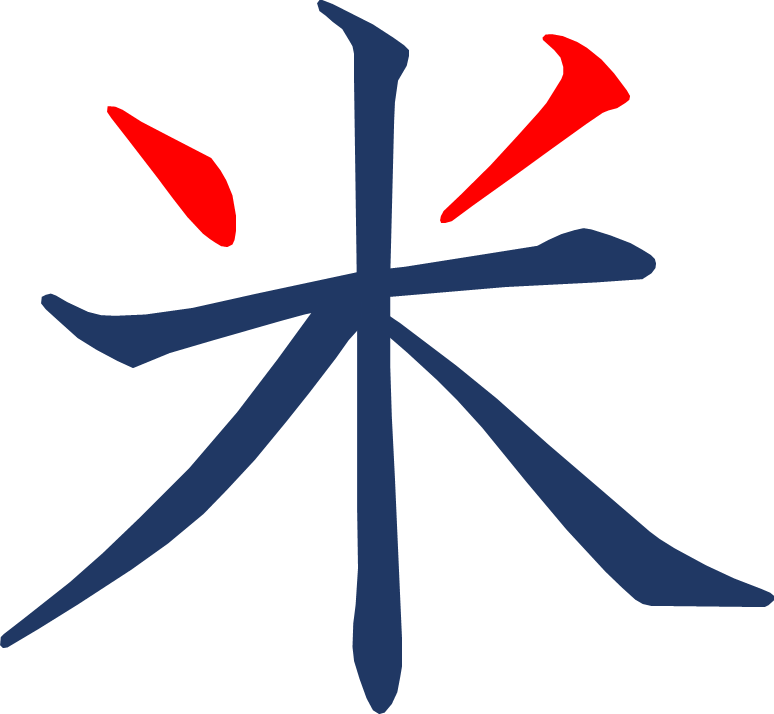 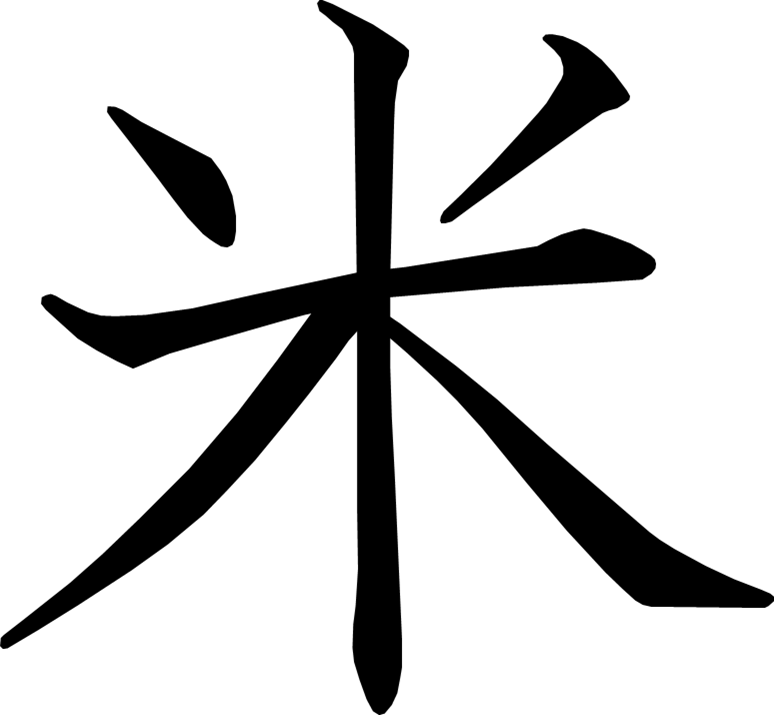 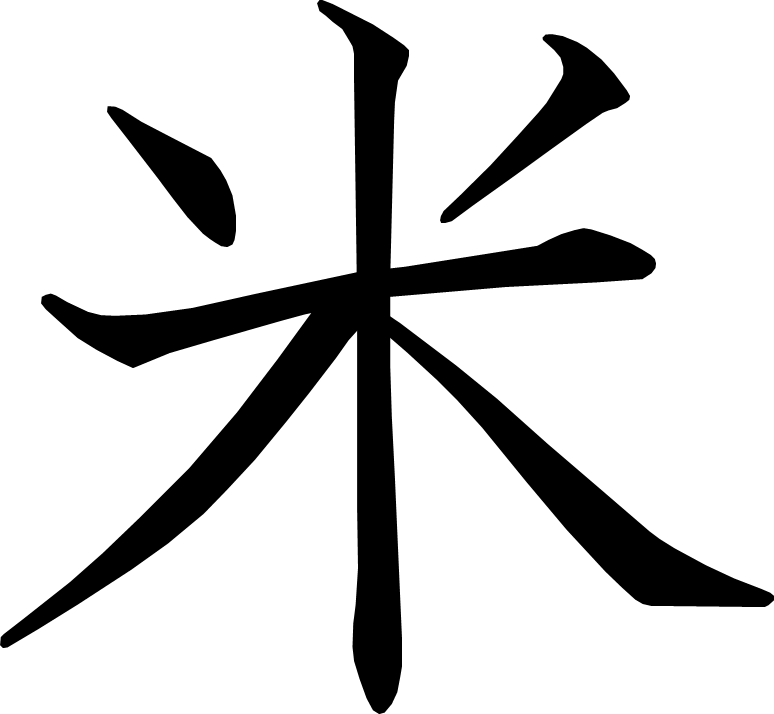 たからものを しょうかいしよう
あたらしい漢字：細 道 肉 午 黒 万
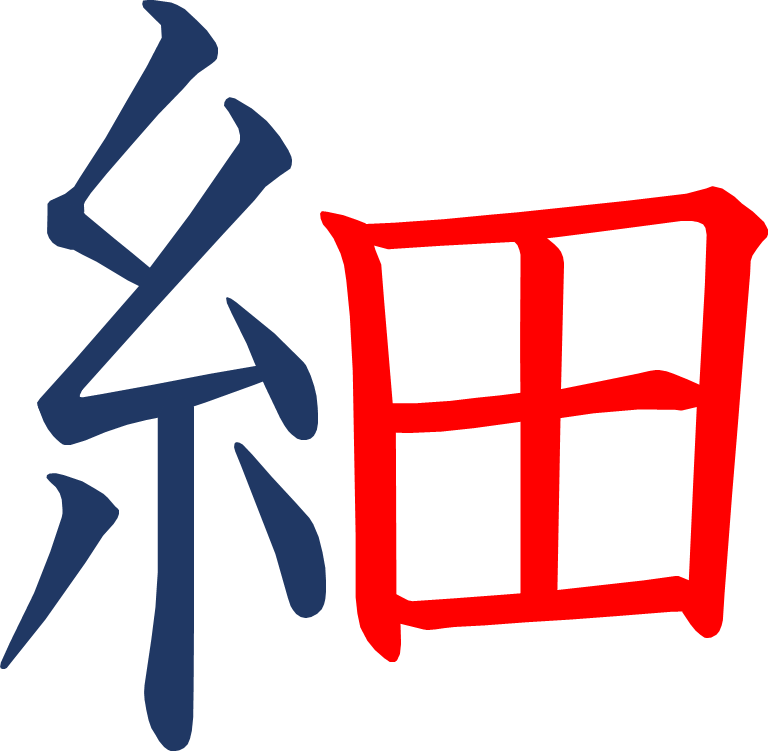 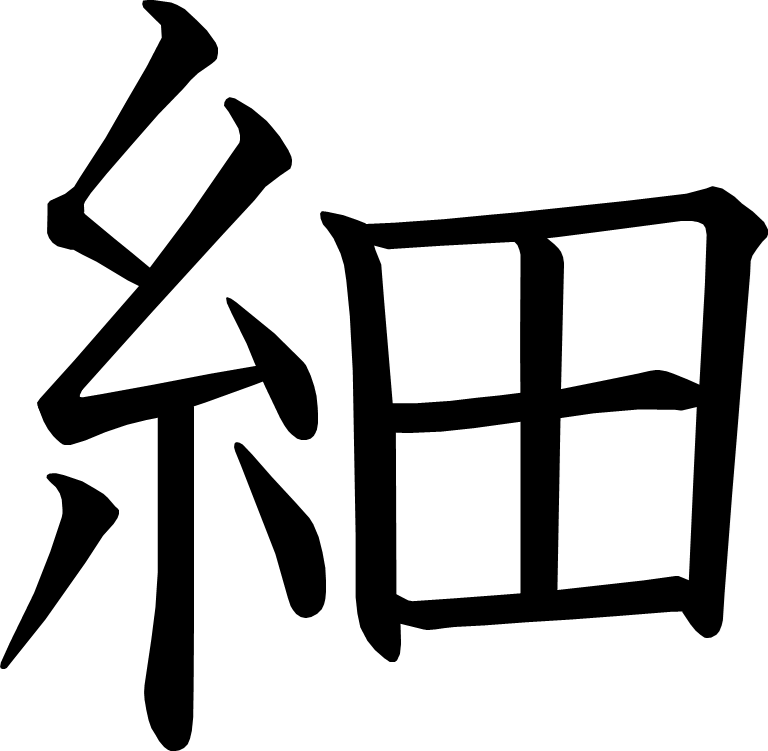 [Speaker Notes: 1画目を2分割
2画目を2分割]
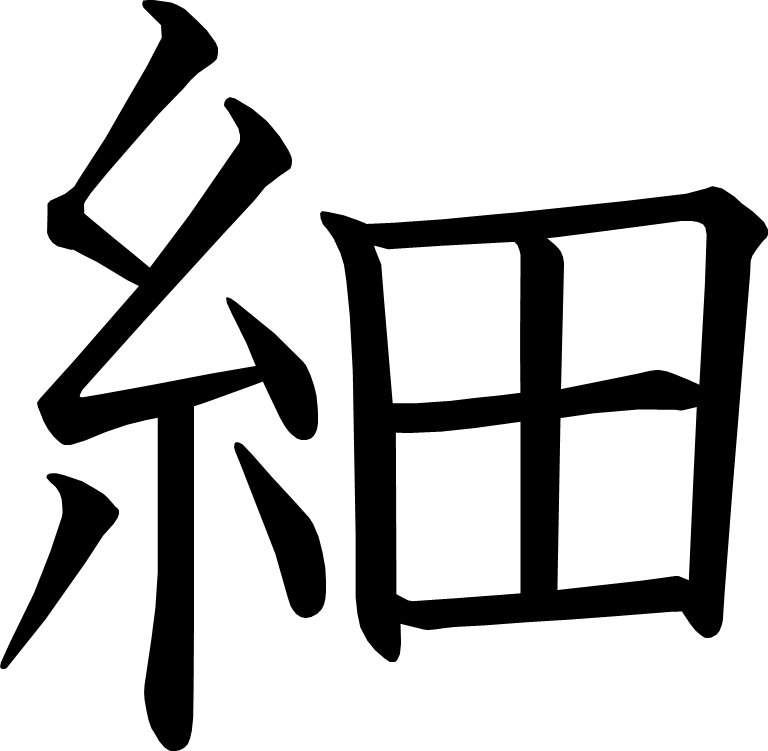 [Speaker Notes: 1画目を2分割
2画目を2分割]
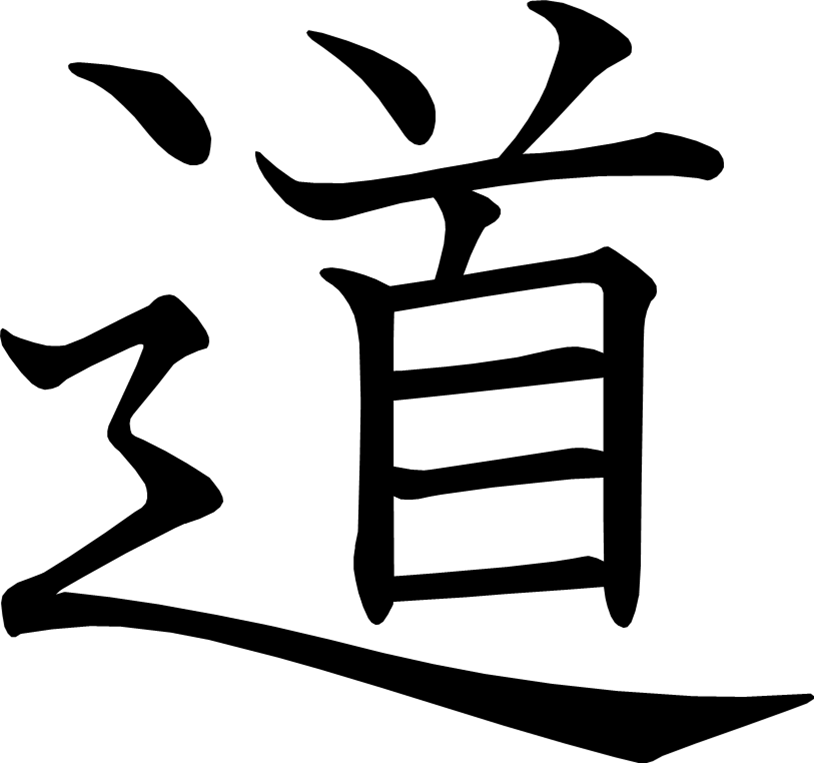 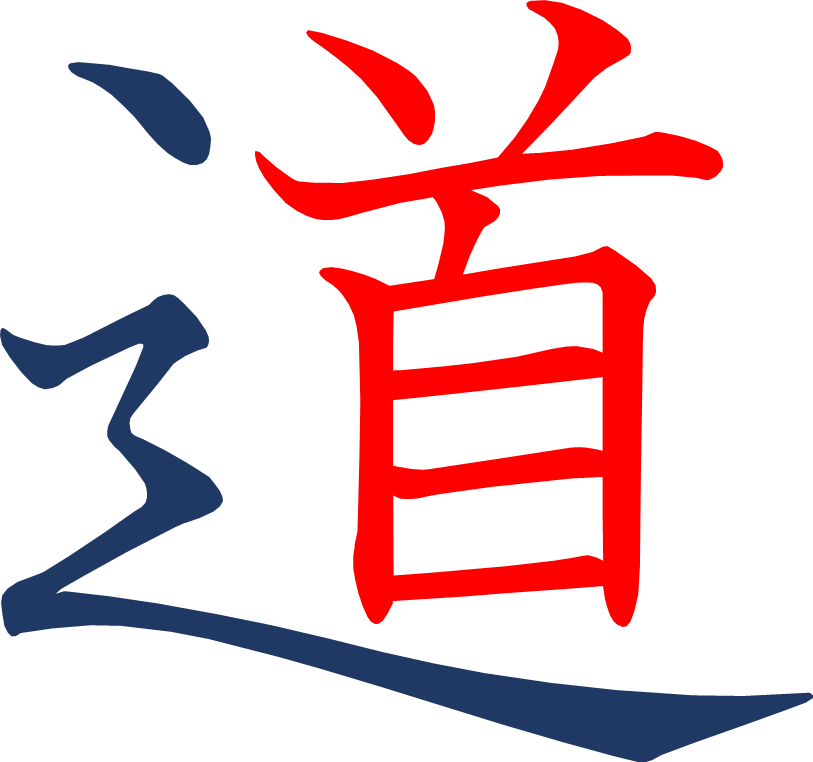 [Speaker Notes: 11画目を2分割]
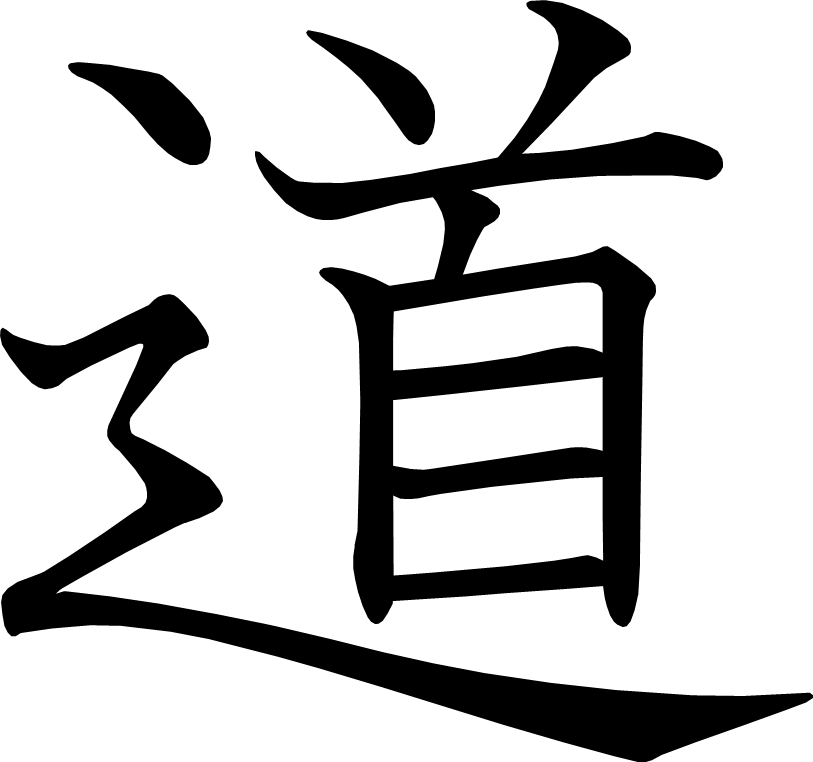 [Speaker Notes: 11画目を2分割]
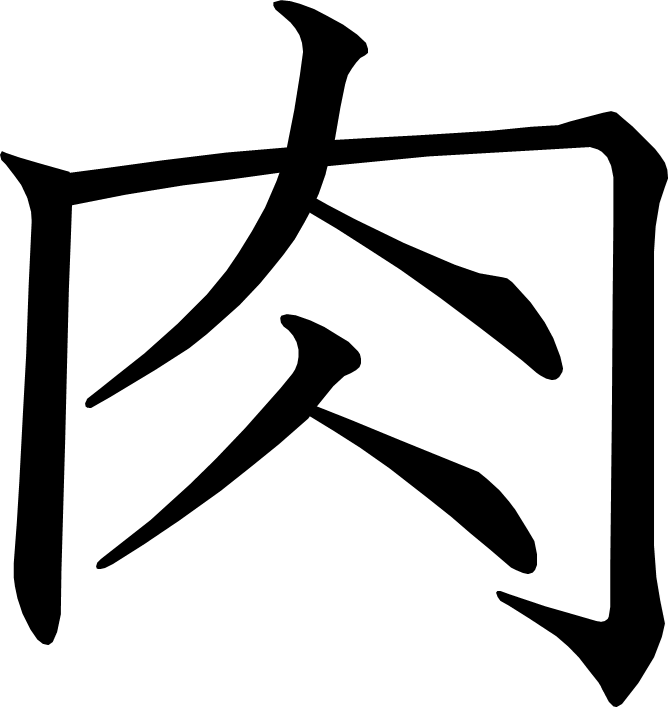 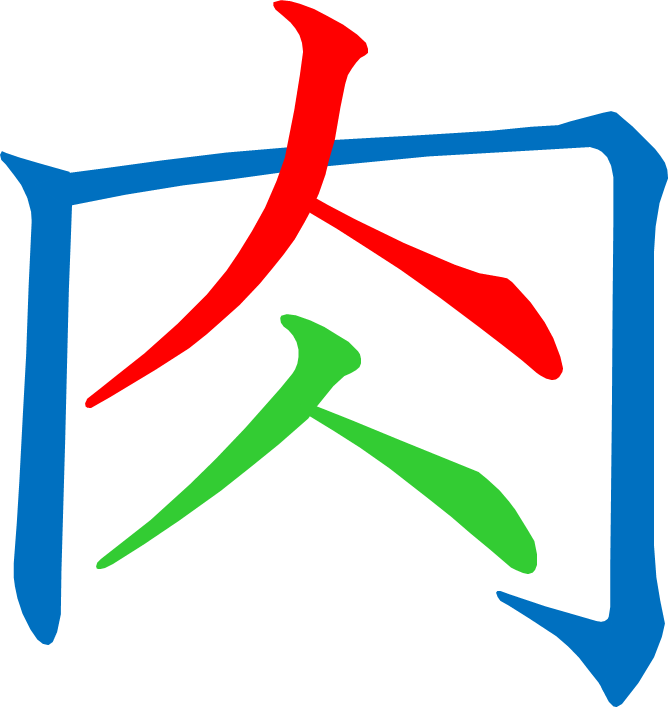 [Speaker Notes: 2画目を2分割]
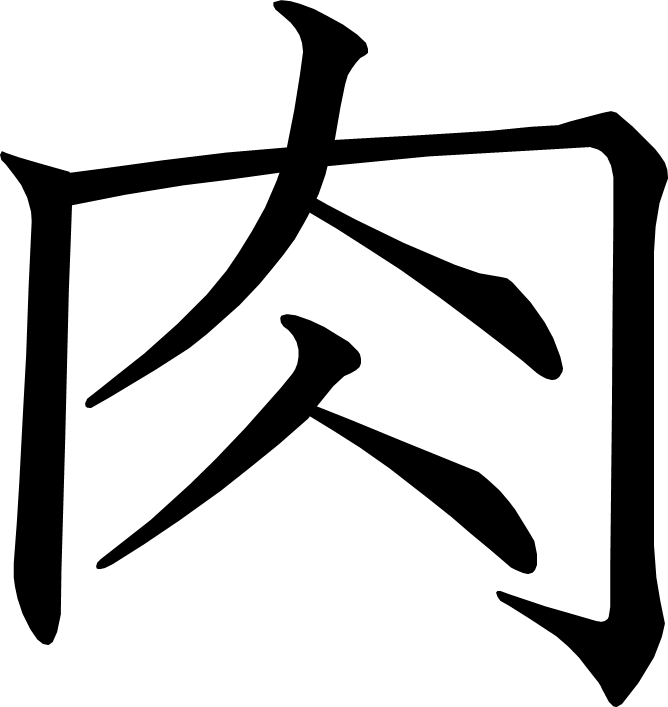 [Speaker Notes: 2画目を2分割]
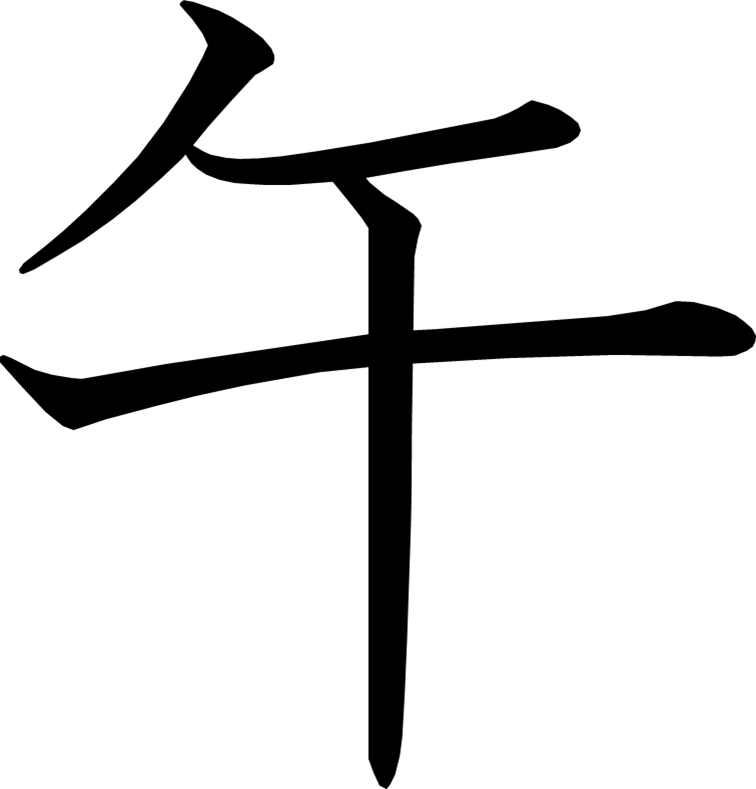 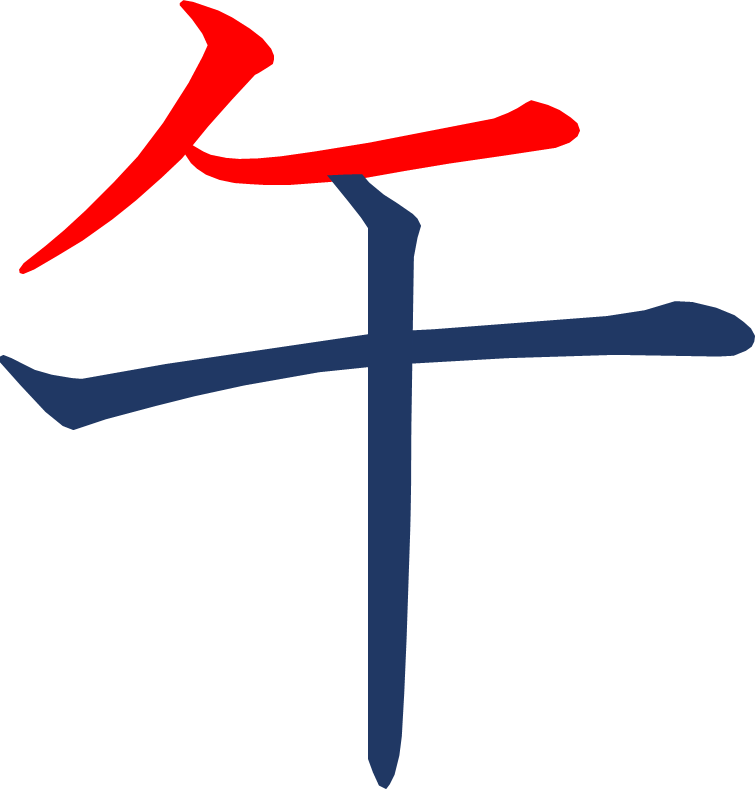 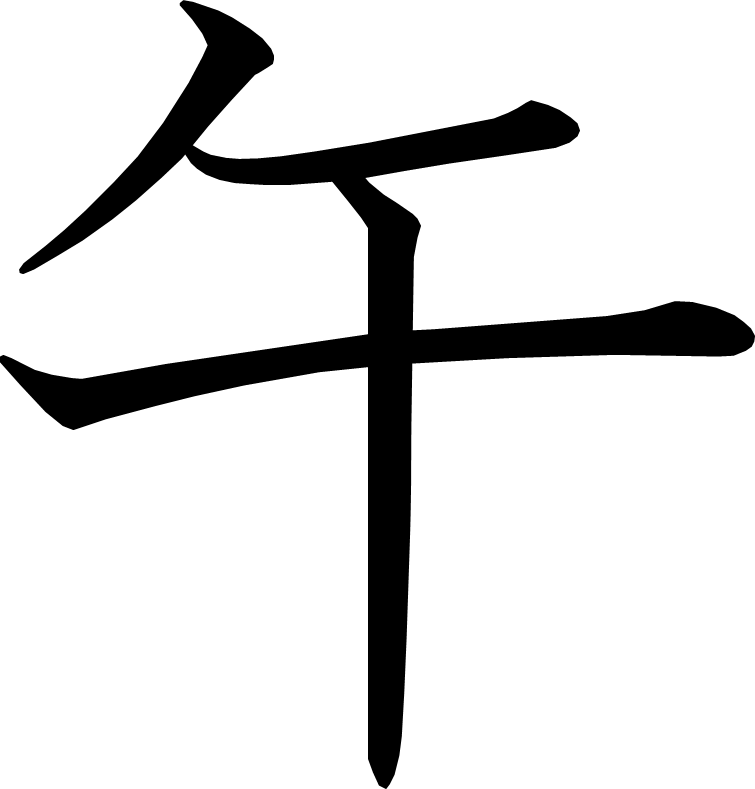 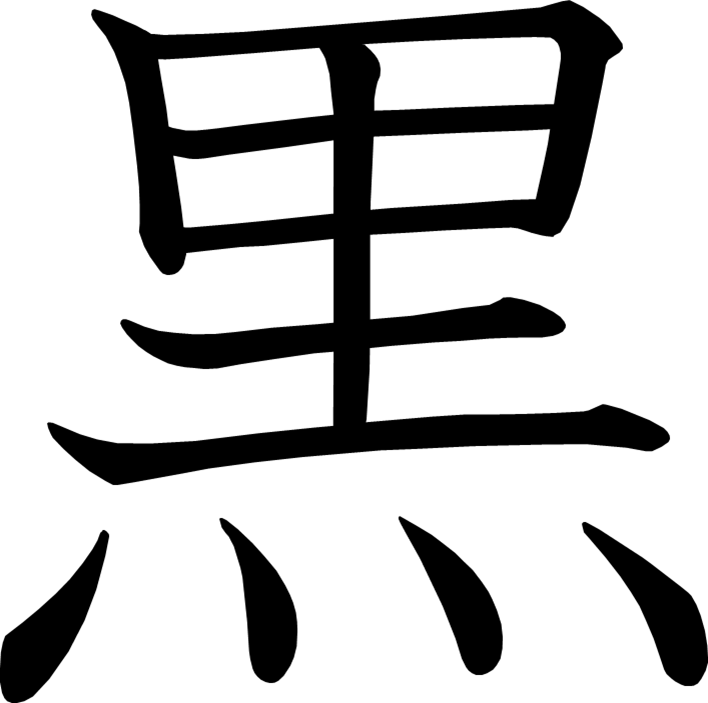 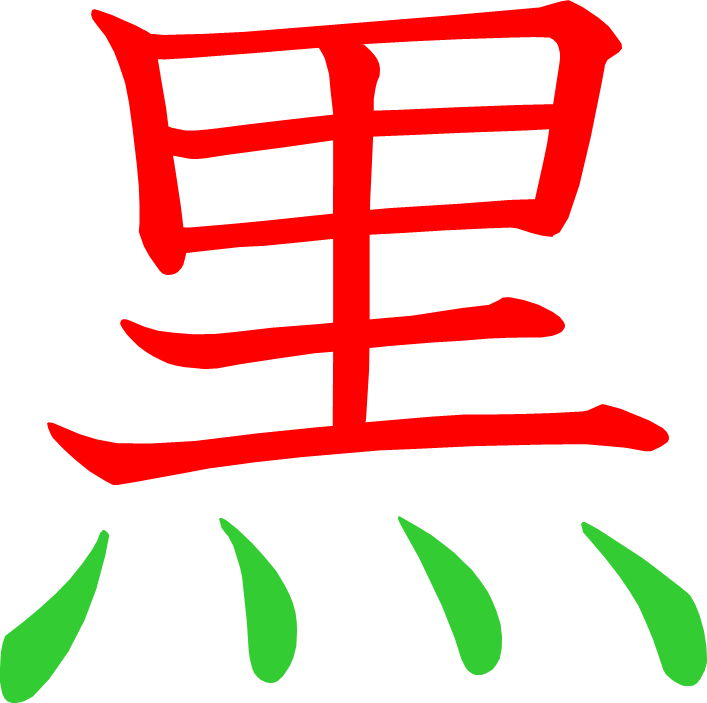 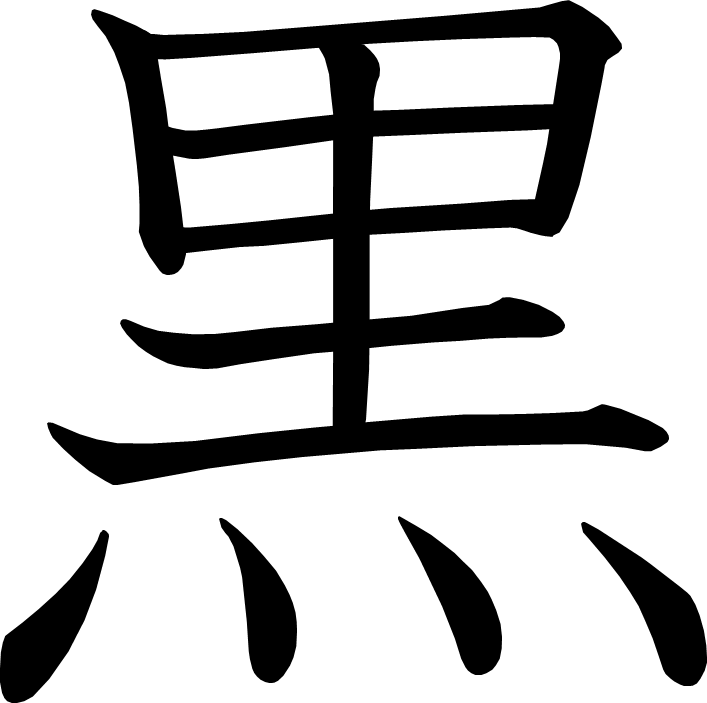 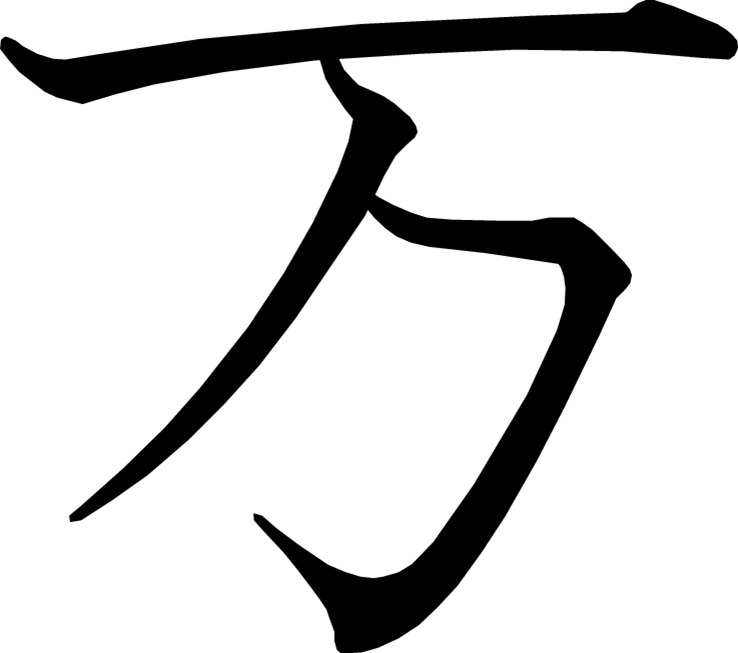 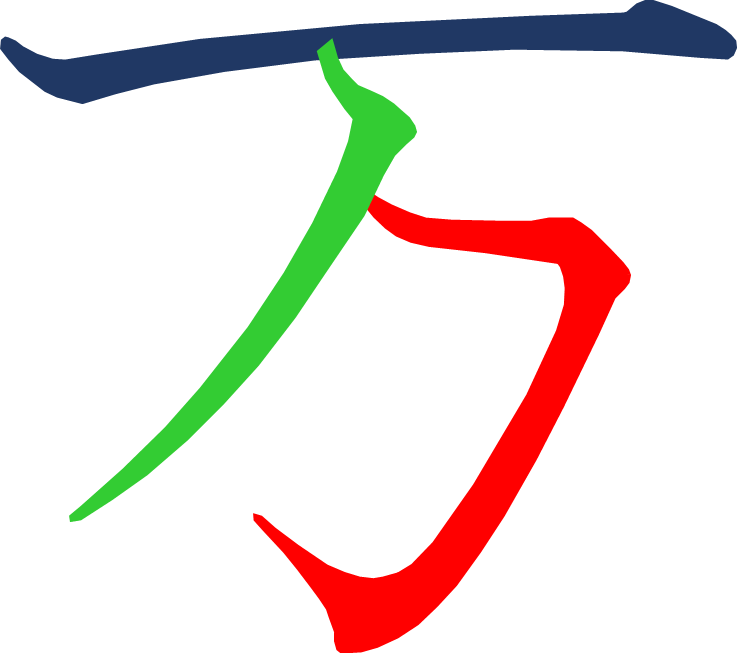 [Speaker Notes: 2画目を3分割]
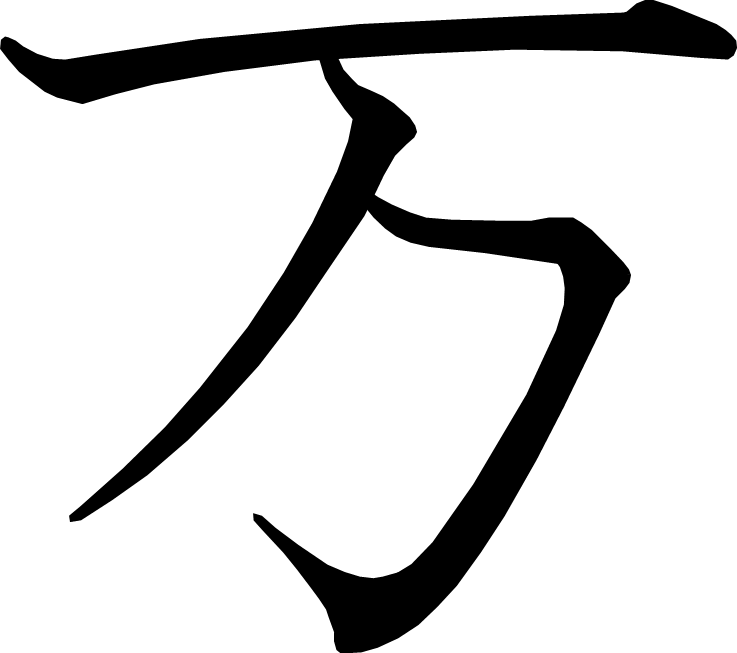 [Speaker Notes: 2画目を3分割]
なかまになることば
あたらしい漢字：春 冬 東 西 父 母 兄 姉 昼
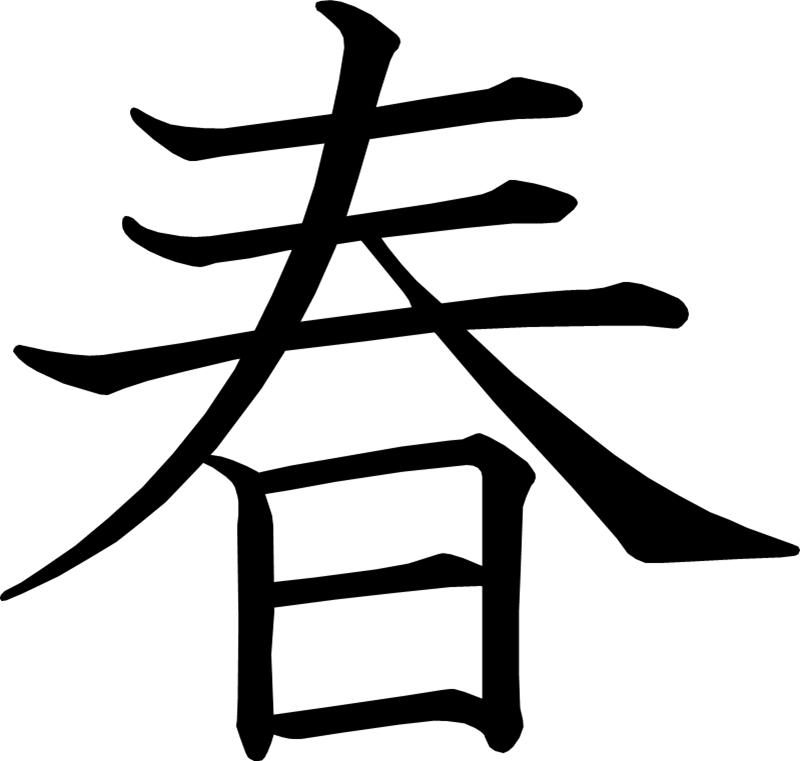 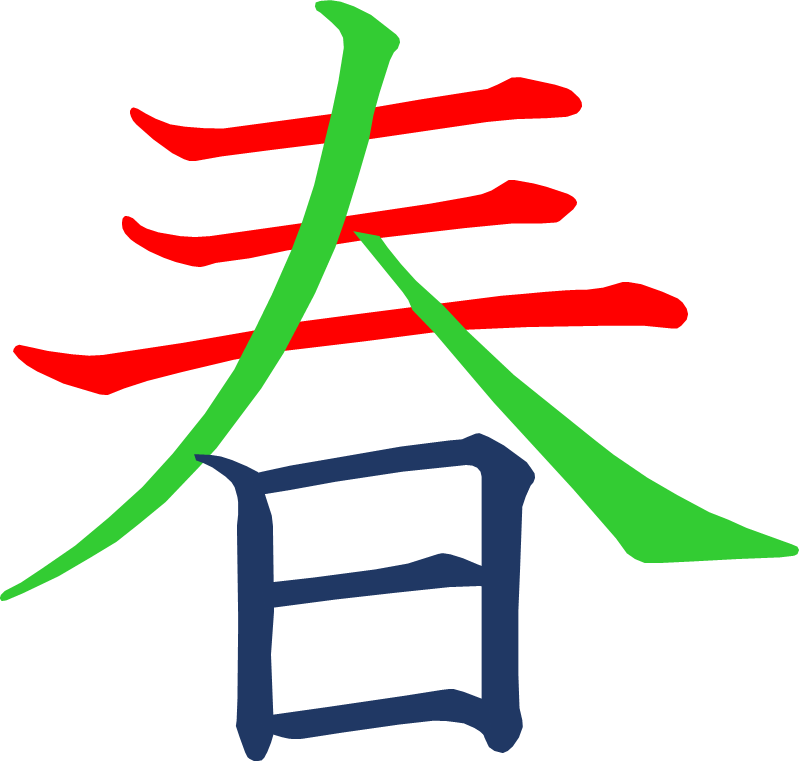 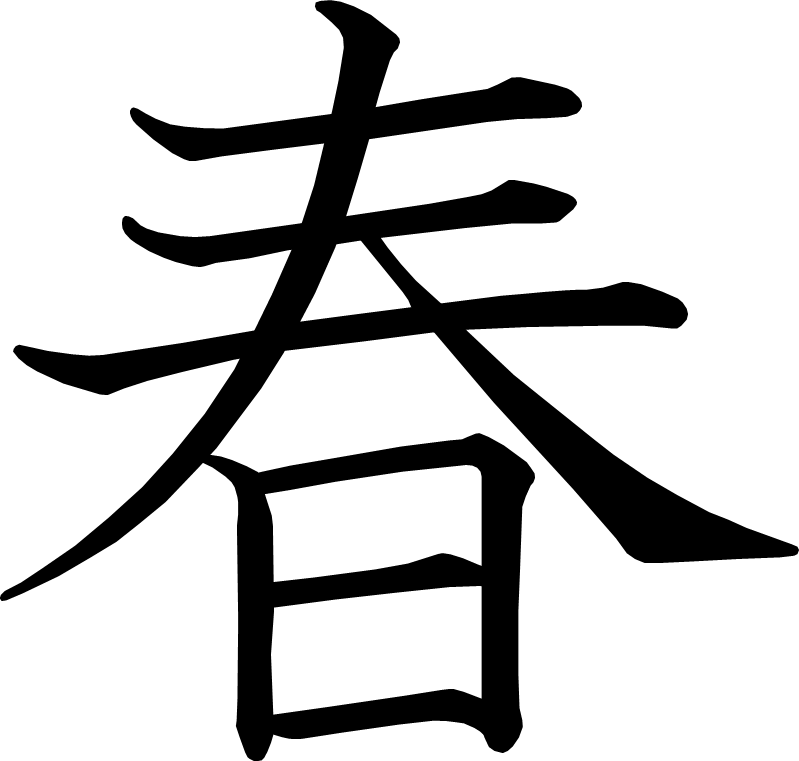 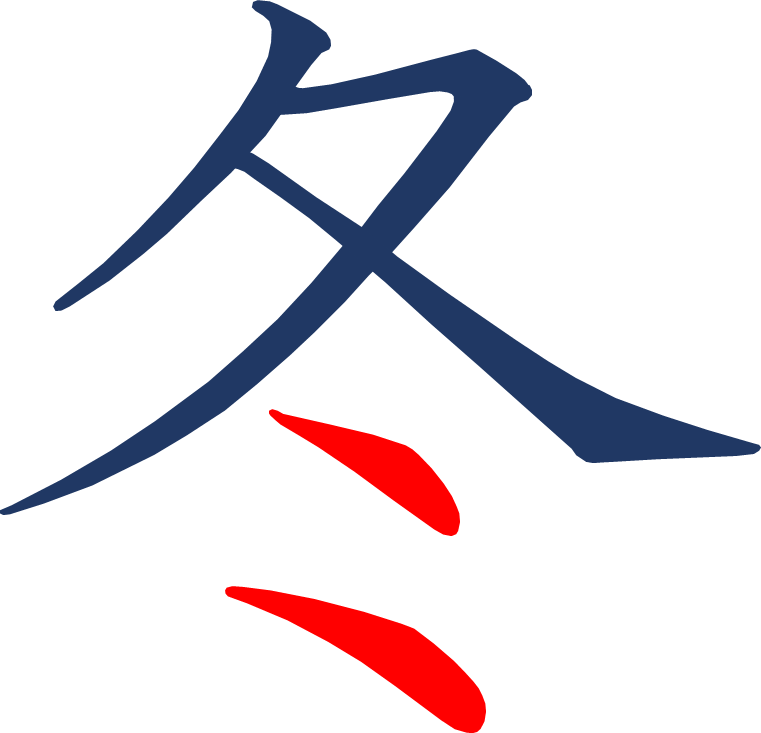 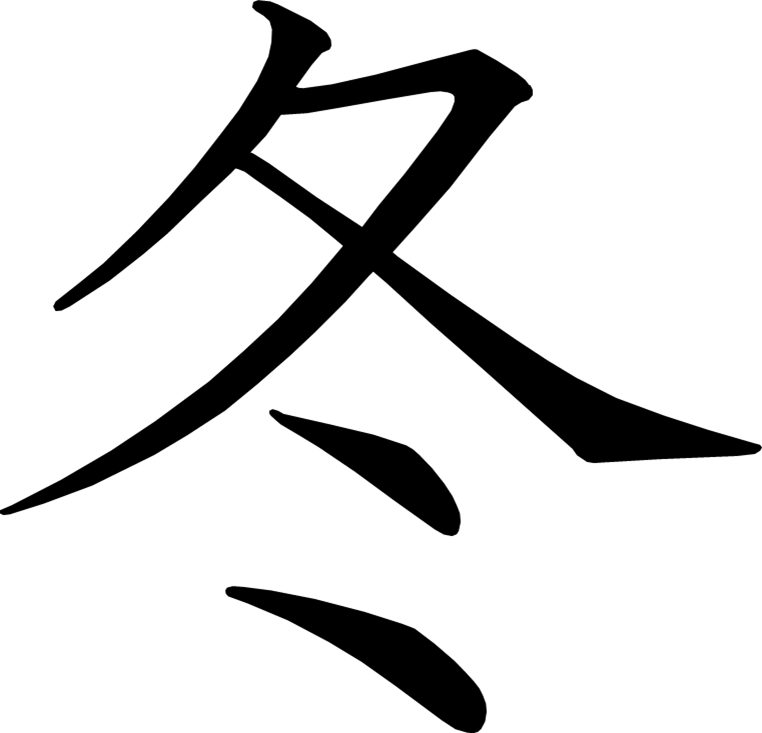 [Speaker Notes: 2画目を2分割]
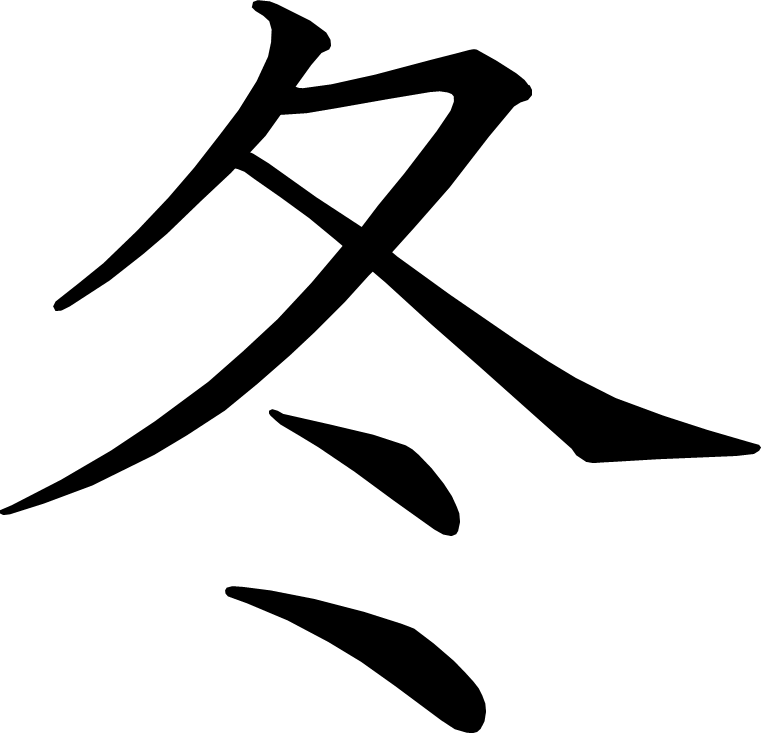 [Speaker Notes: 2画目を2分割]
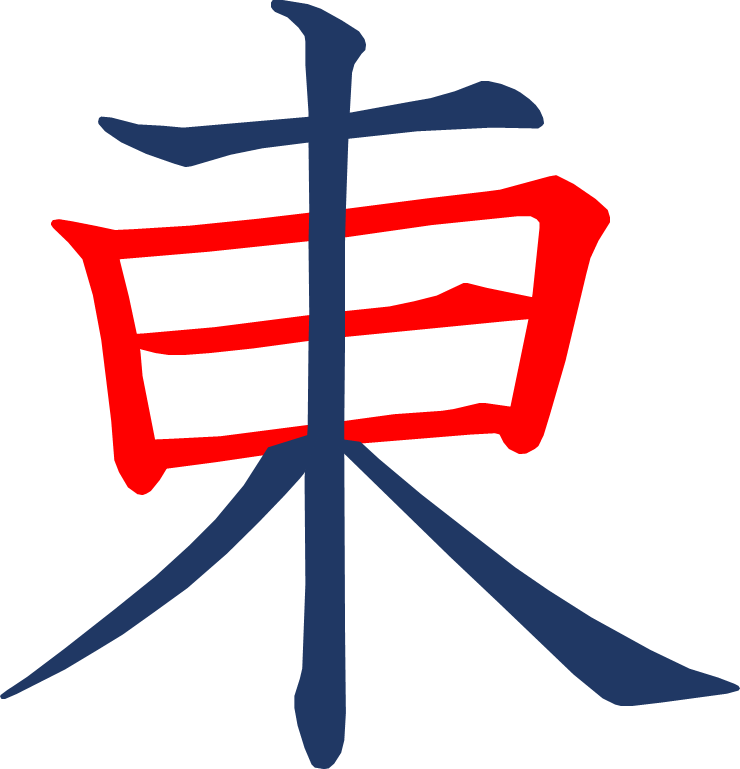 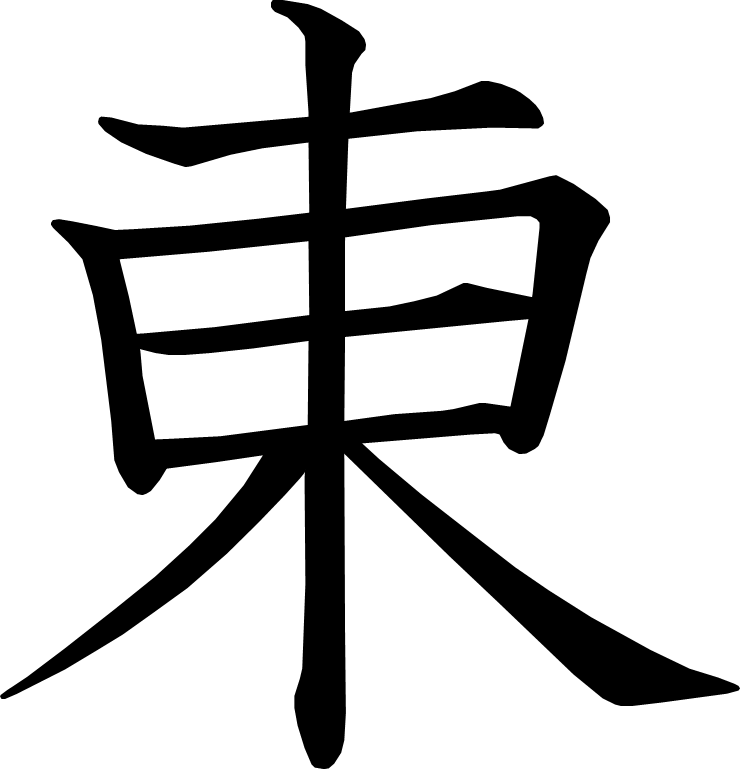 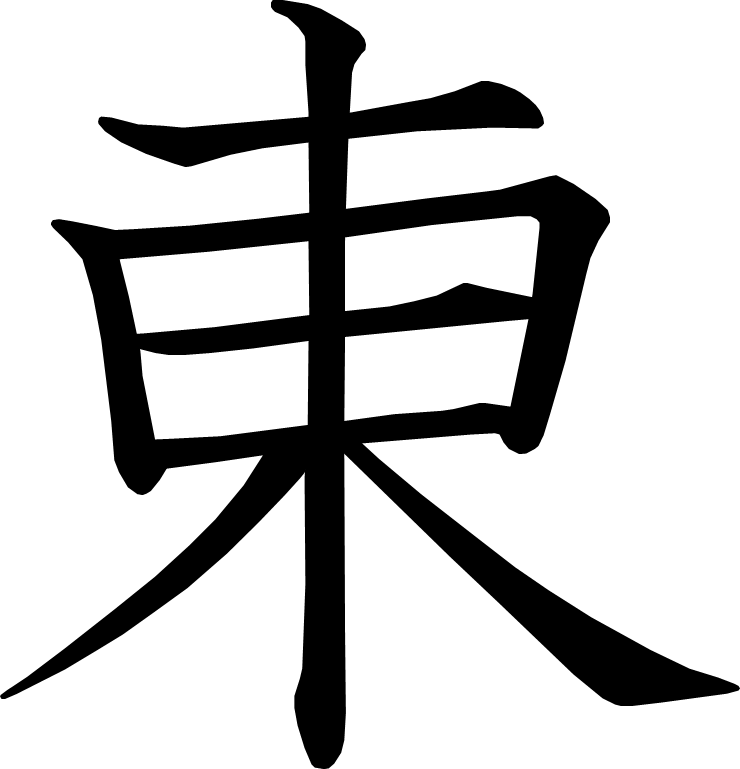 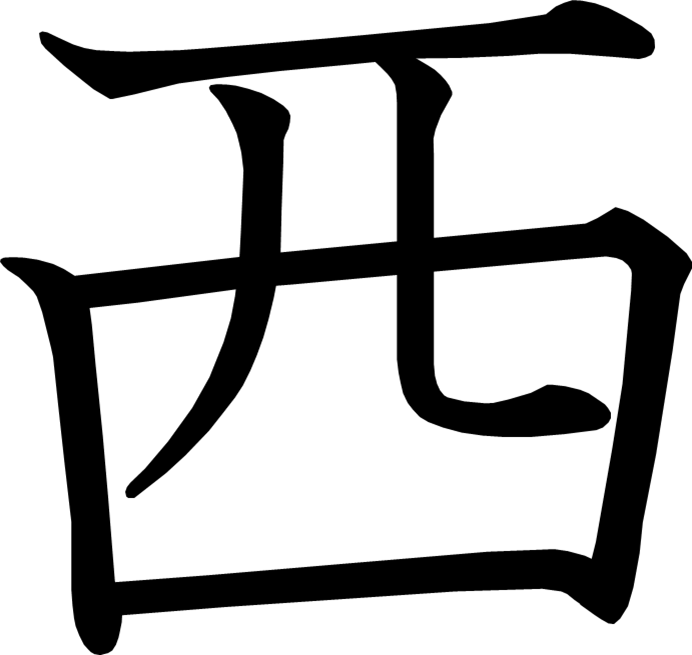 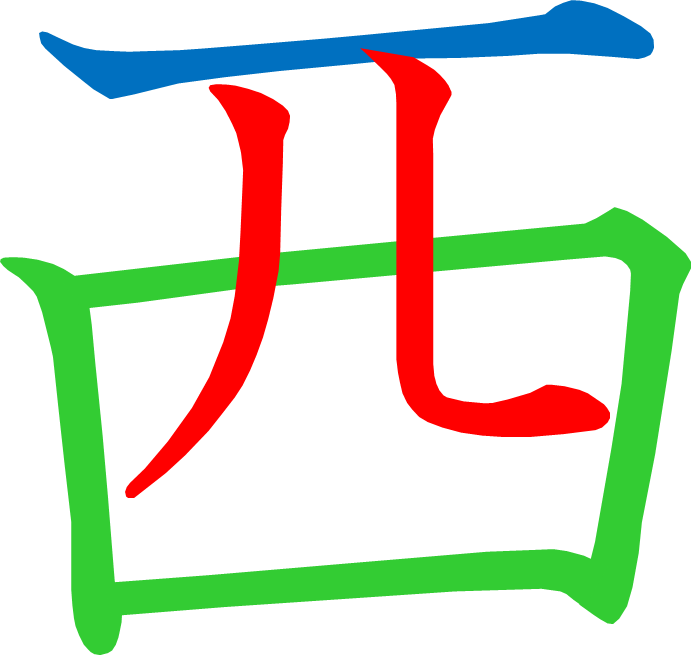 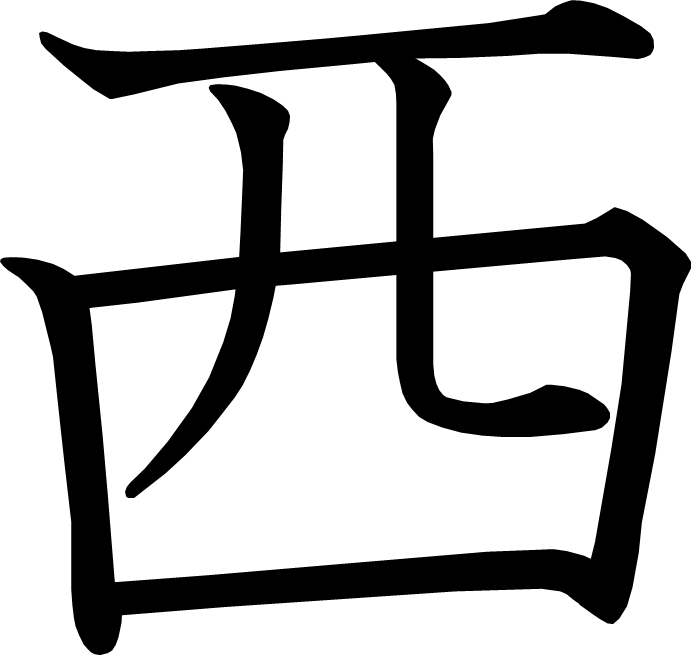 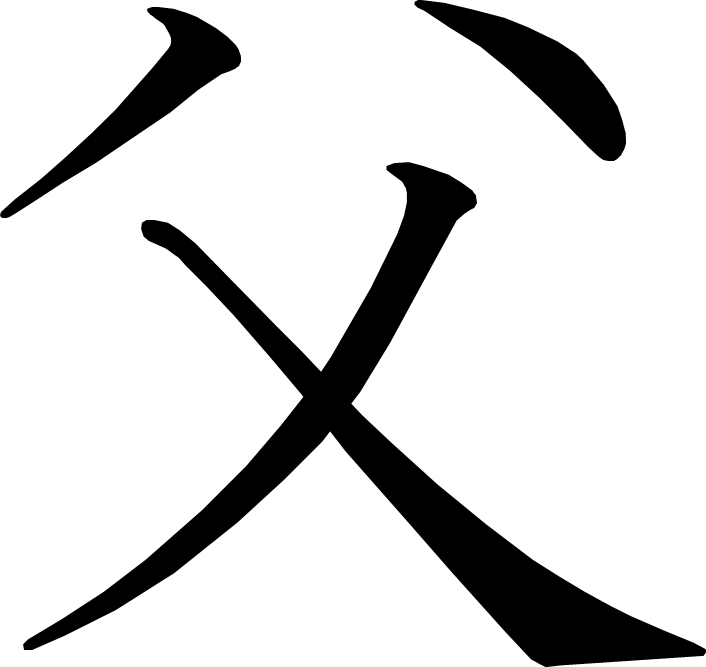 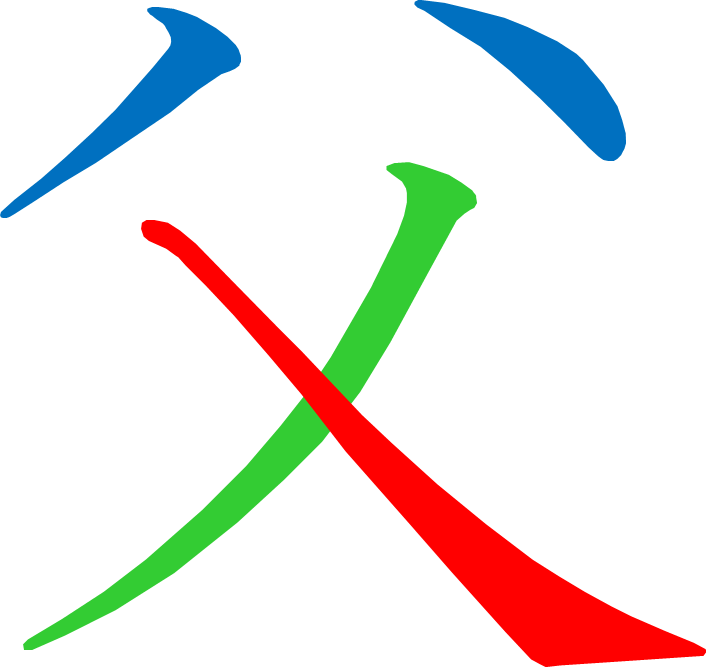 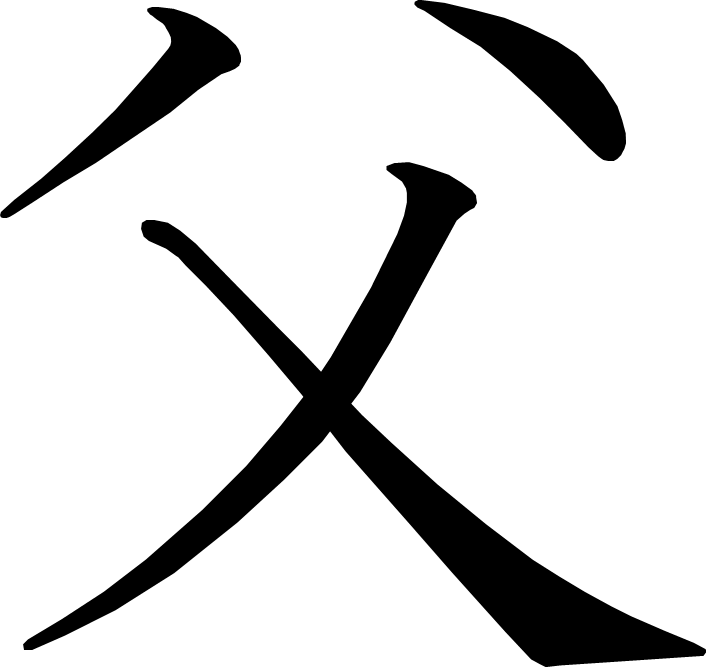 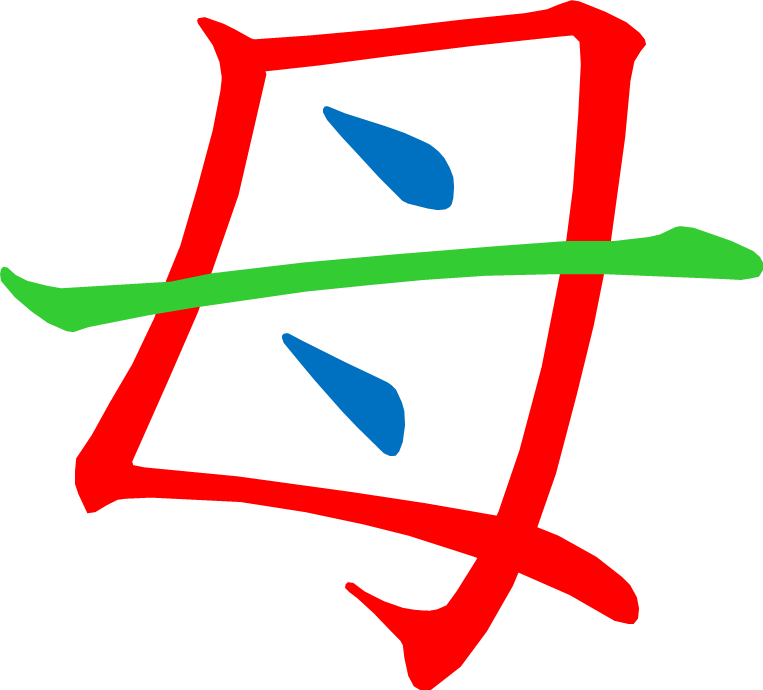 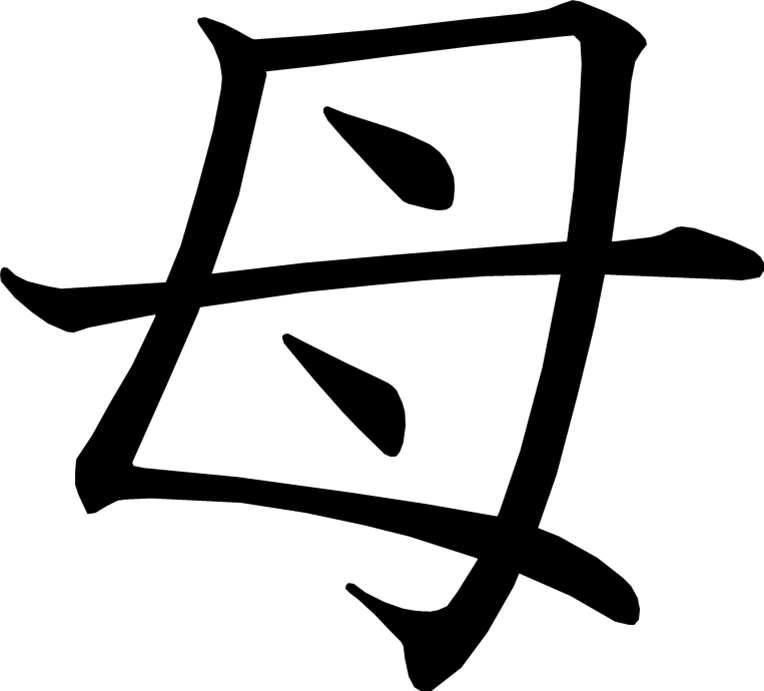 [Speaker Notes: 2画目を2分割]
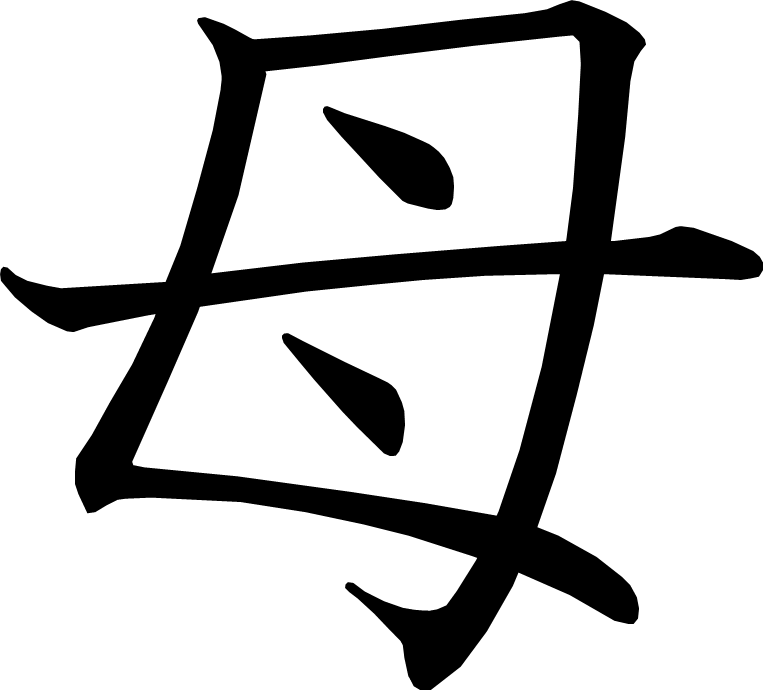 [Speaker Notes: 2画目を2分割]
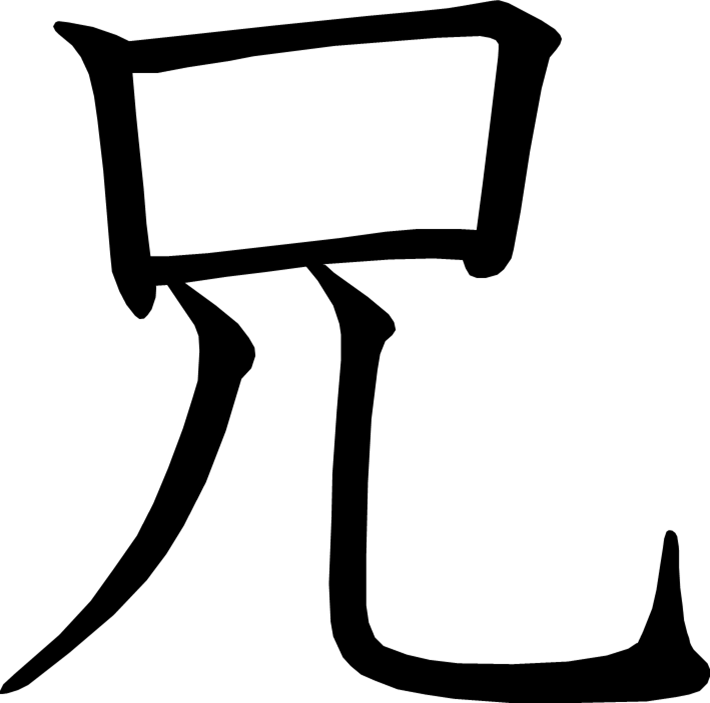 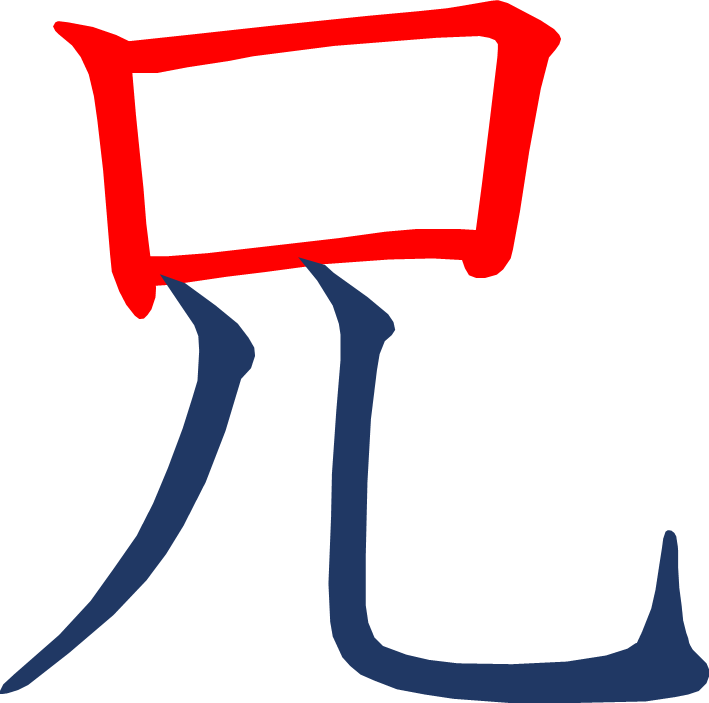 [Speaker Notes: 5画目を2分割]
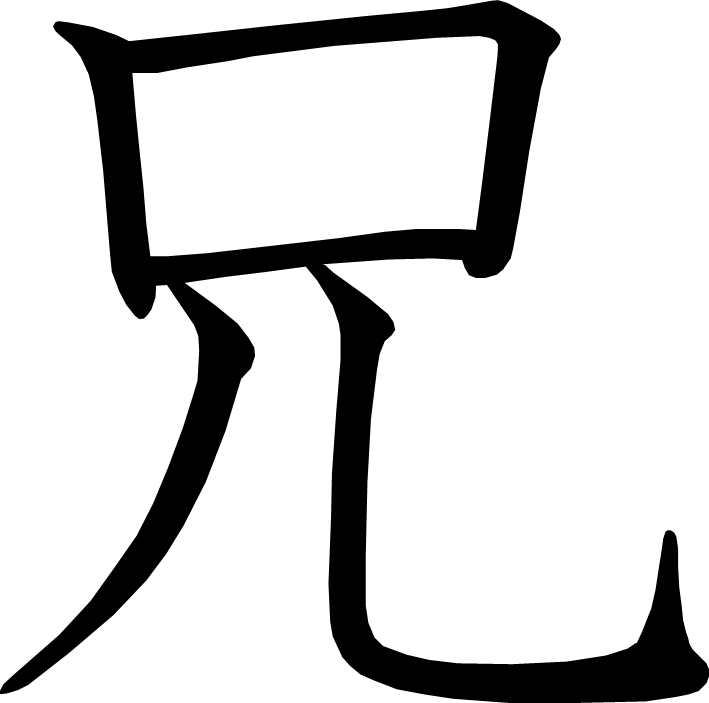 [Speaker Notes: 5画目を2分割]
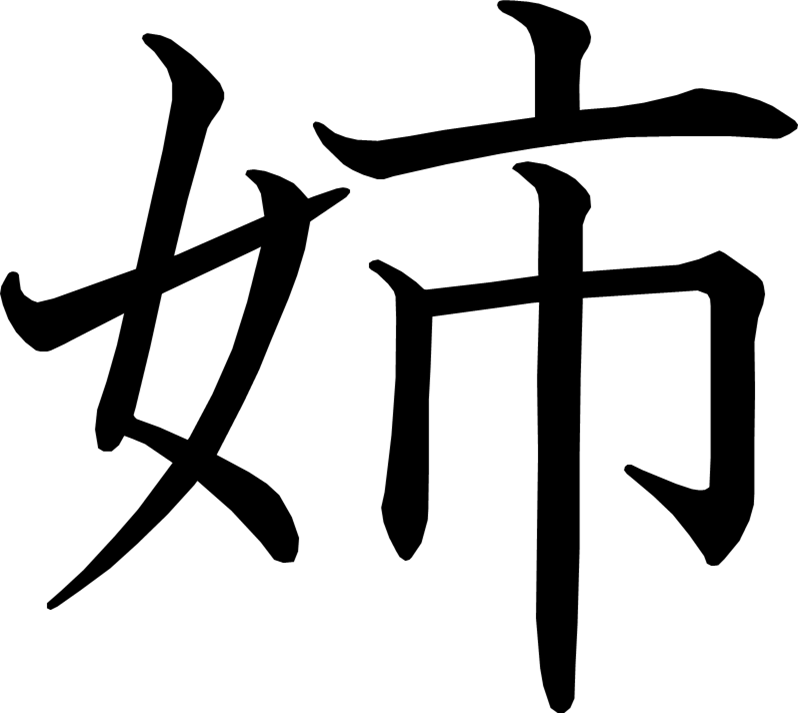 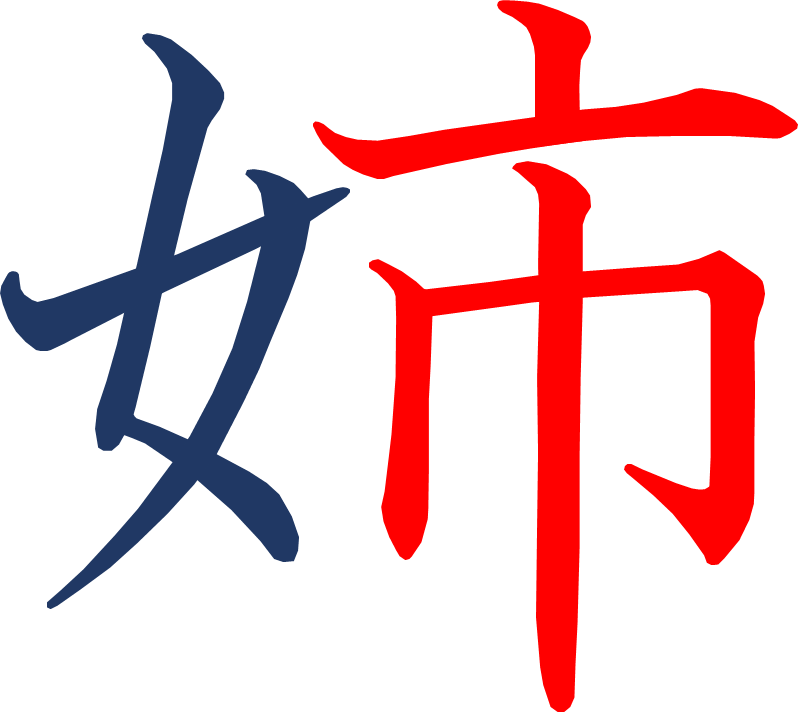 [Speaker Notes: 7画目を2分割]
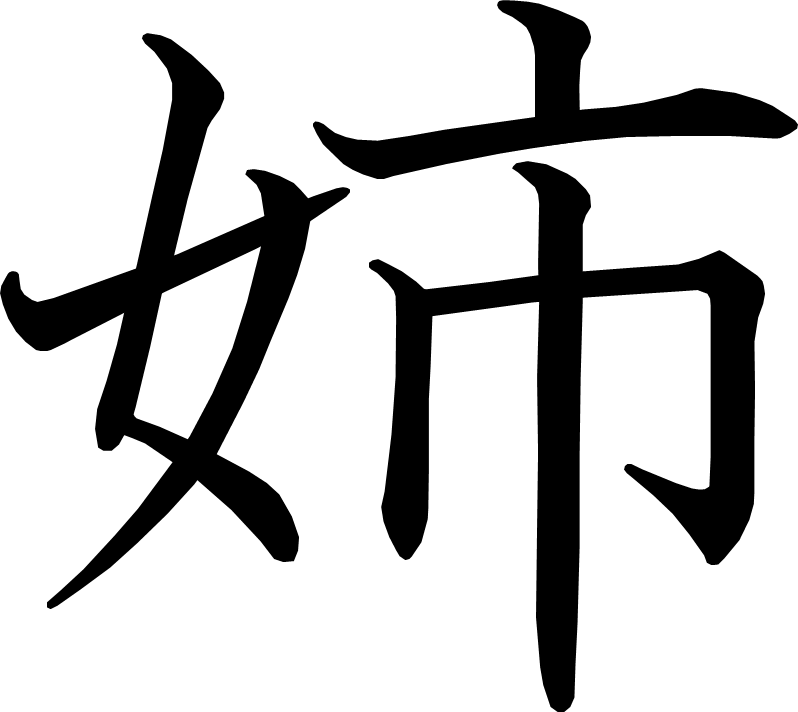 [Speaker Notes: 7画目を2分割]
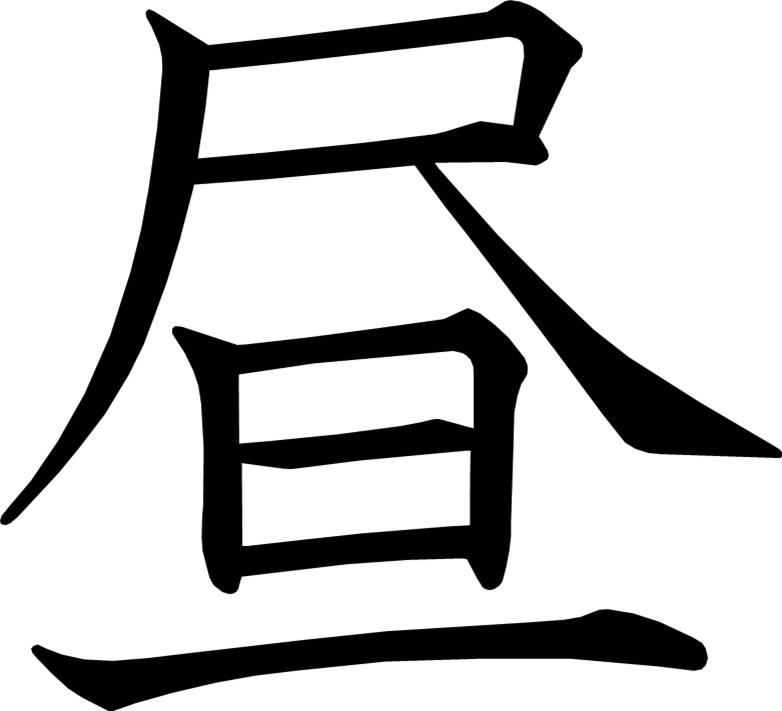 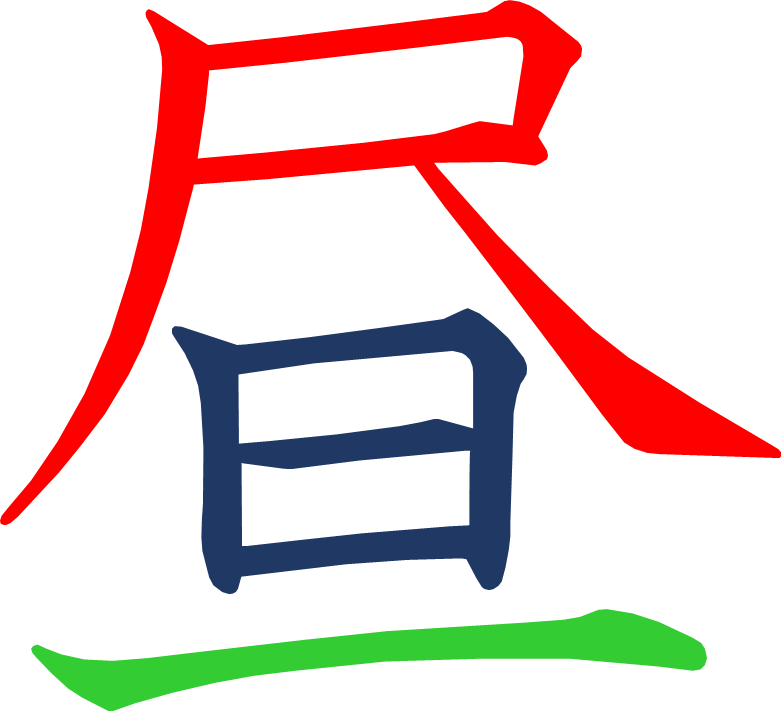 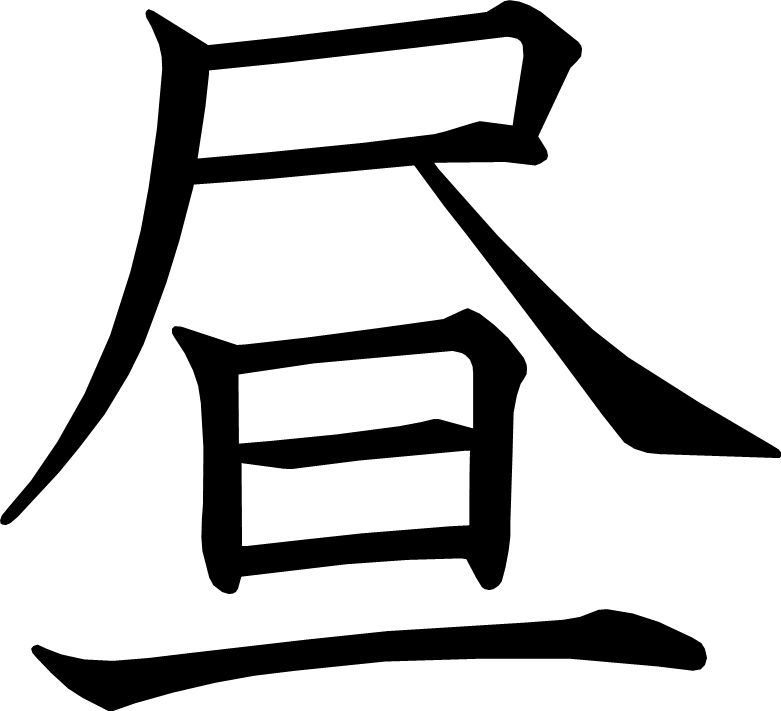 同じところ、ちがうところ
あたらしい漢字：電 曜 社 室
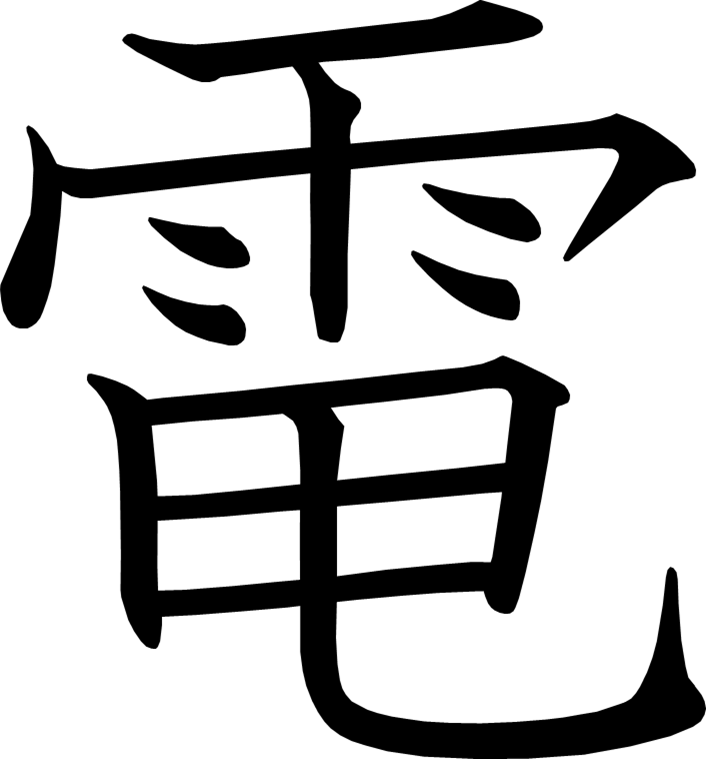 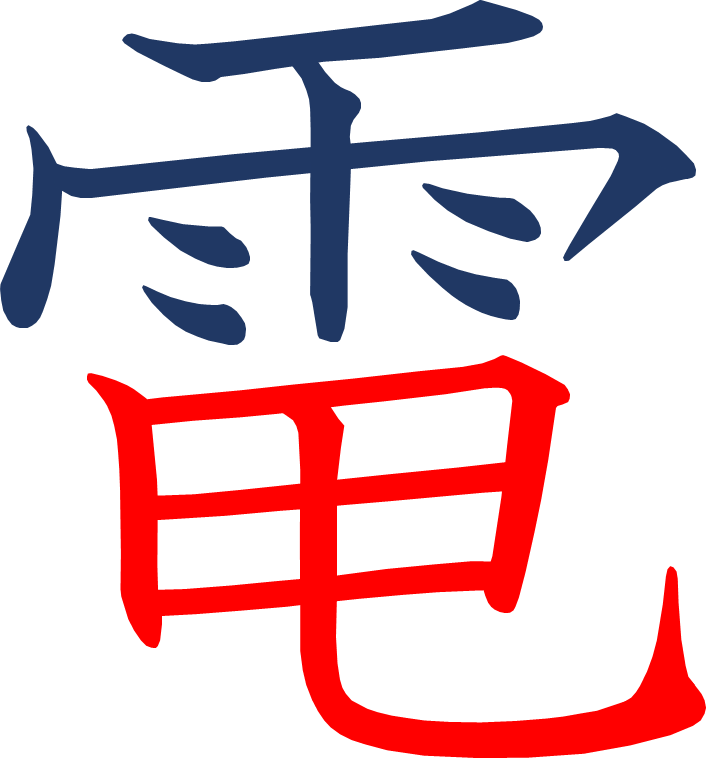 [Speaker Notes: 3画目を2分割
13画目を2分割]
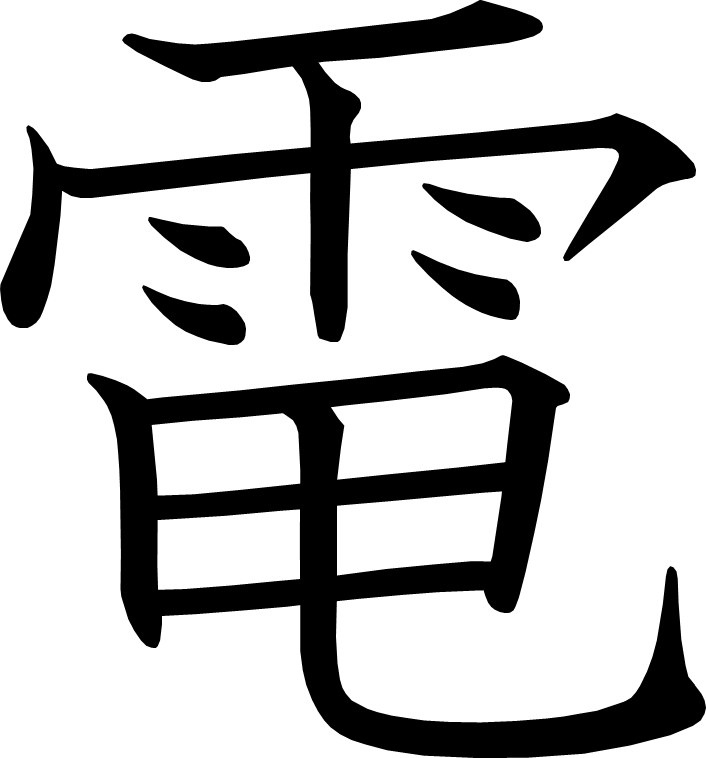 [Speaker Notes: 3画目を2分割
13画目を2分割]
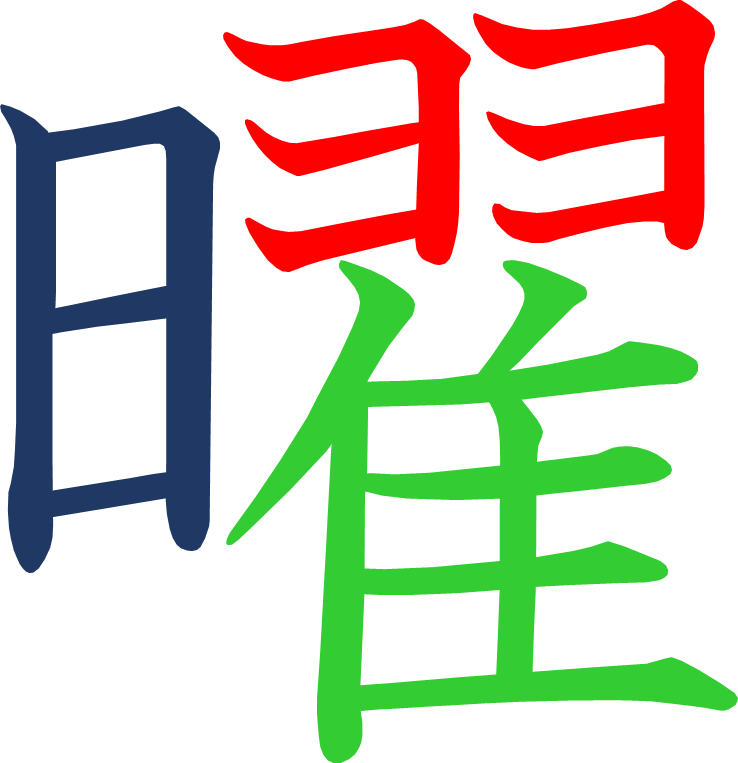 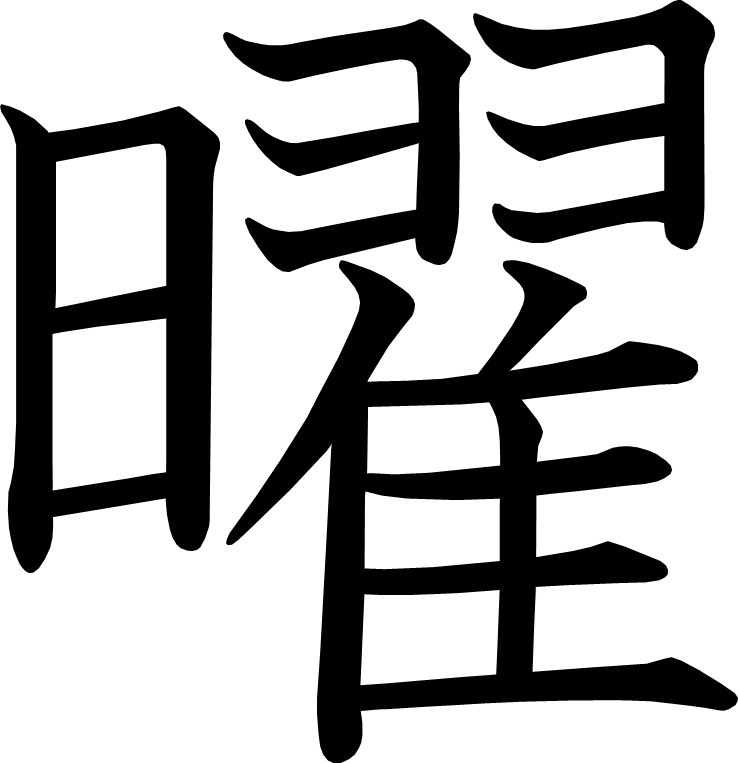 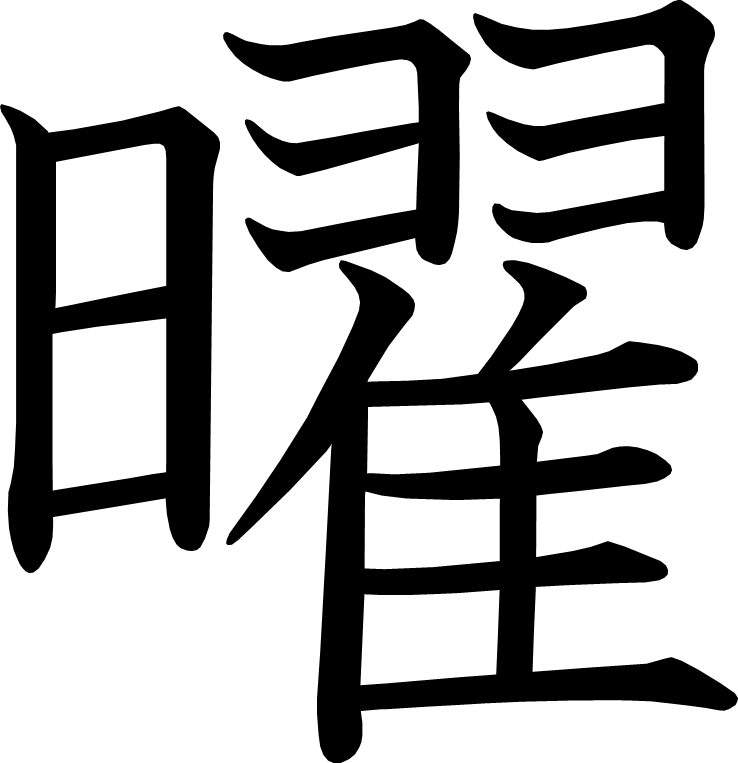 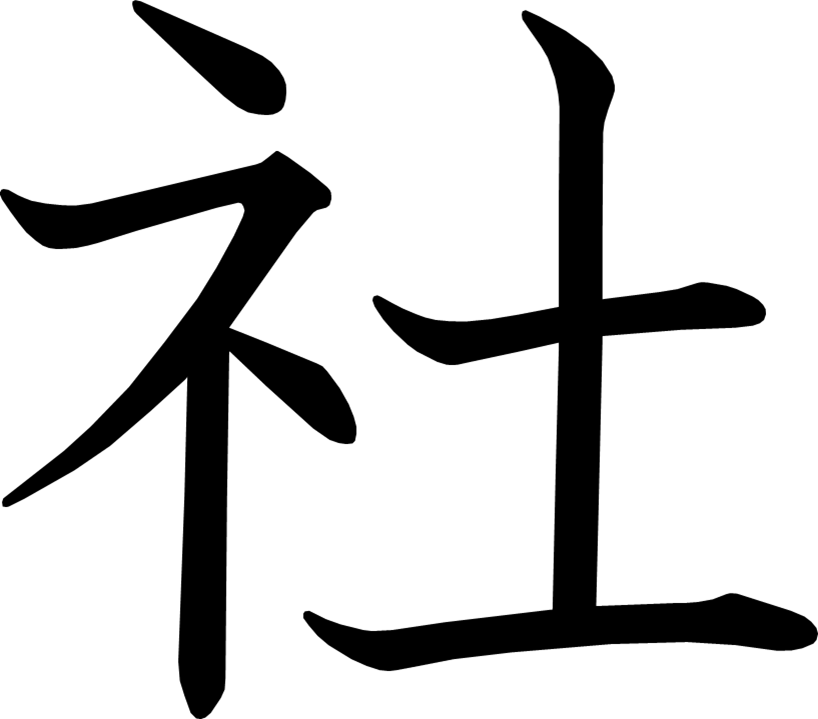 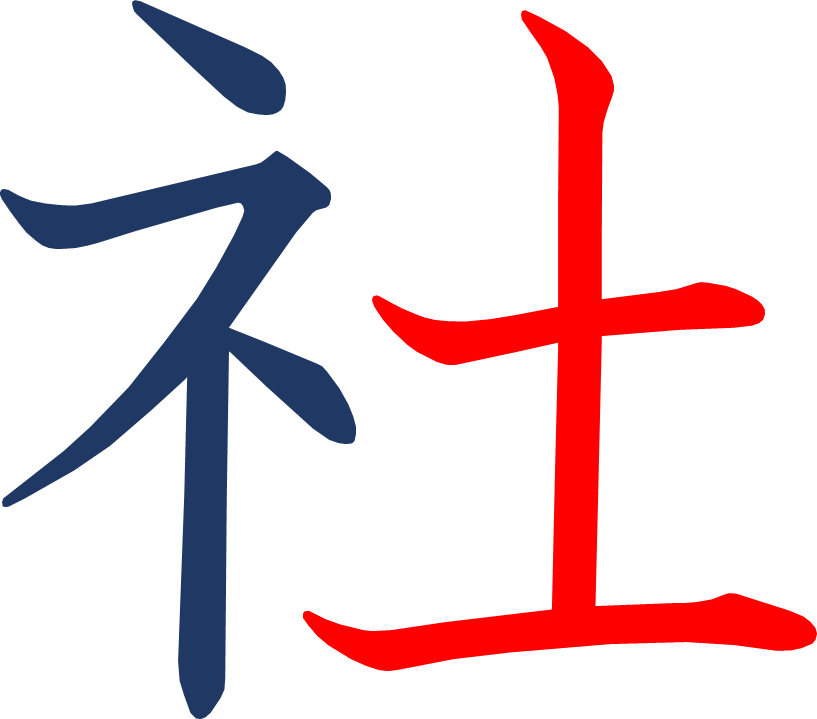 [Speaker Notes: 2画目を2分割]
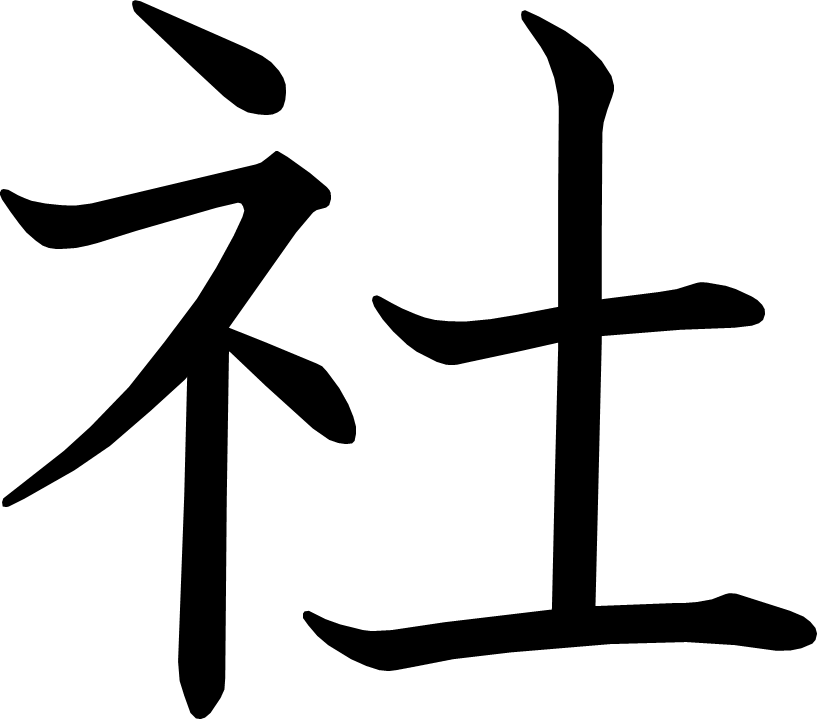 [Speaker Notes: 2画目を2分割]
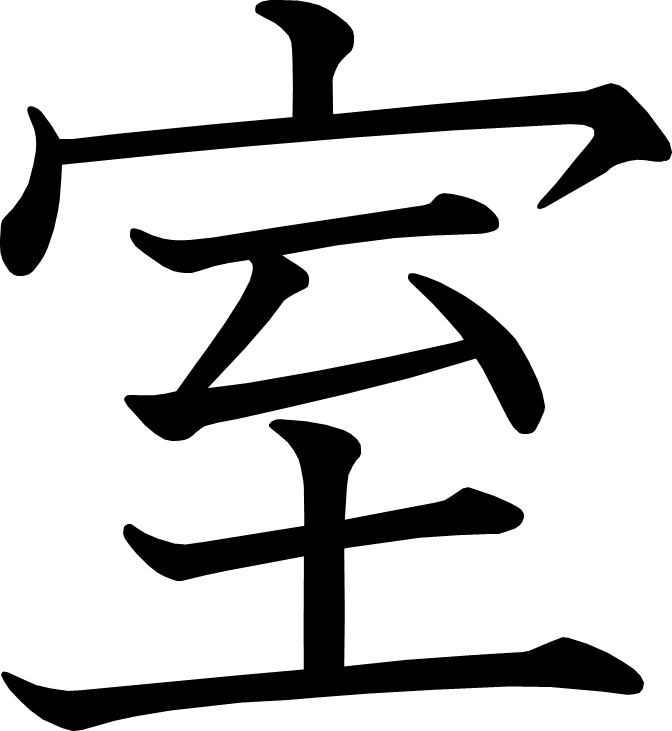 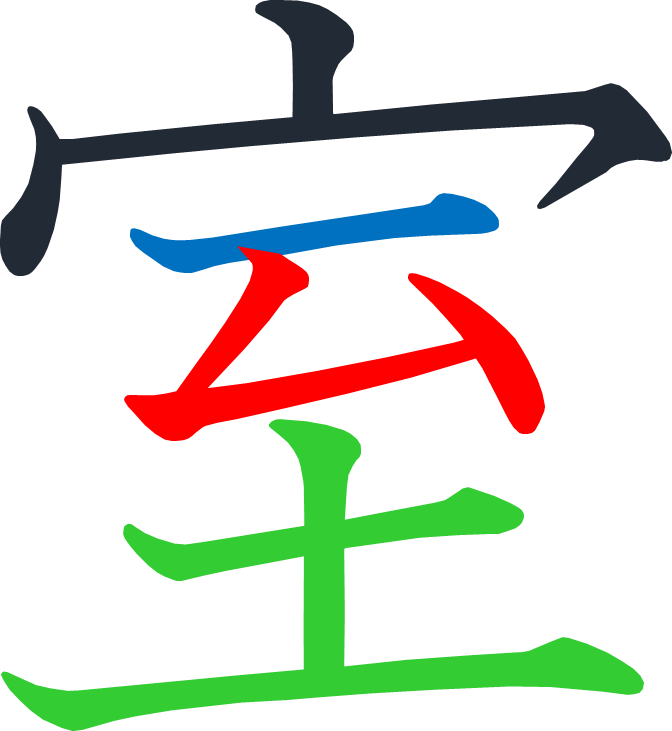 [Speaker Notes: 3画目を2分割
5画目を2分割]
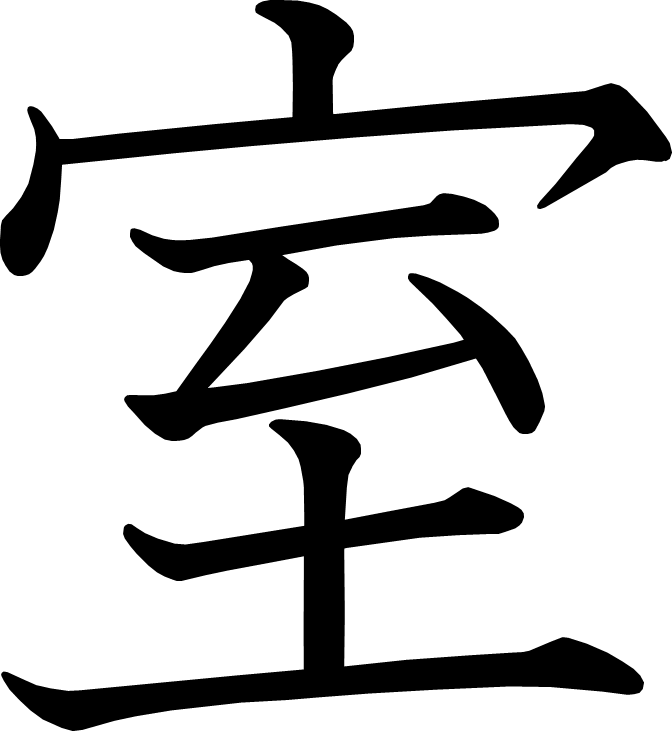 [Speaker Notes: 3画目を2分割
5画目を2分割]
お手紙
あたらしい漢字： 羽 首 計 雲 番 星
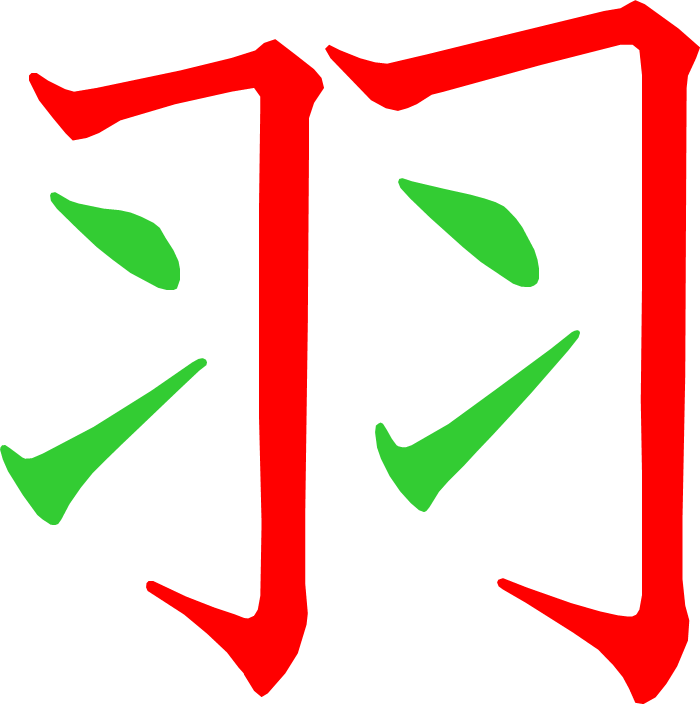 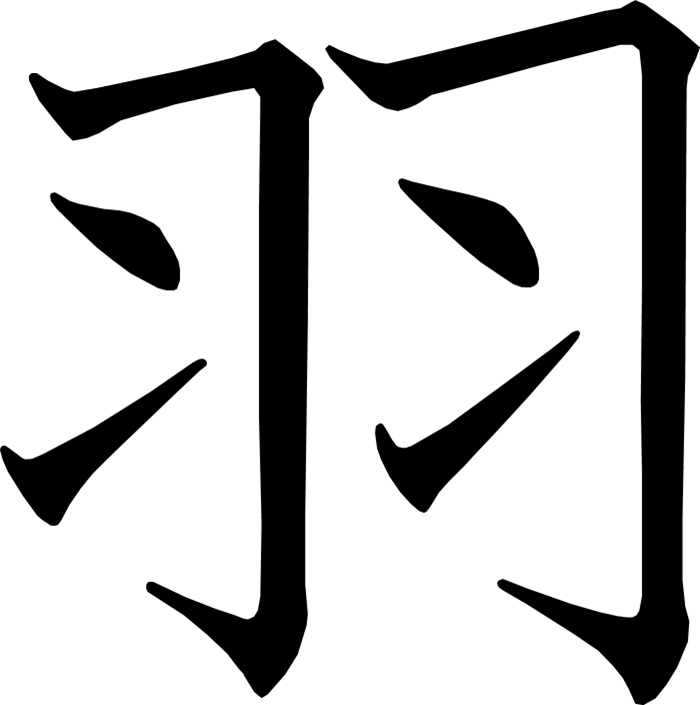 [Speaker Notes: 1画目を2分割
4画目を2分割]
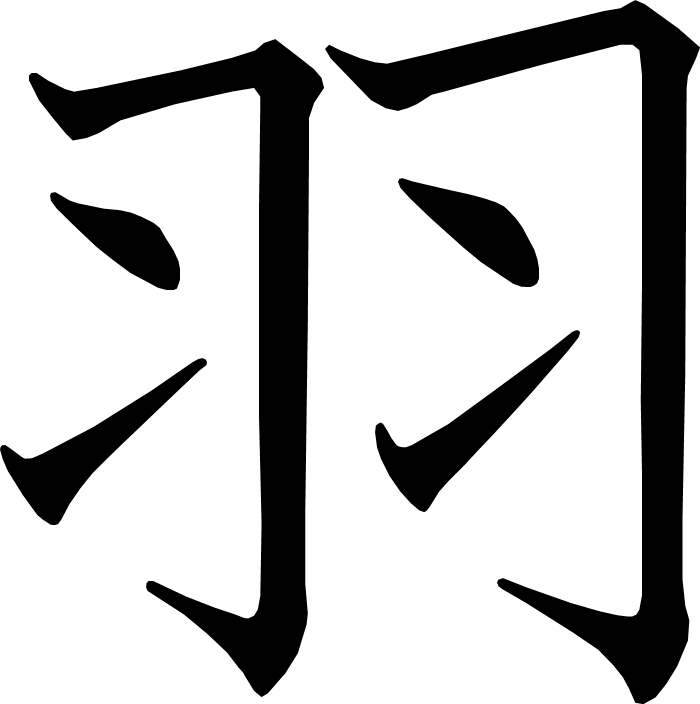 [Speaker Notes: 1画目を2分割
4画目を2分割]
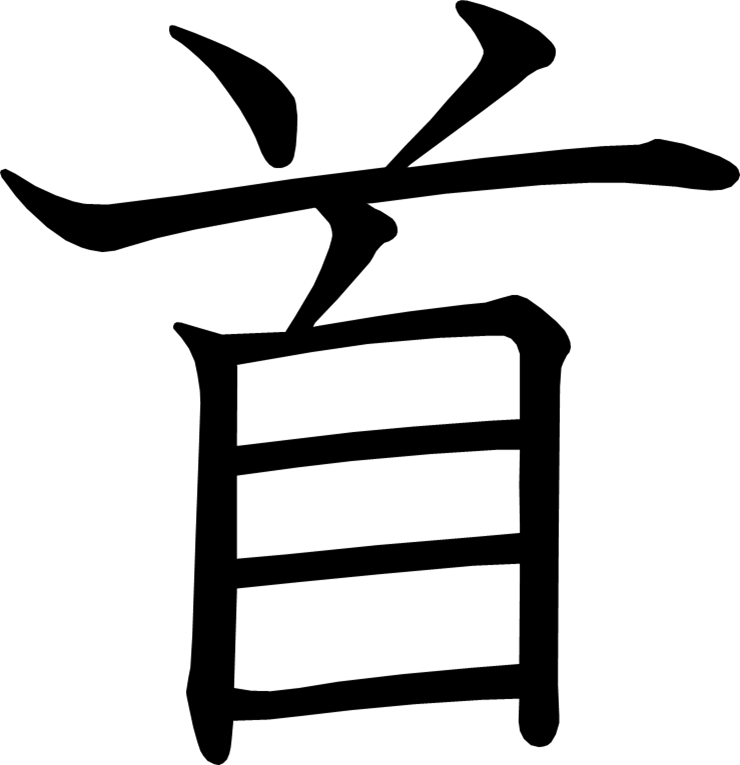 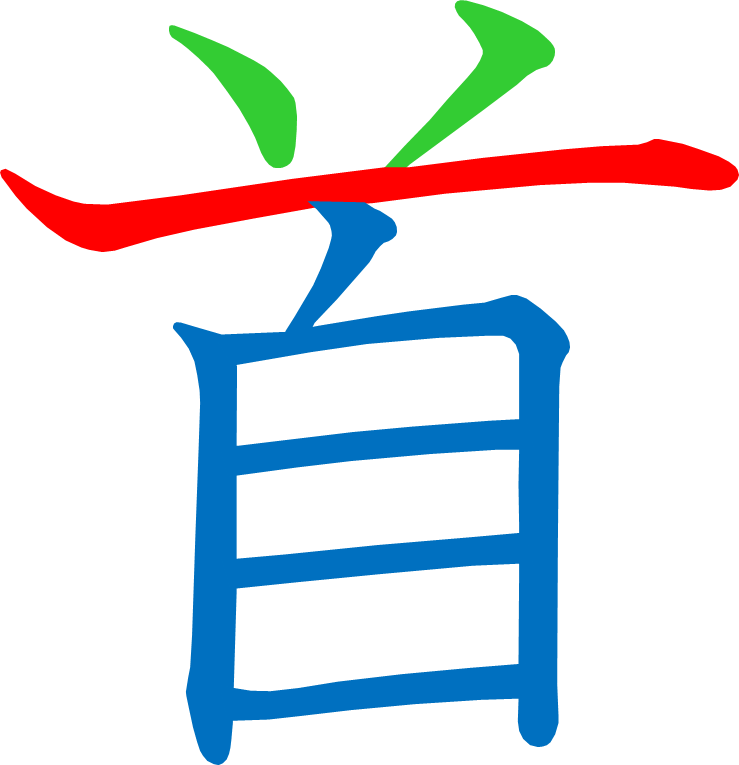 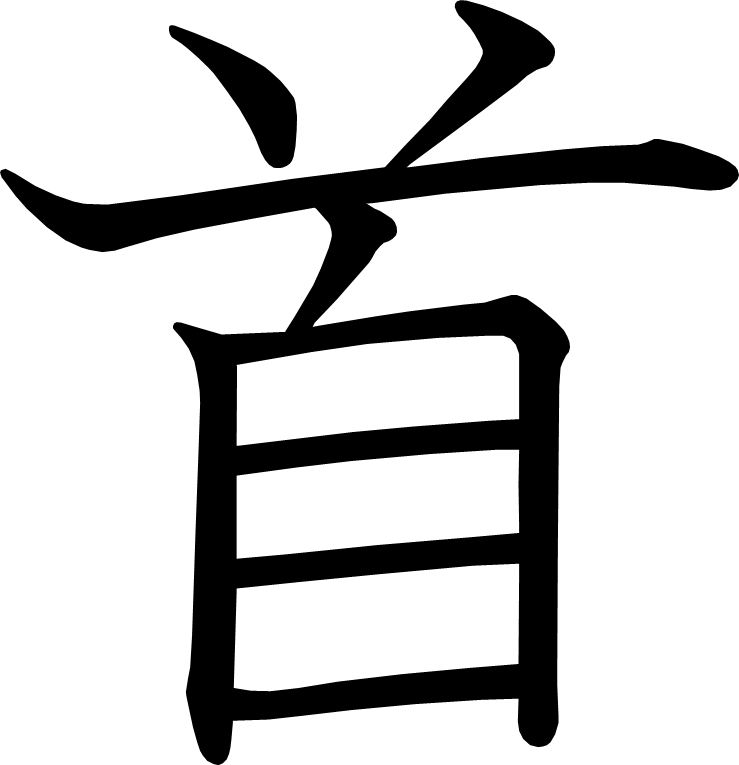 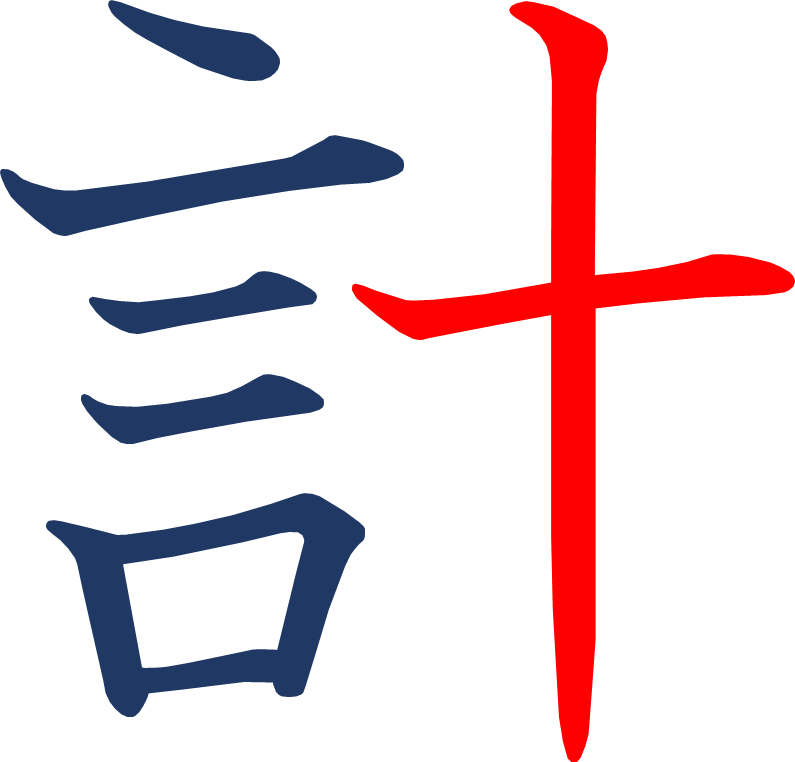 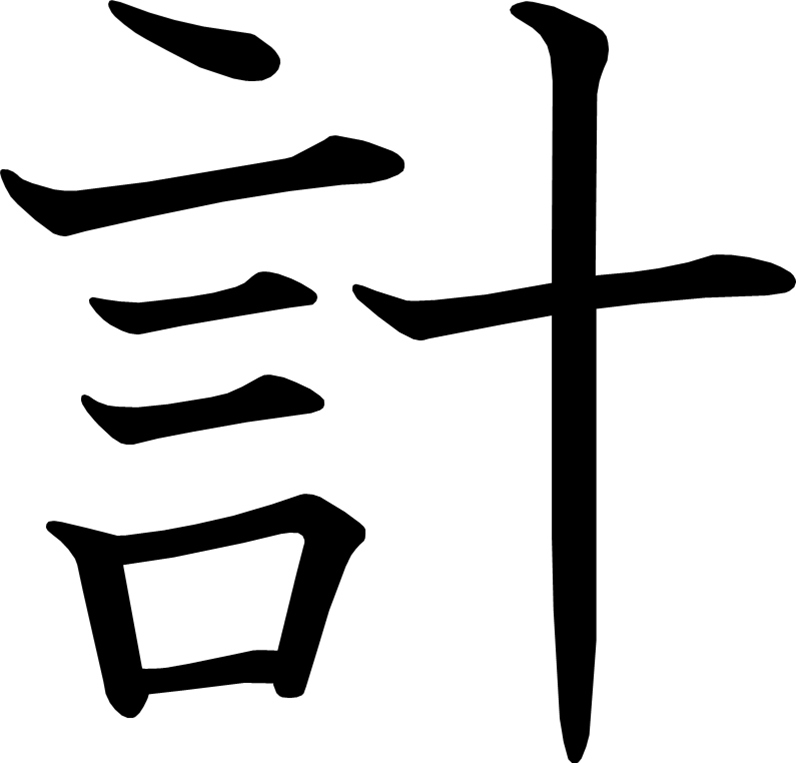 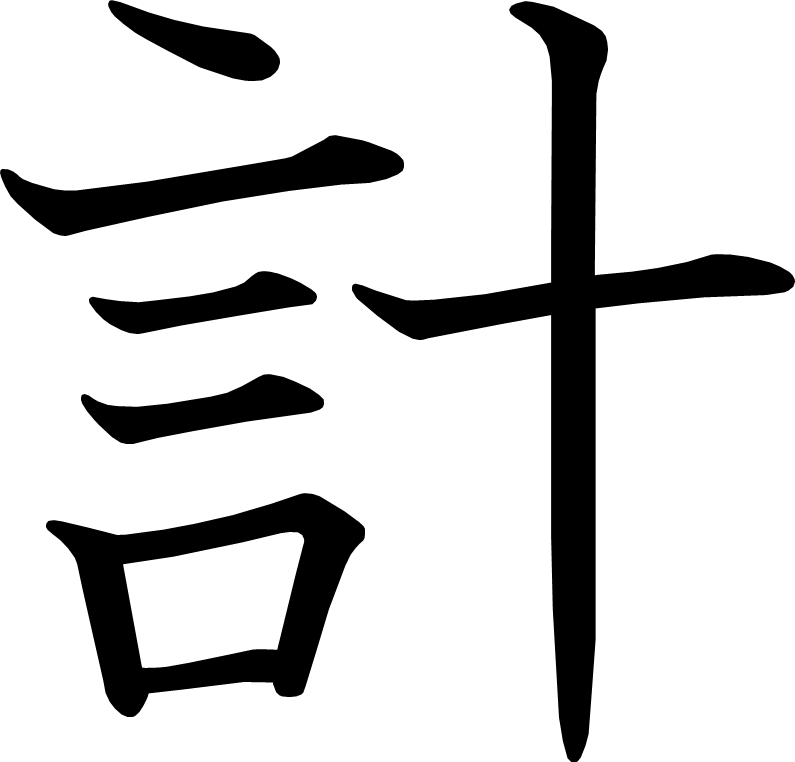 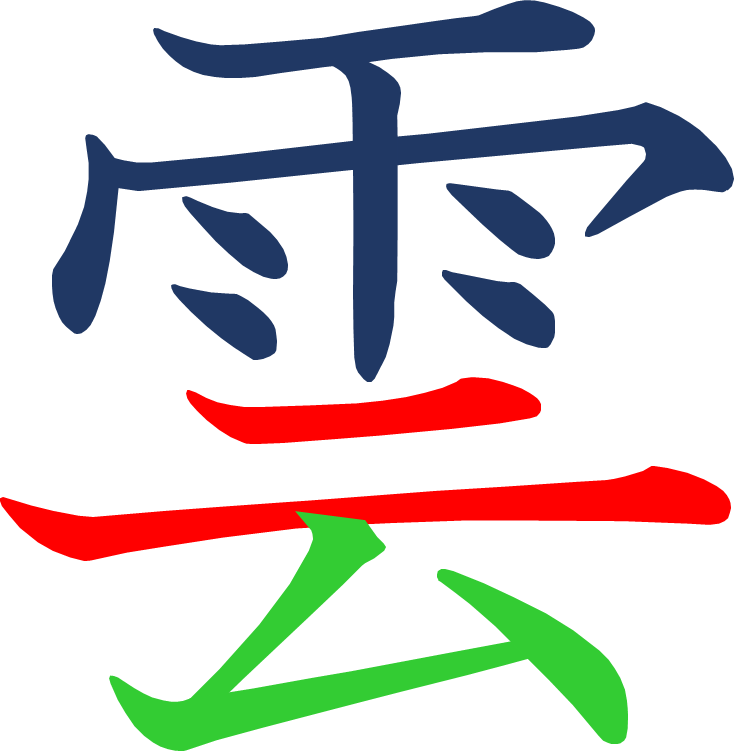 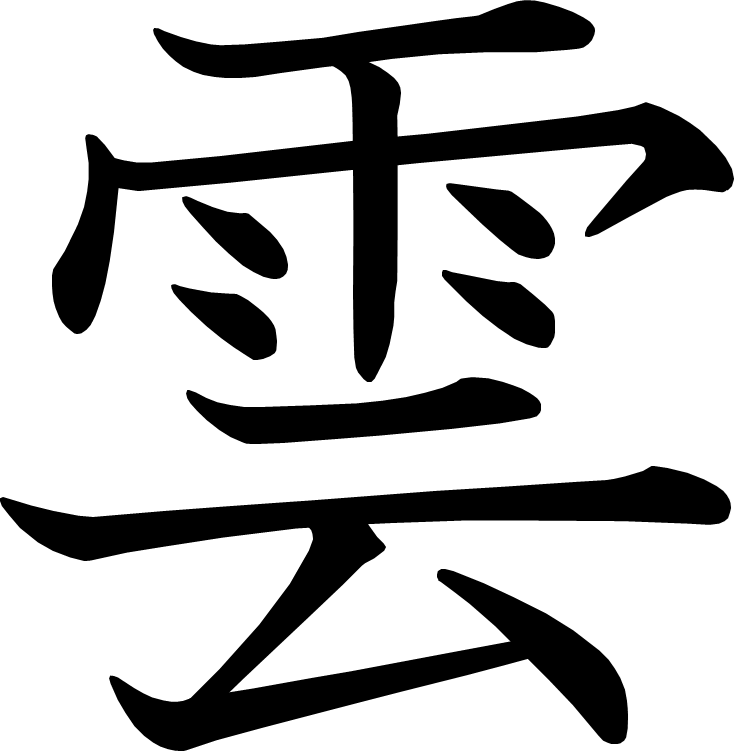 [Speaker Notes: 3画目を2分割
11画目を2分割]
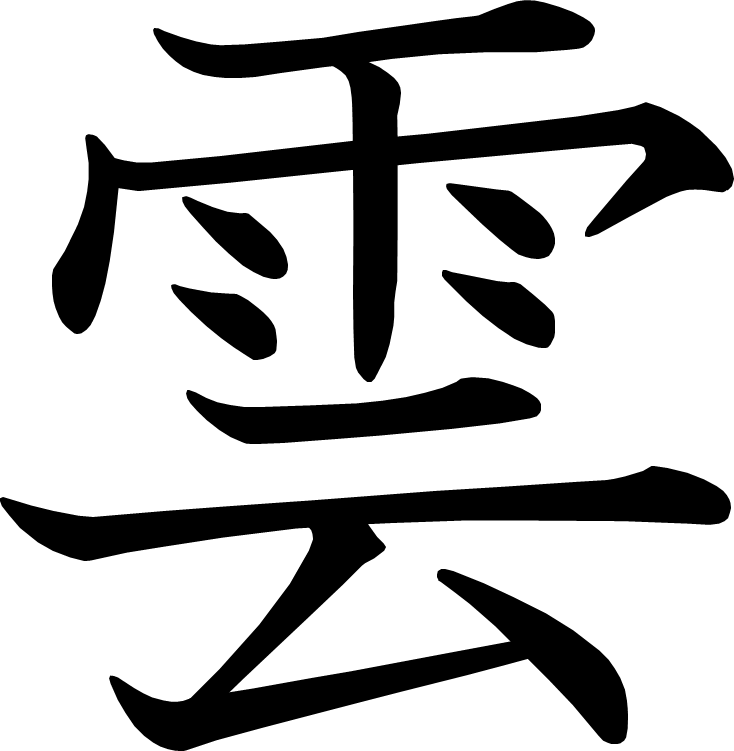 [Speaker Notes: 3画目を2分割
11画目を2分割]
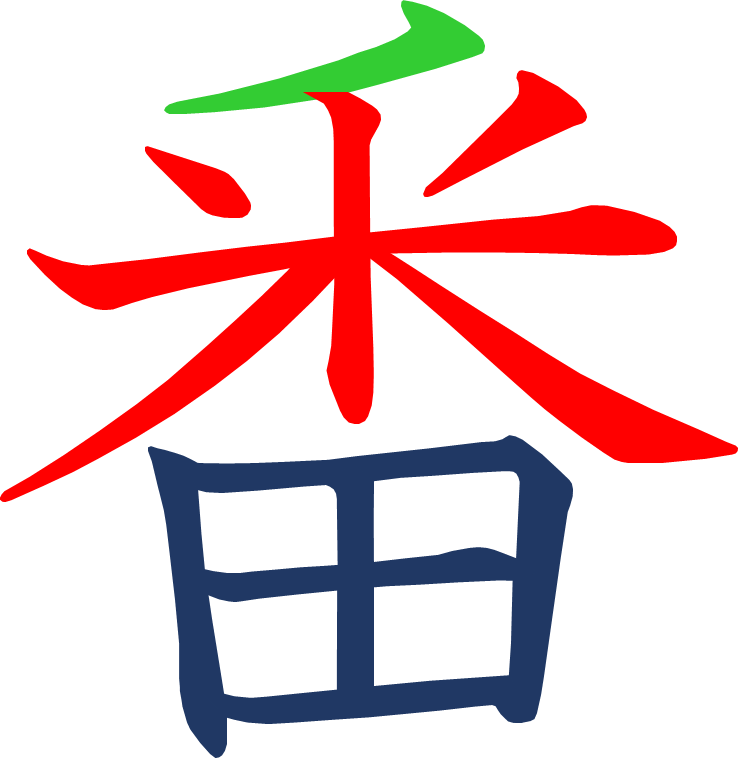 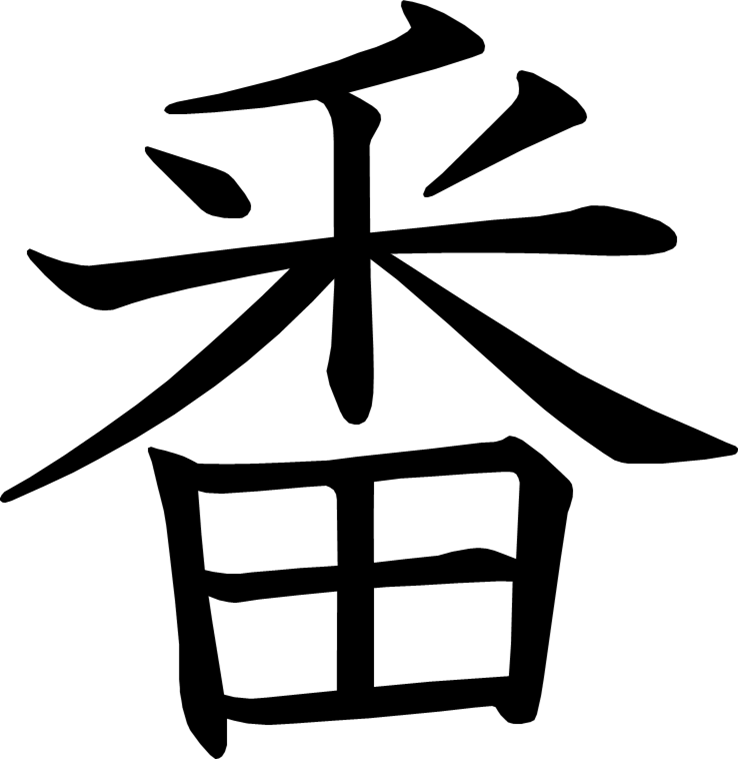 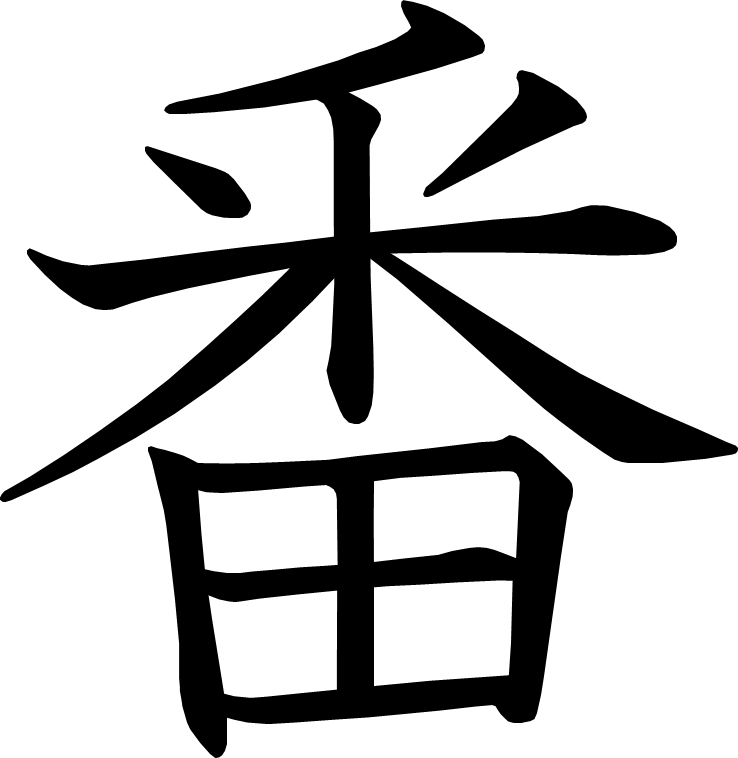 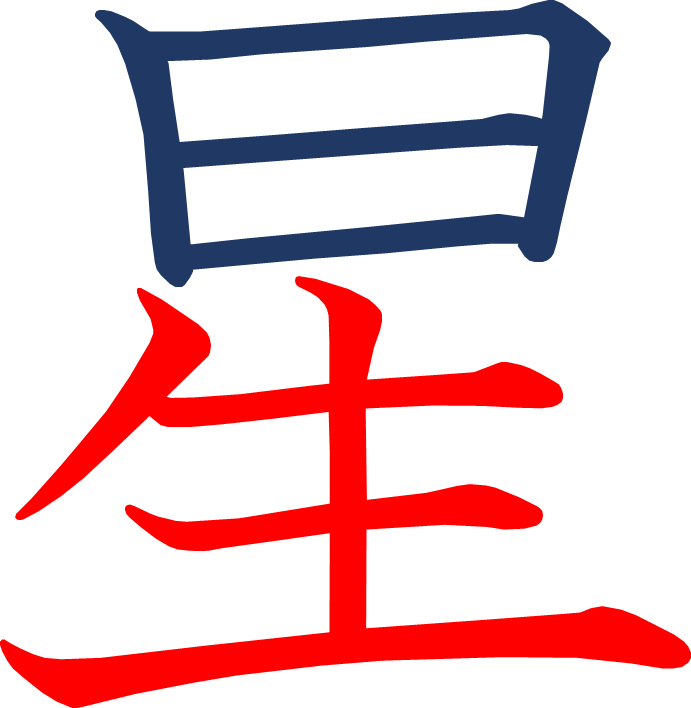 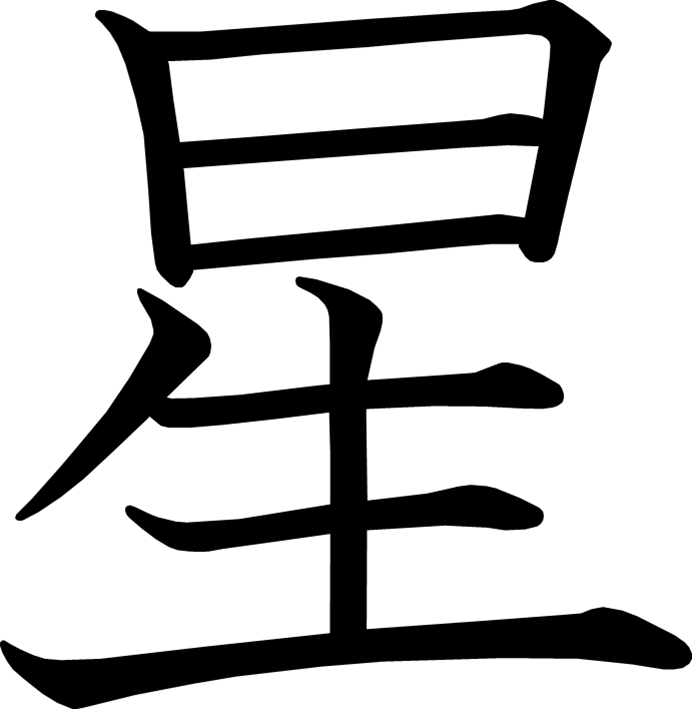 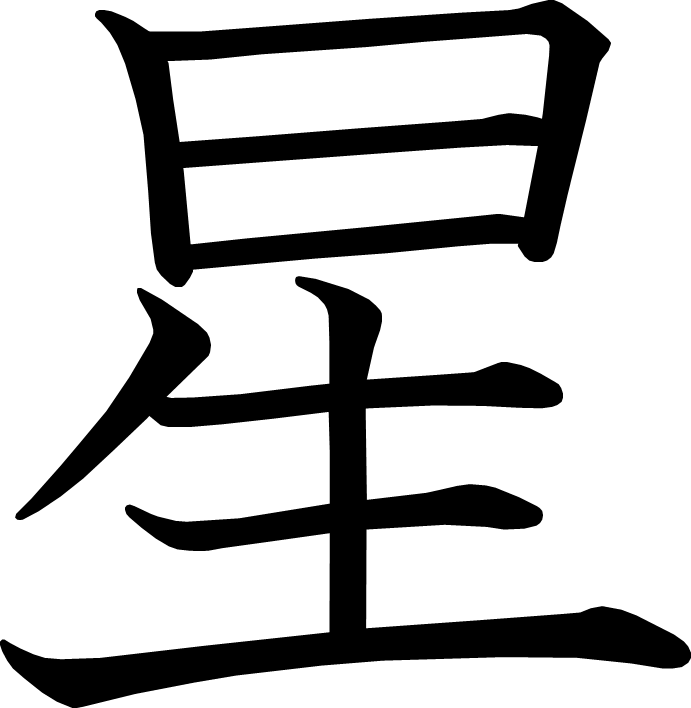 おくりがなに 気を つけよう
あたらしい漢字： 通
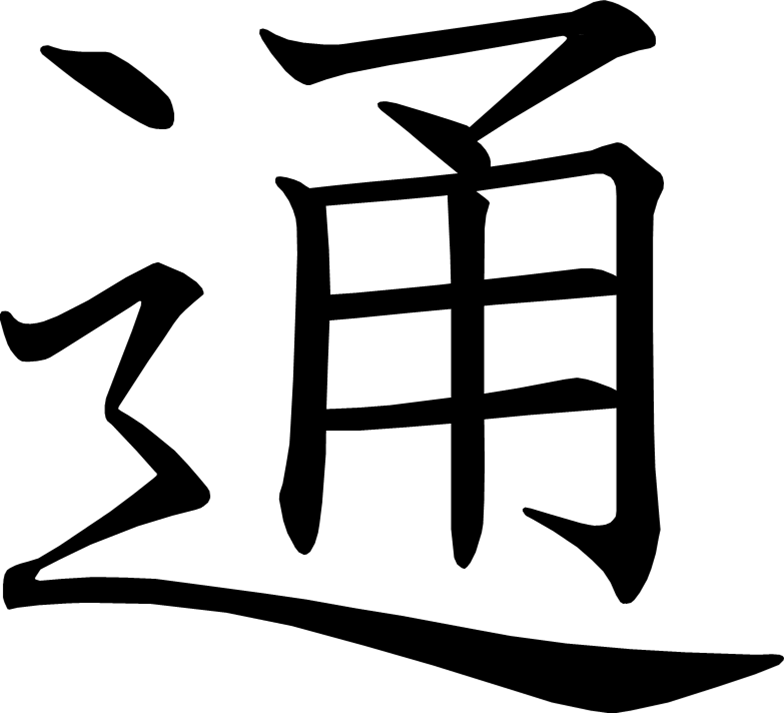 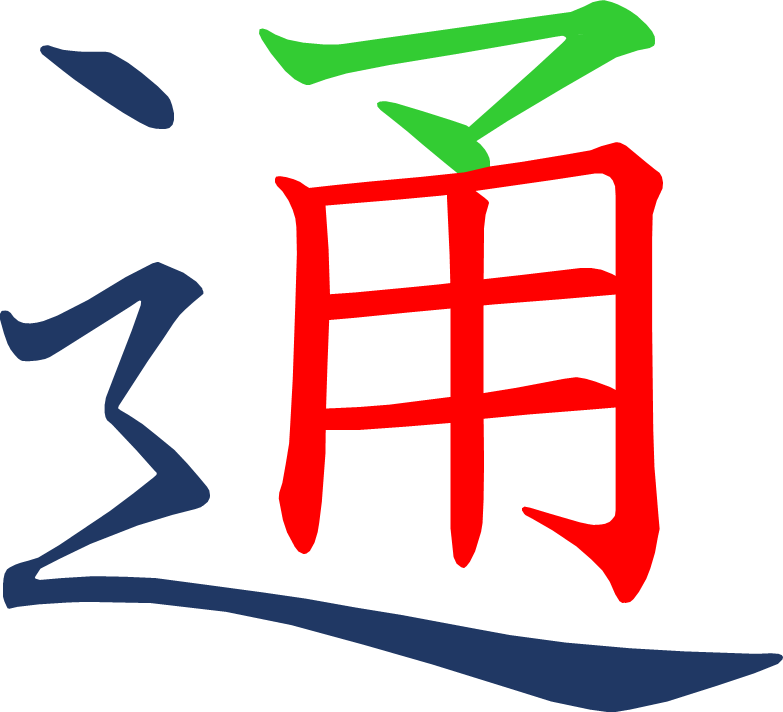 [Speaker Notes: 1画目を2分割
4画目を2分割
9画目を2分割]
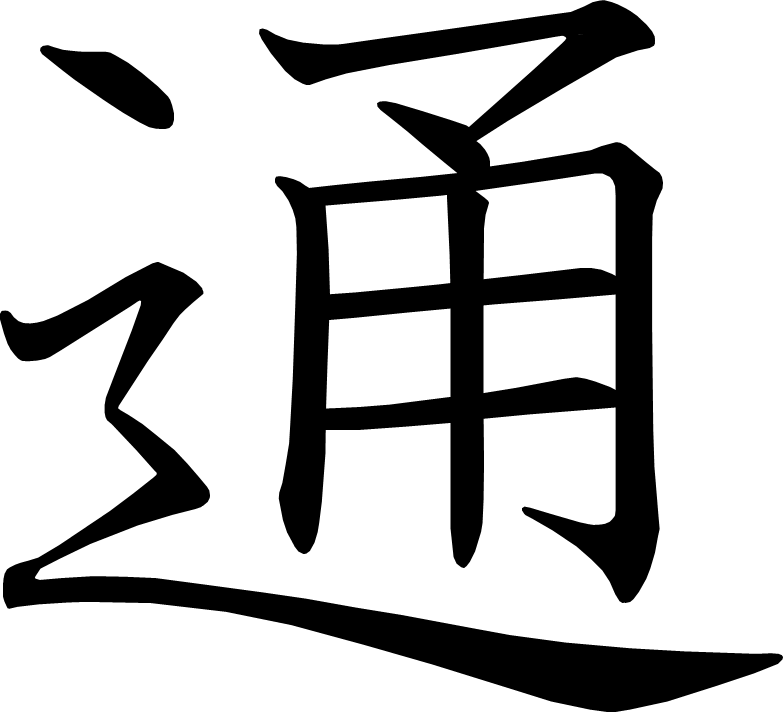 [Speaker Notes: 1画目を2分割
4画目を2分割
9画目を2分割]
「ありがとう」を つたえよう
あたらしい漢字： 京 船
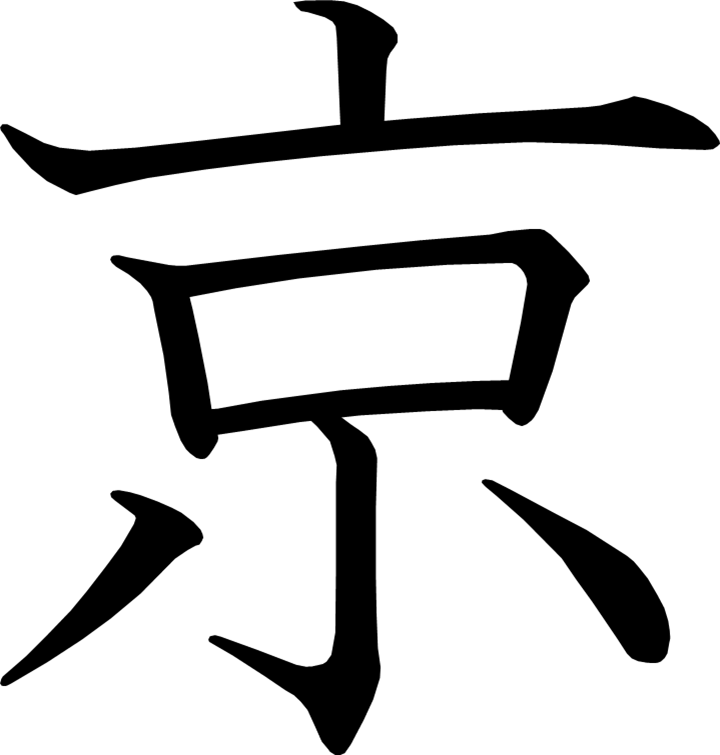 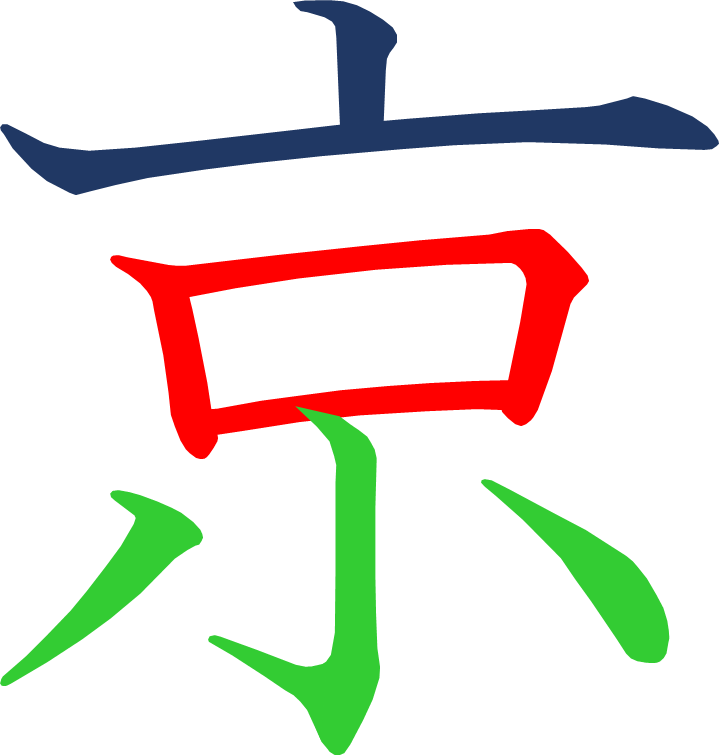 [Speaker Notes: 6画目を2分割]
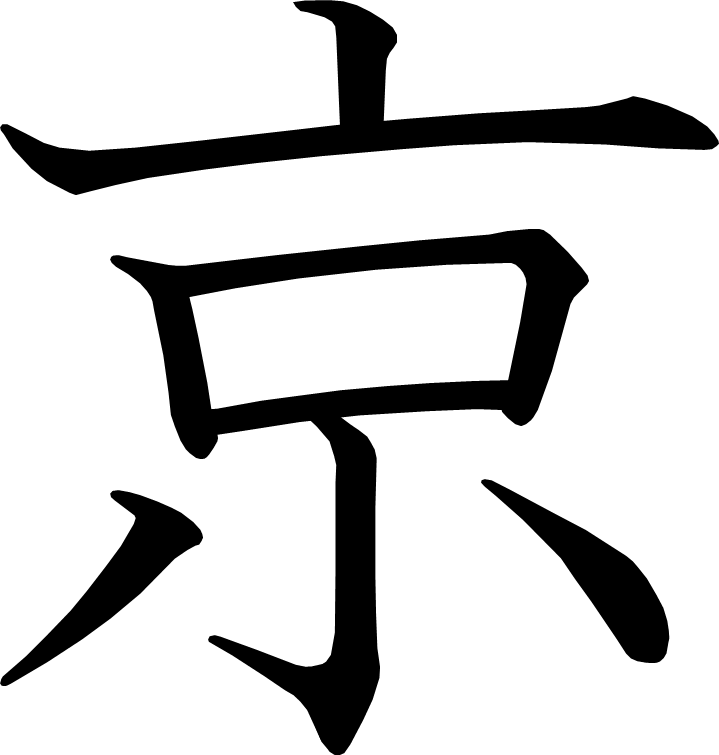 [Speaker Notes: 6画目を2分割]
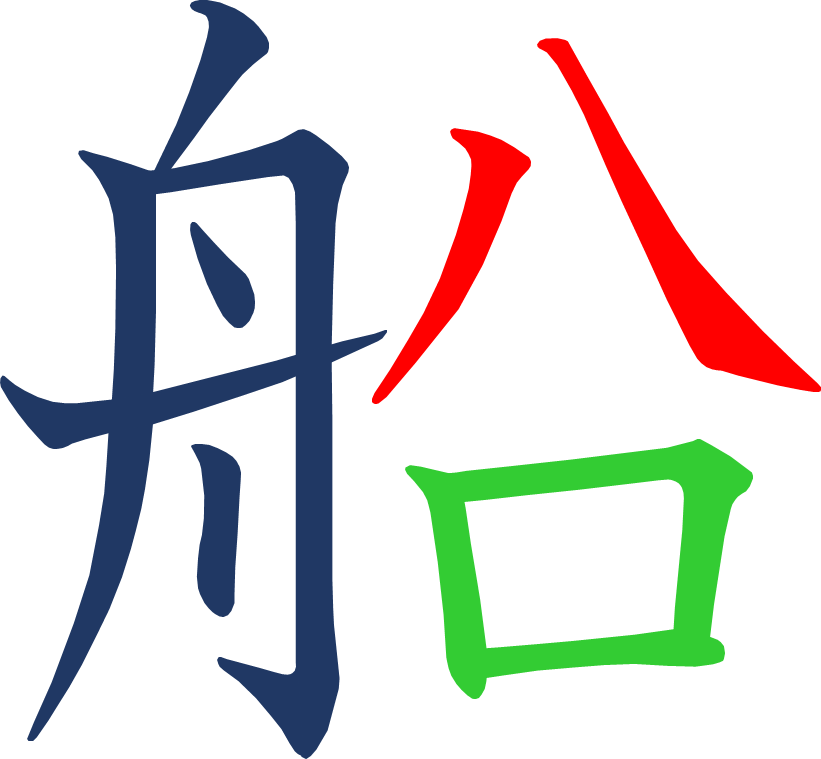 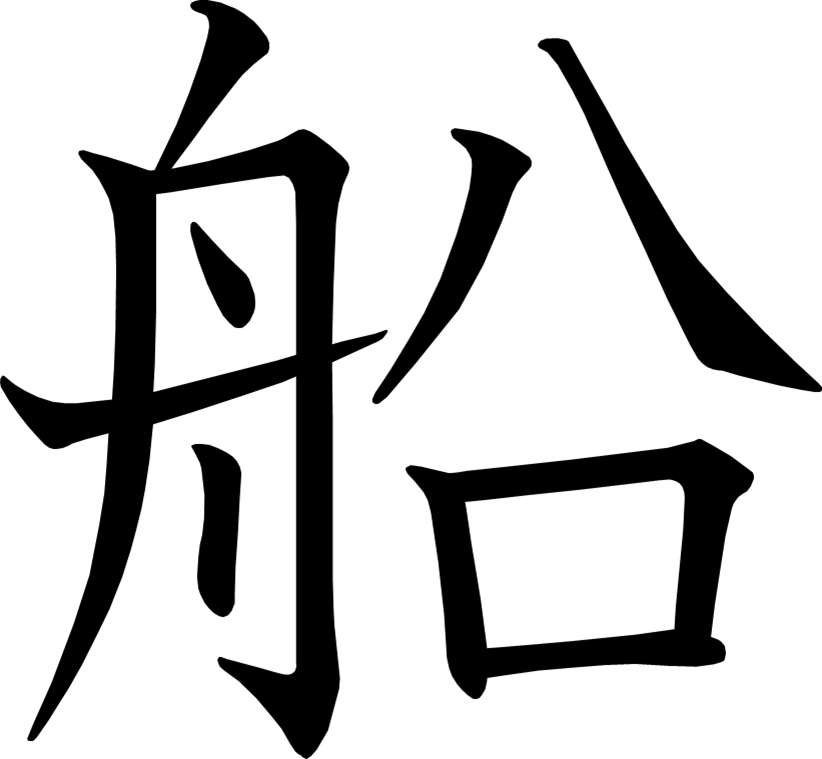 [Speaker Notes: 3画目を2分割]
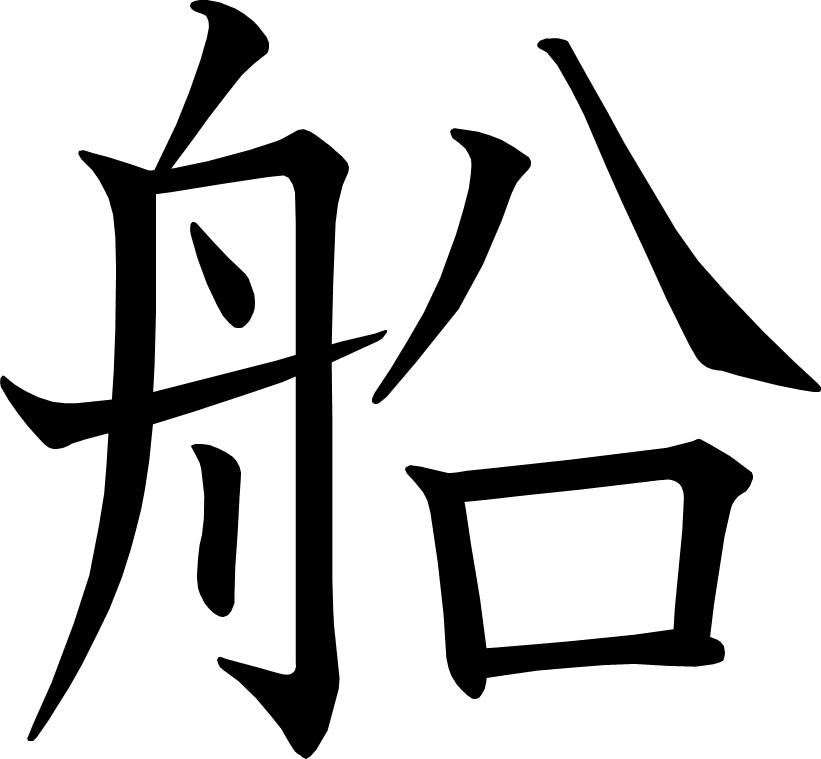 [Speaker Notes: 3画目を2分割]
どんな本を 読んだかな
あたらしい漢字： 交
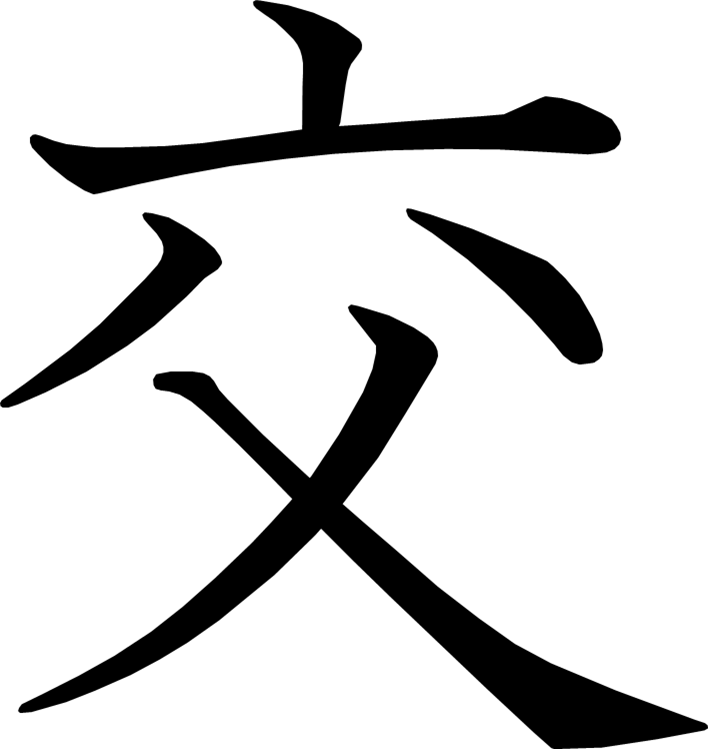 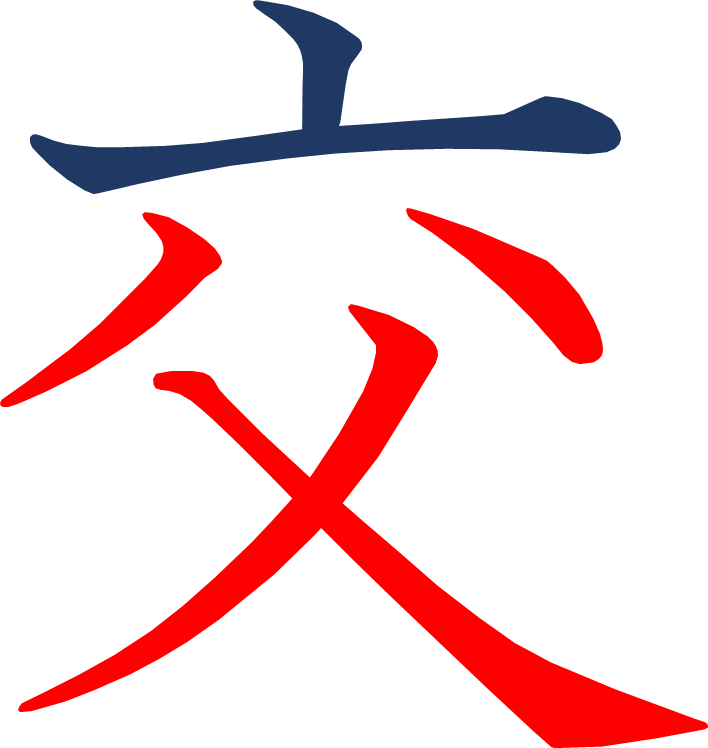 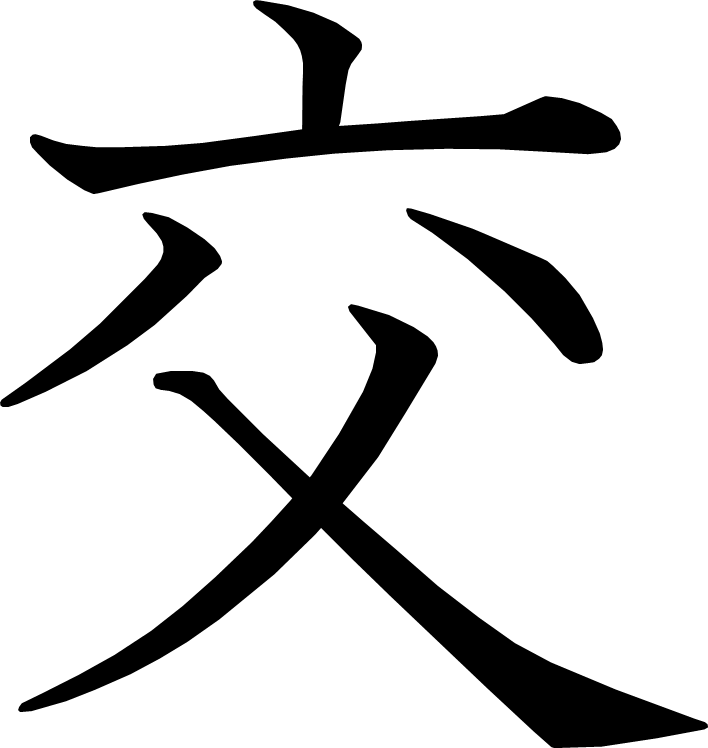 かさこじぞう
あたらしい漢字：市 店 歌 戸
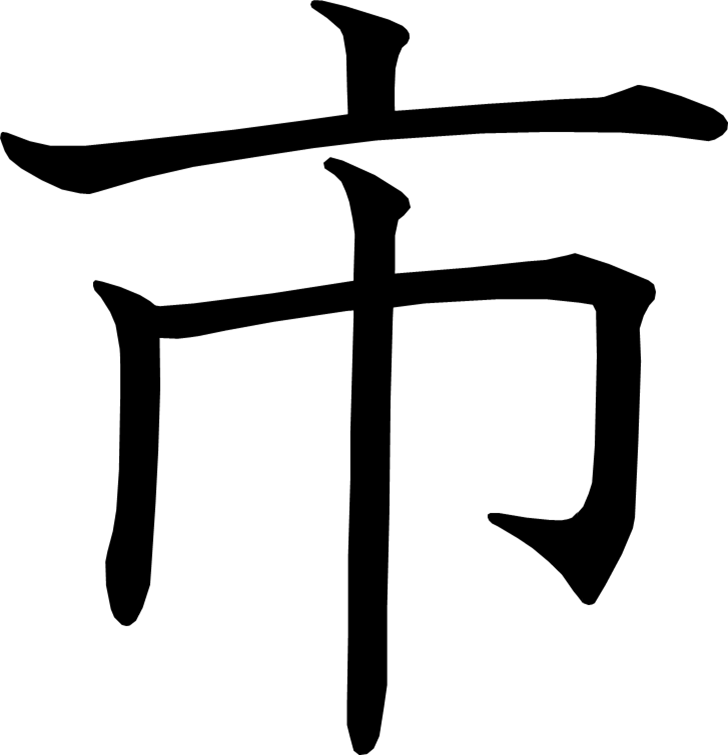 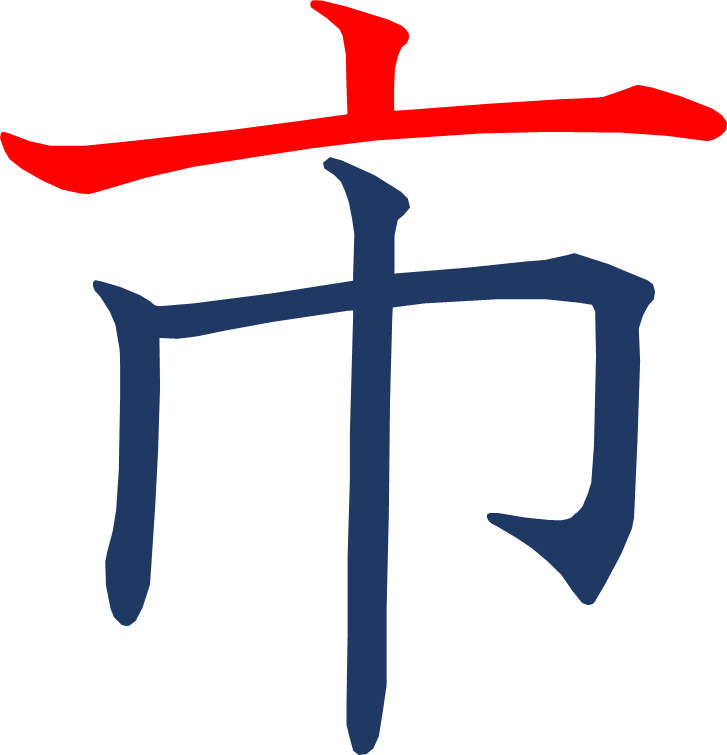 [Speaker Notes: 4画目を2分割]
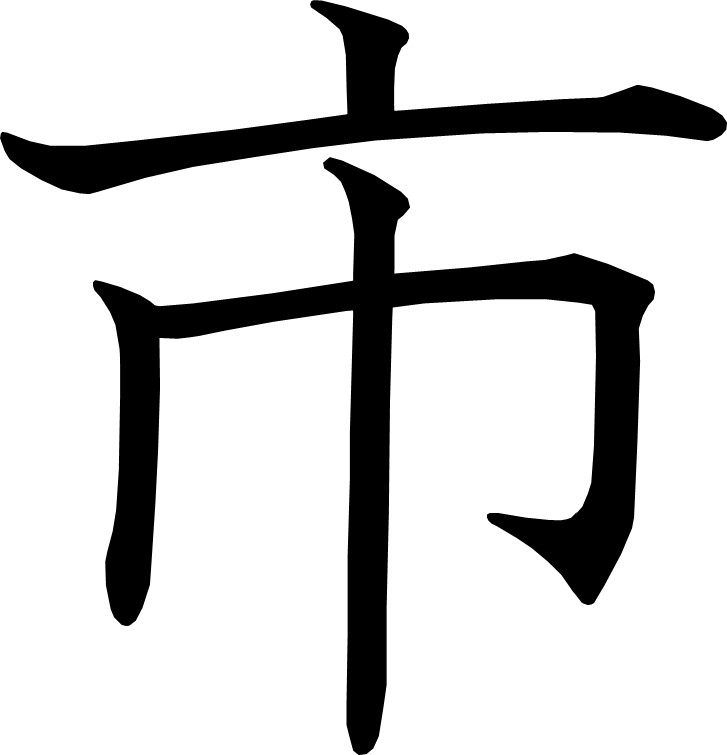 [Speaker Notes: 4画目を2分割]
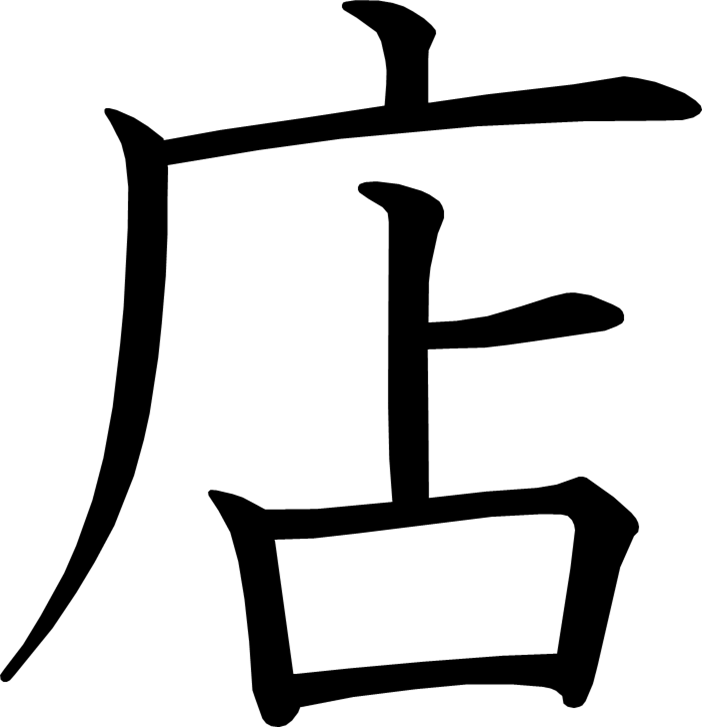 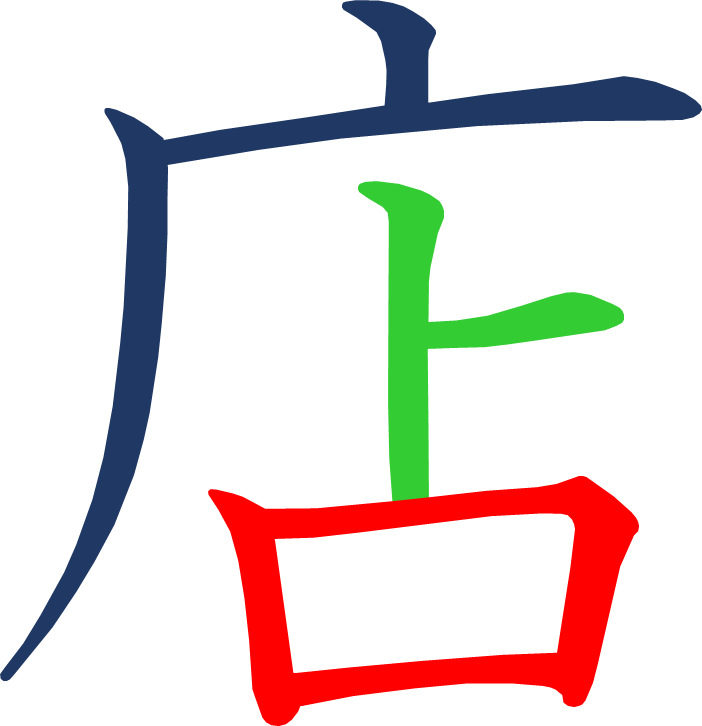 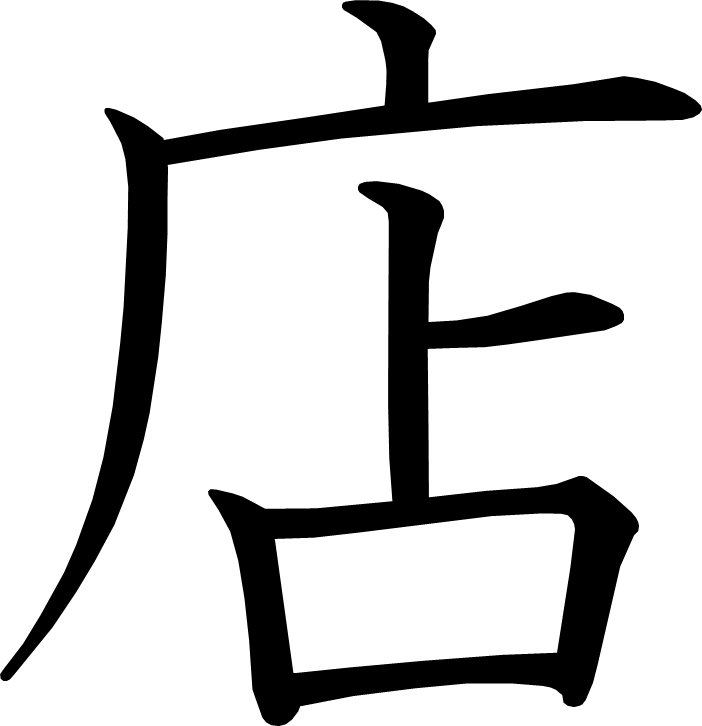 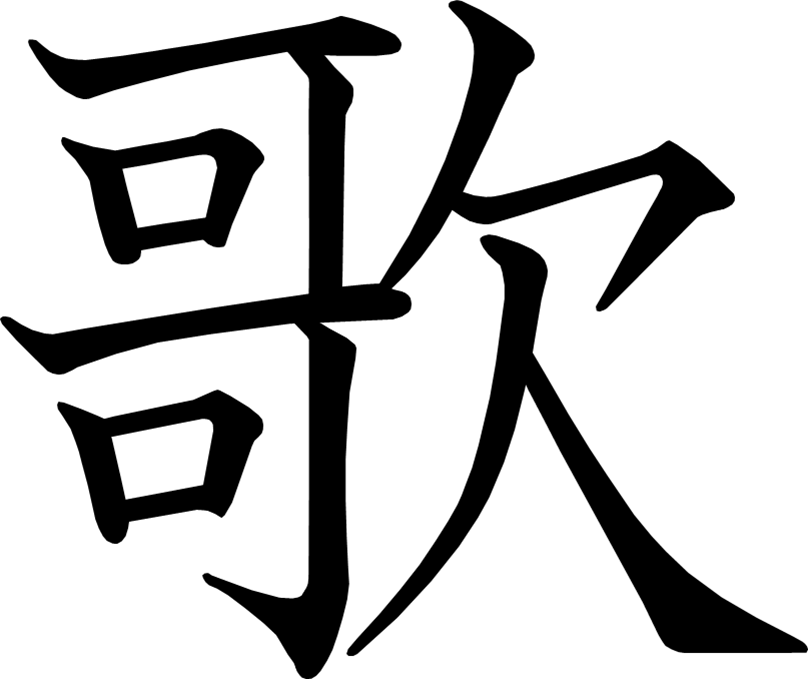 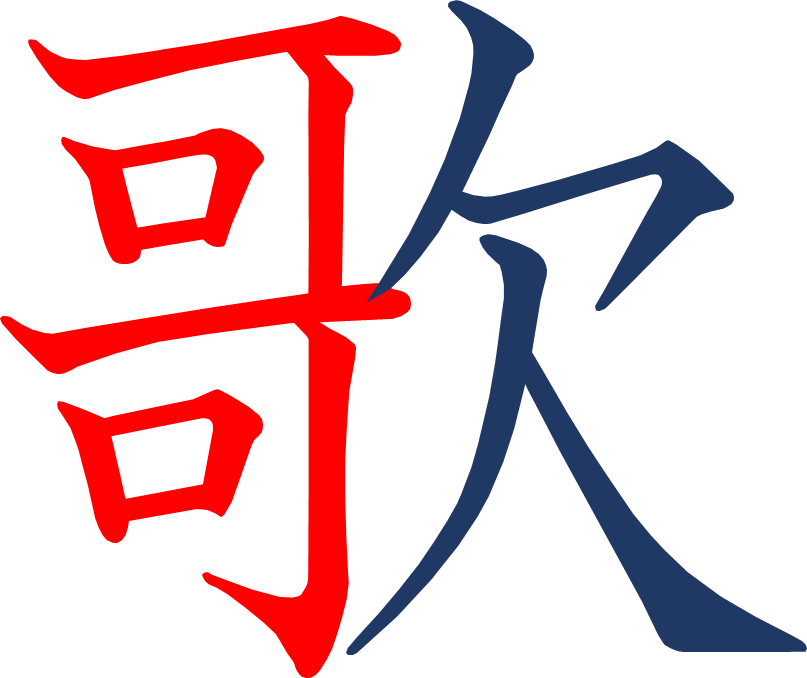 [Speaker Notes: 7画目を2分割
12画目を2分割]
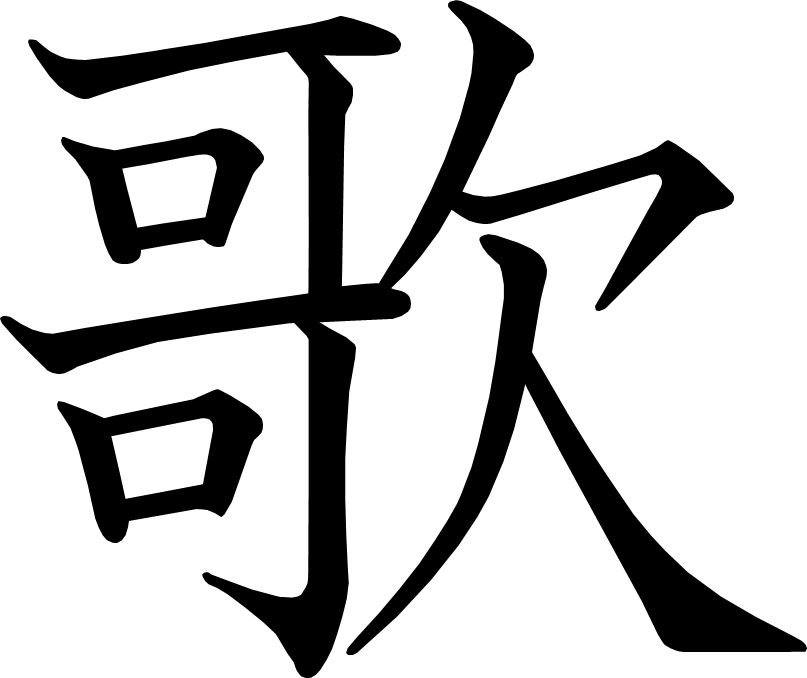 [Speaker Notes: 7画目を2分割
12画目を2分割]
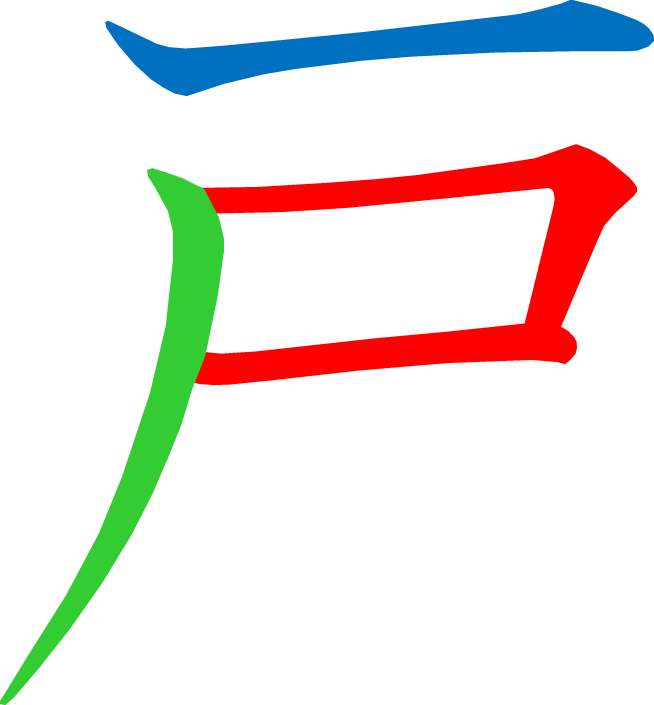 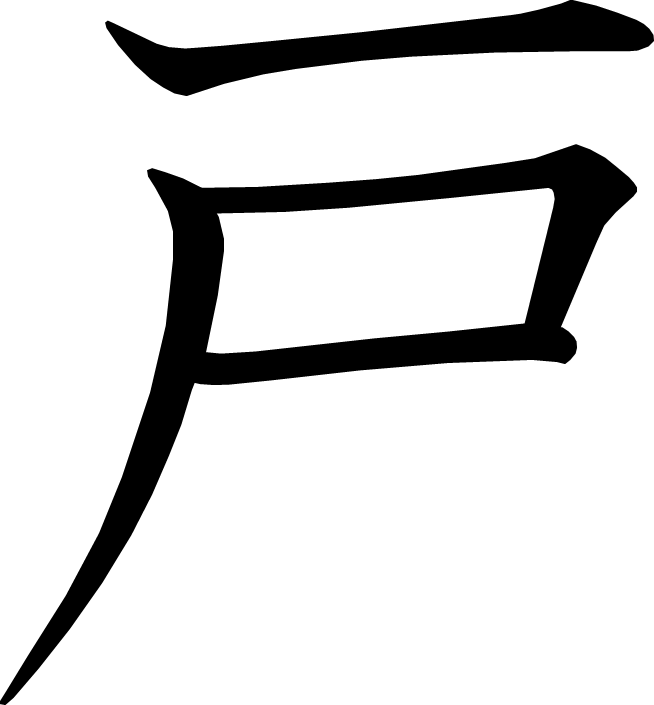 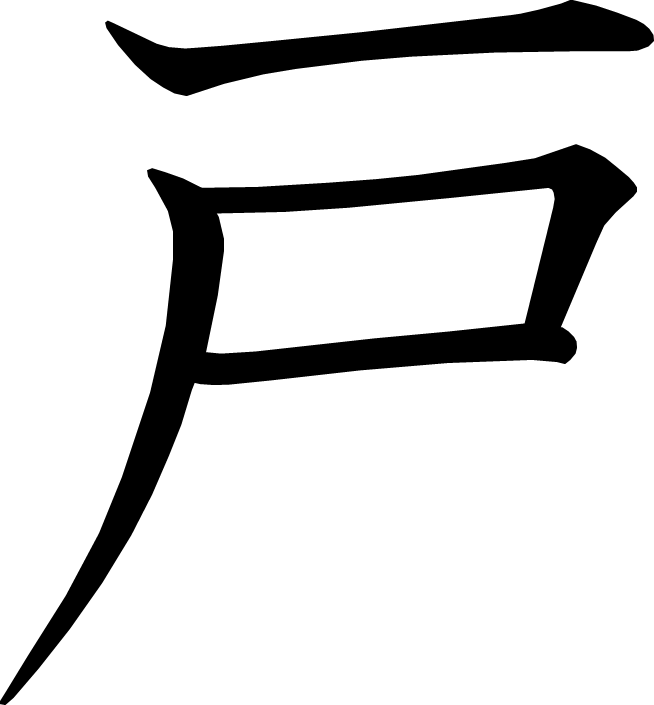 声に 出して みよう
あたらしい漢字：用
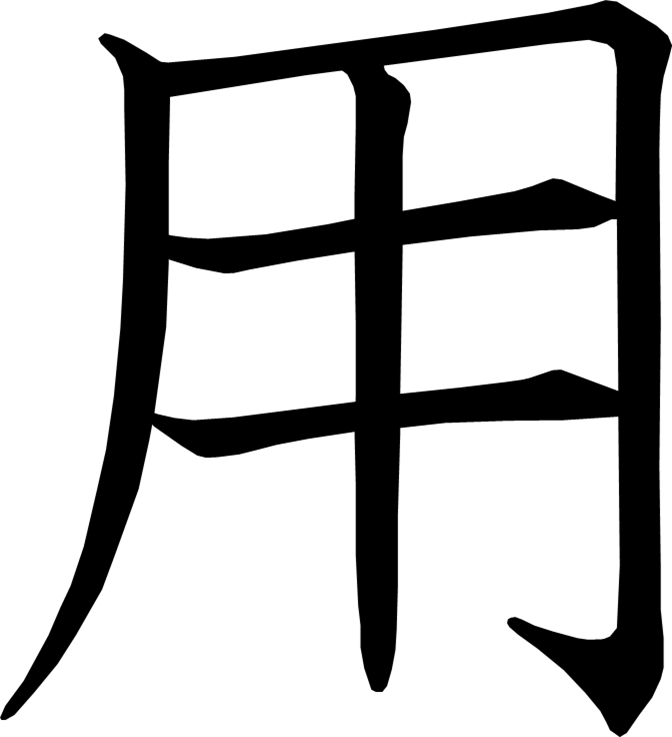 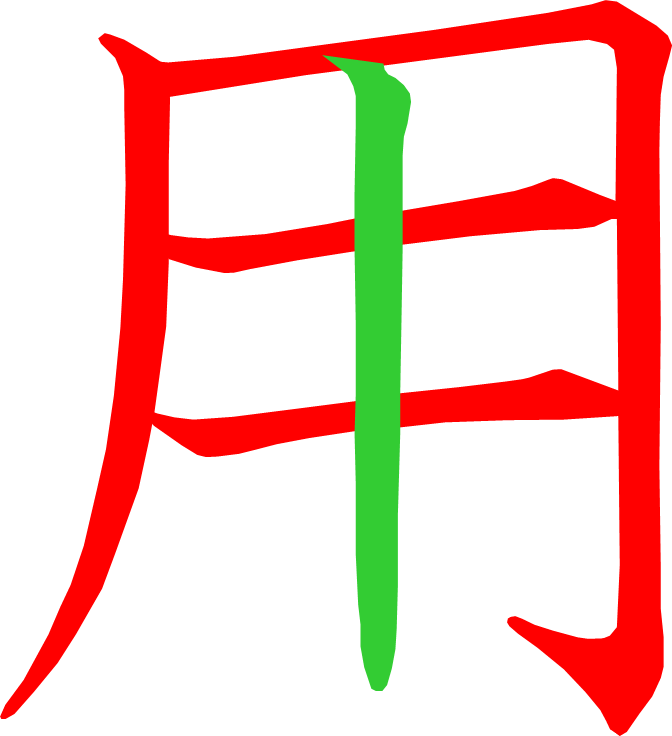 [Speaker Notes: 2画目を2分割]
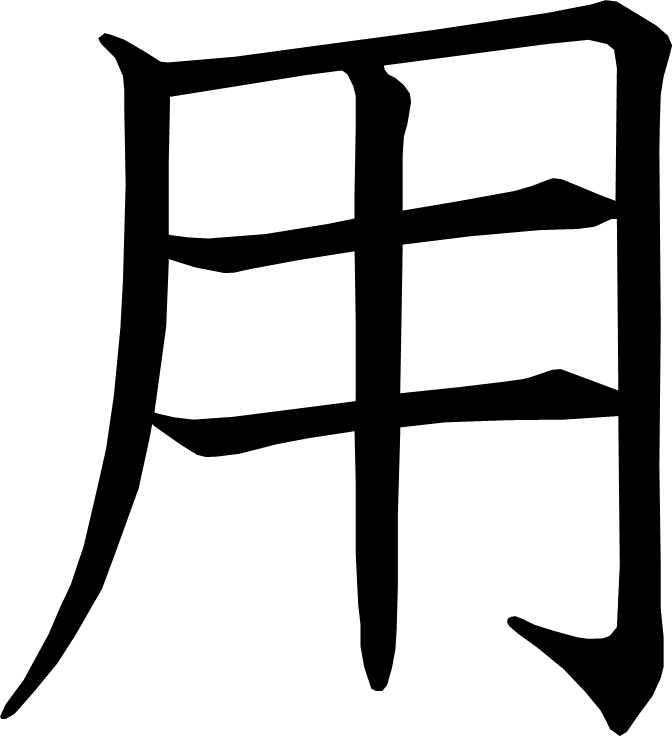 [Speaker Notes: 2画目を2分割]
この人を しょうかいします
あたらしい漢字：理 直 汽 才
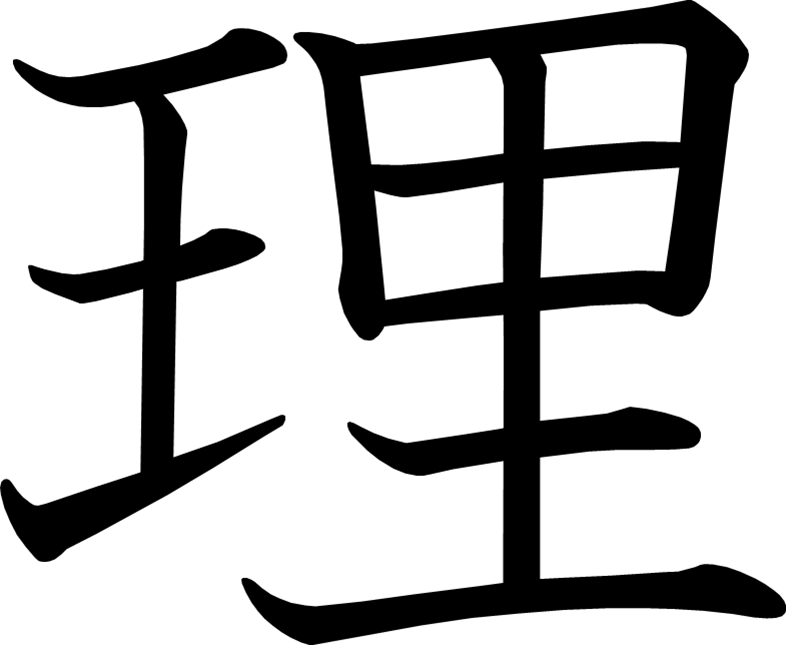 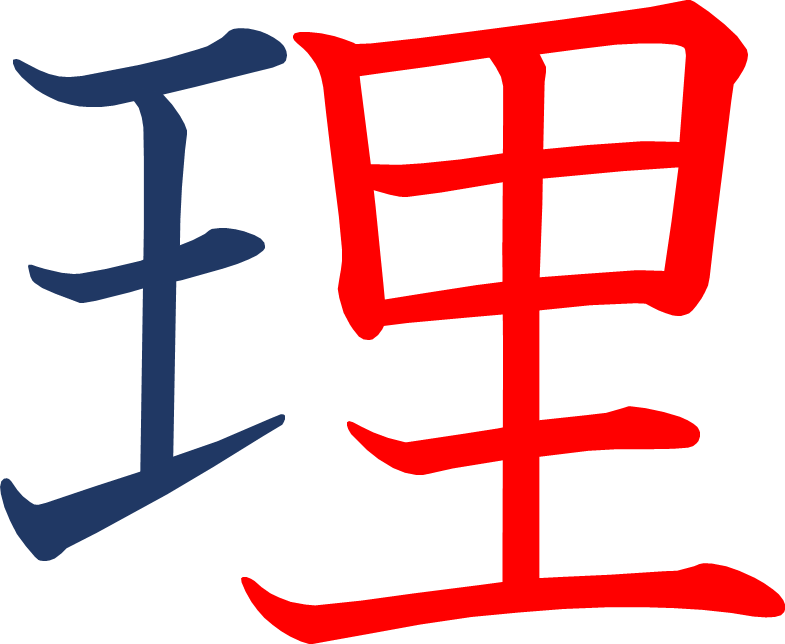 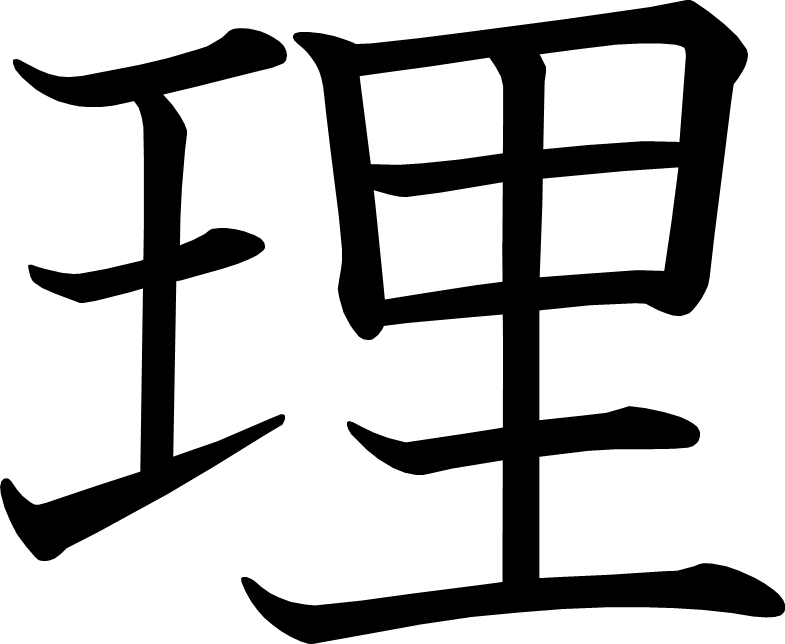 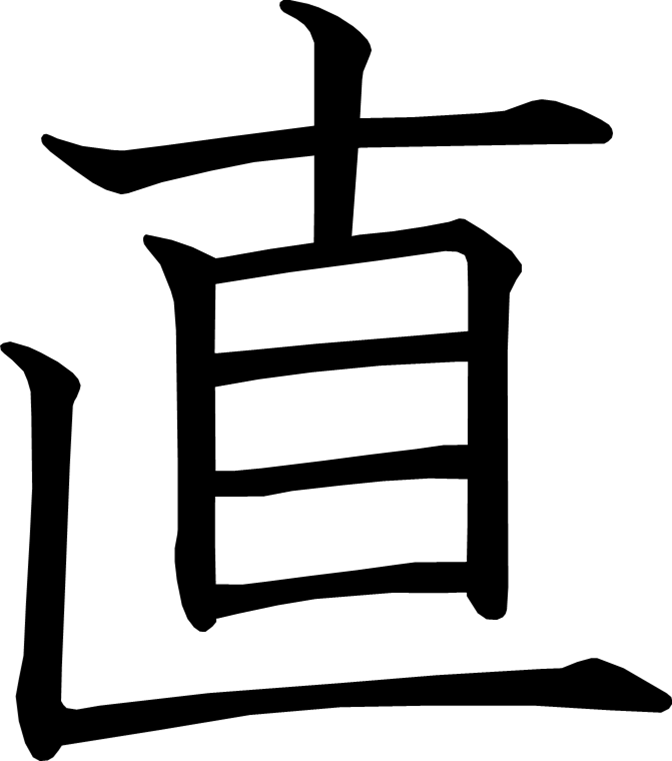 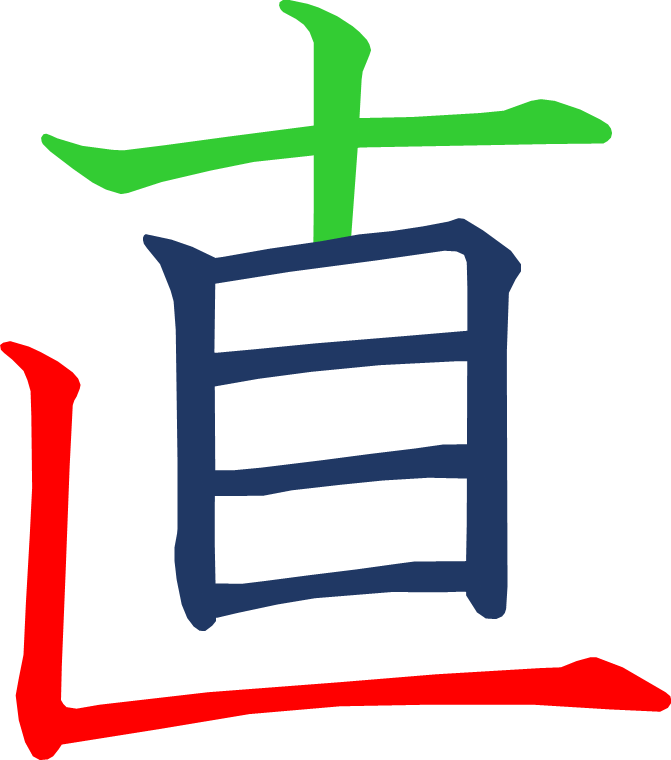 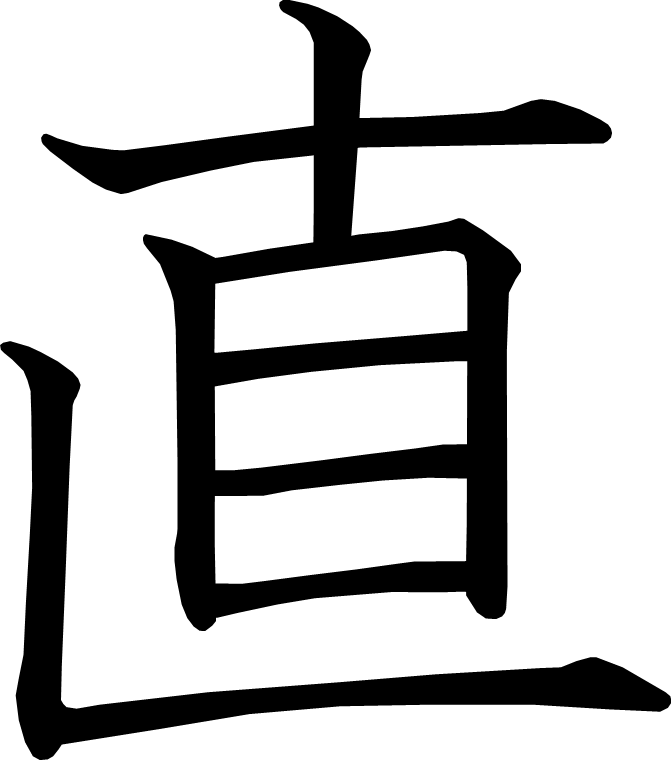 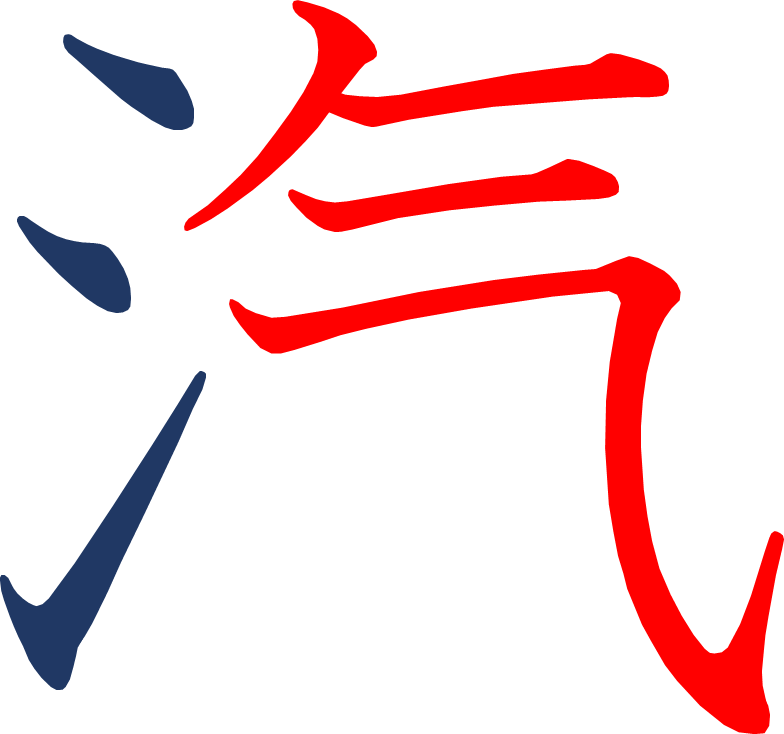 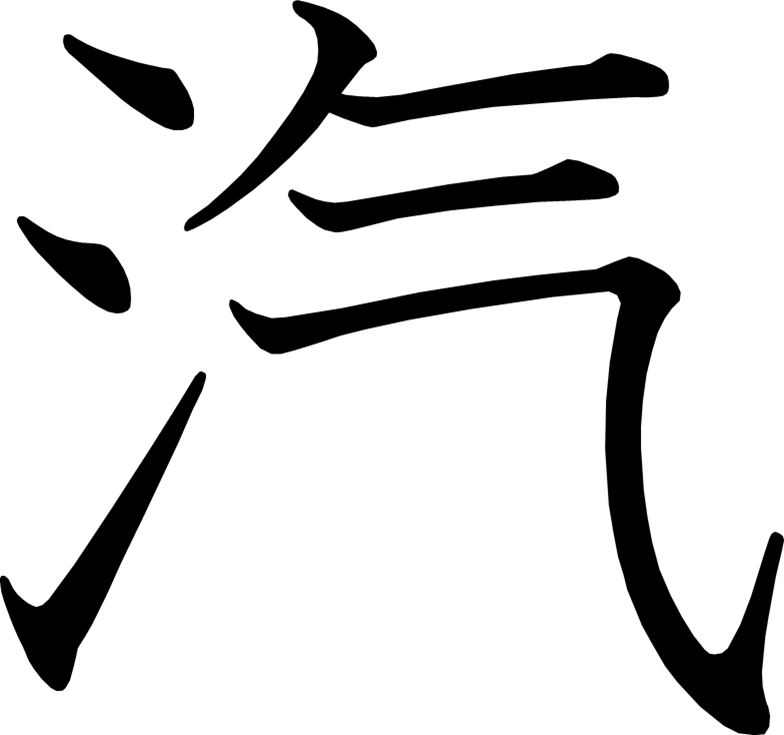 [Speaker Notes: 3画目を2分割
7画目を2分割]
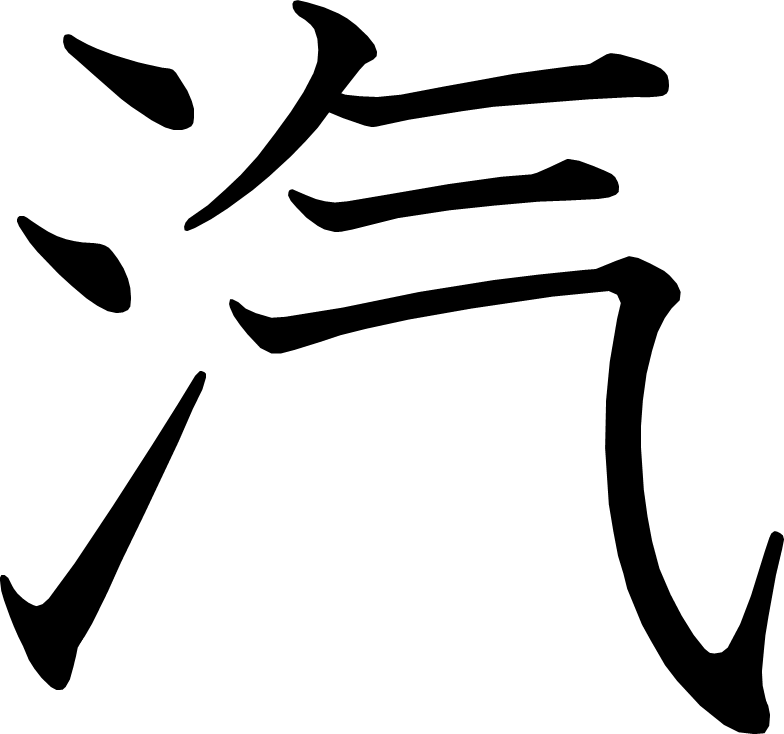 [Speaker Notes: 3画目を2分割
7画目を2分割]
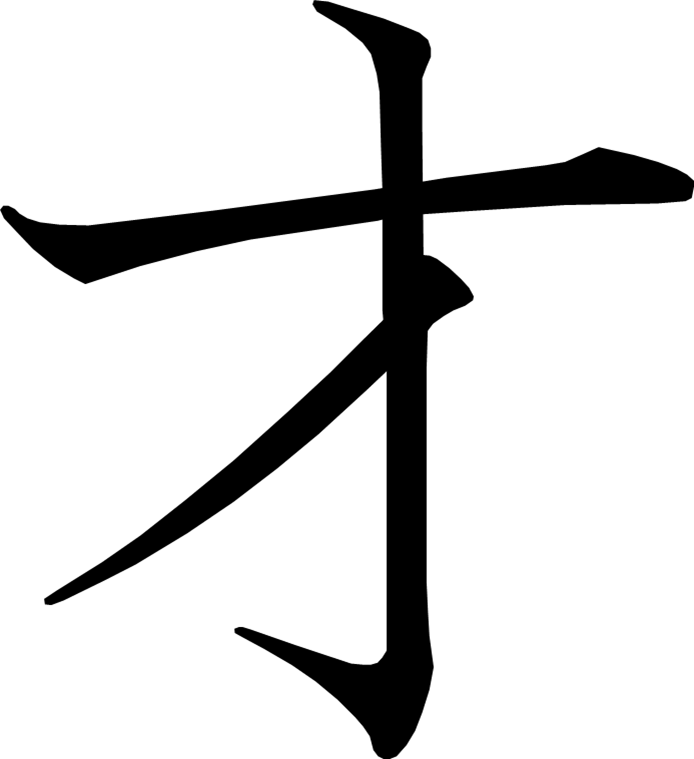 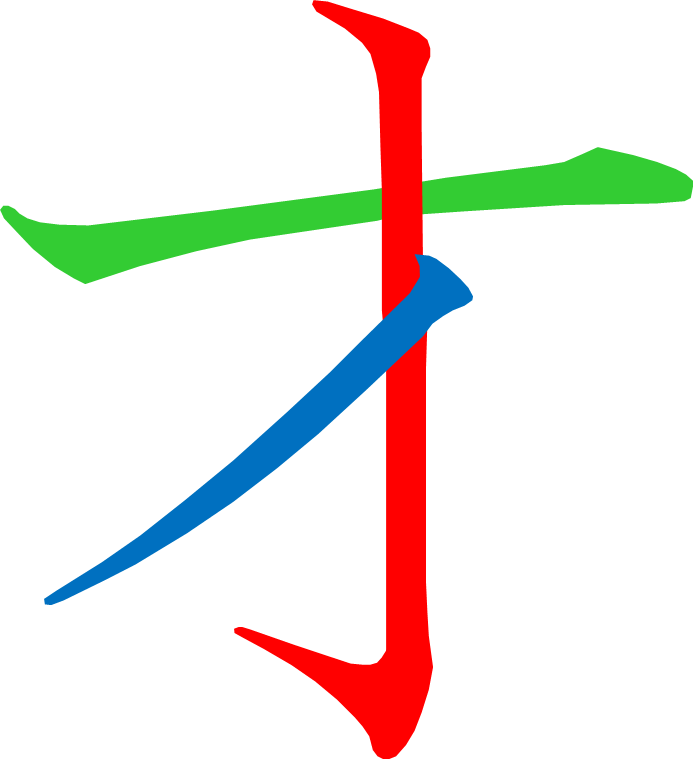 [Speaker Notes: 2画目を2分割]
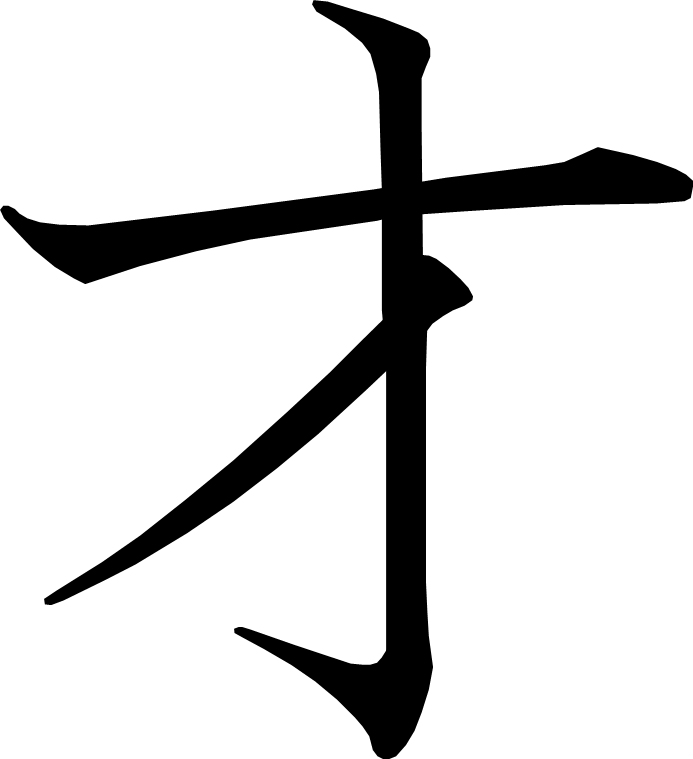 [Speaker Notes: 2画目を2分割]
ことばを 広げよう
あたらしい漢字：公 園
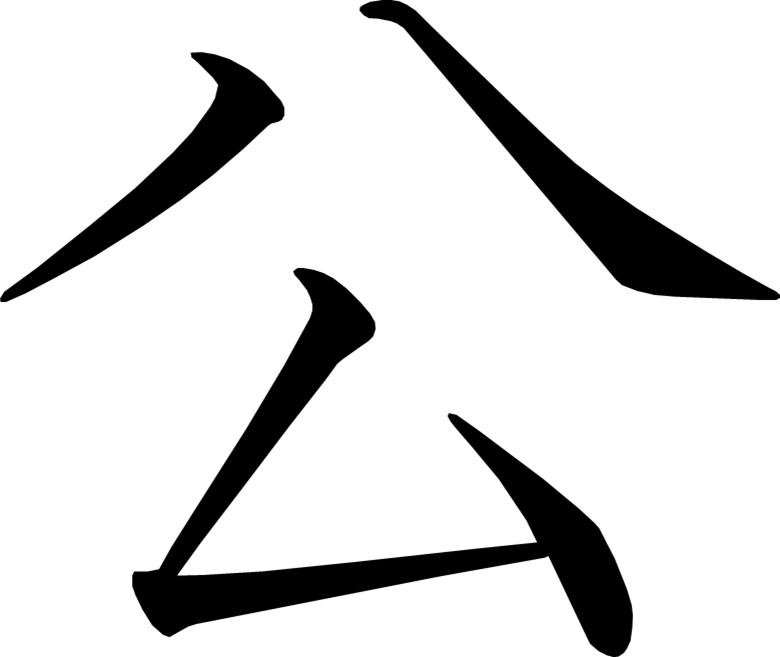 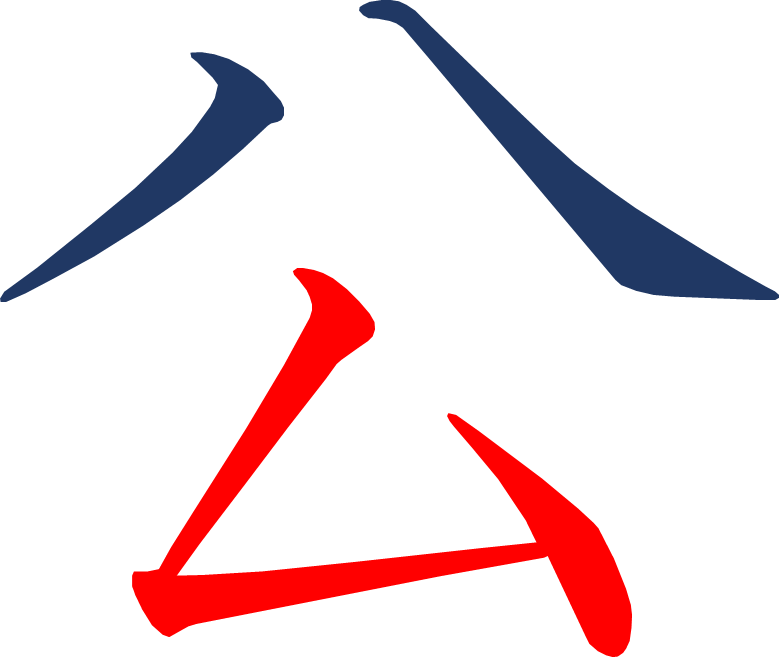 [Speaker Notes: 3画目を2分割]
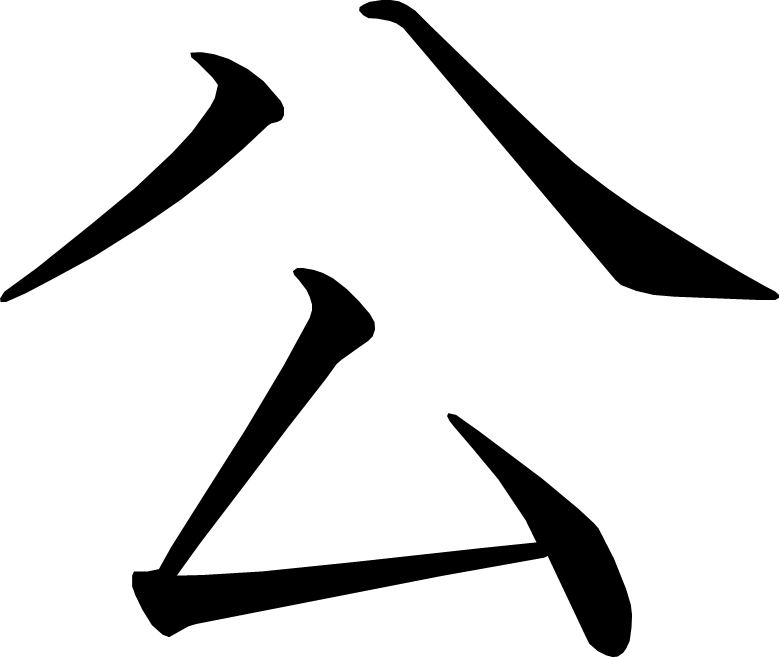 [Speaker Notes: 3画目を2分割]
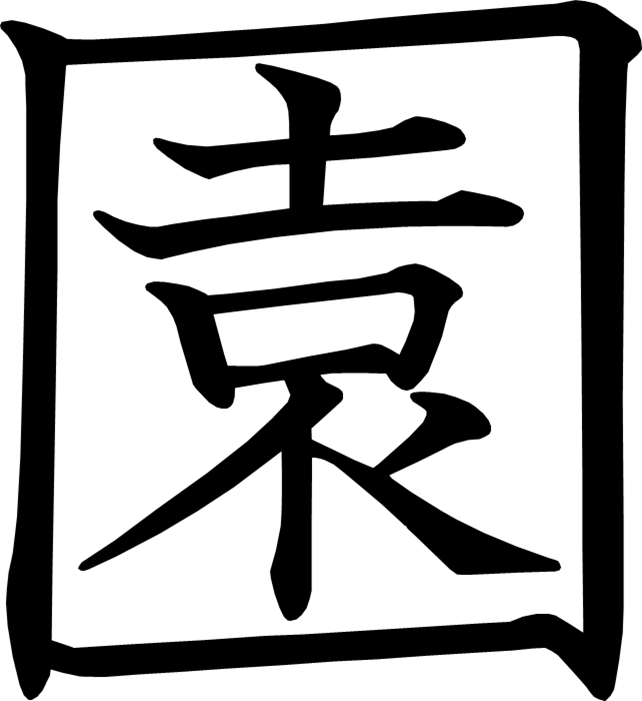 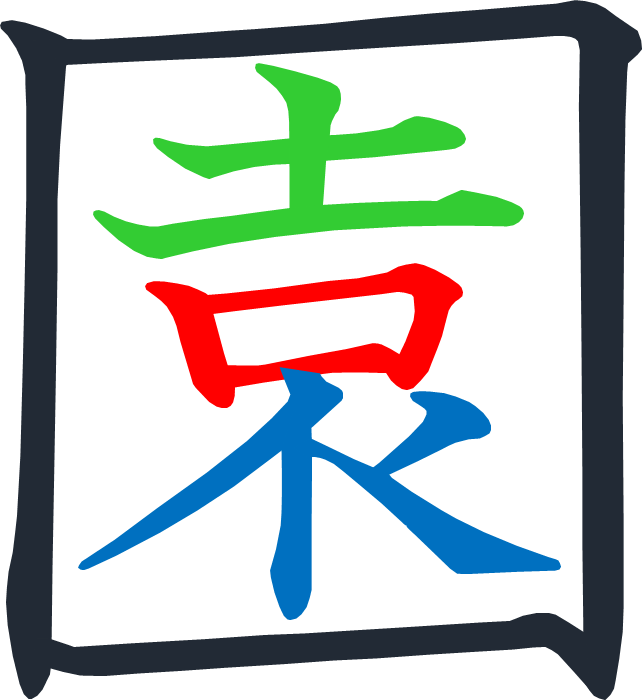 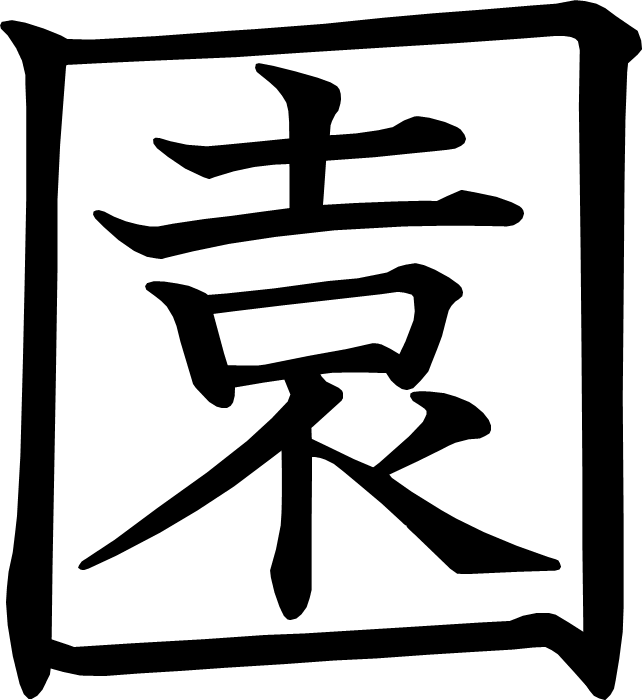 あなのやくわり
あたらしい漢字：記
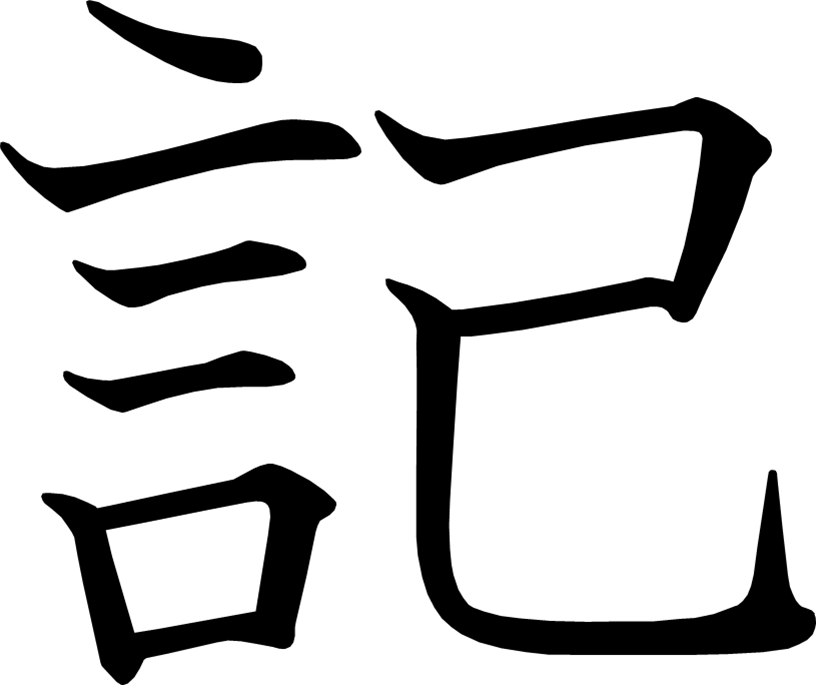 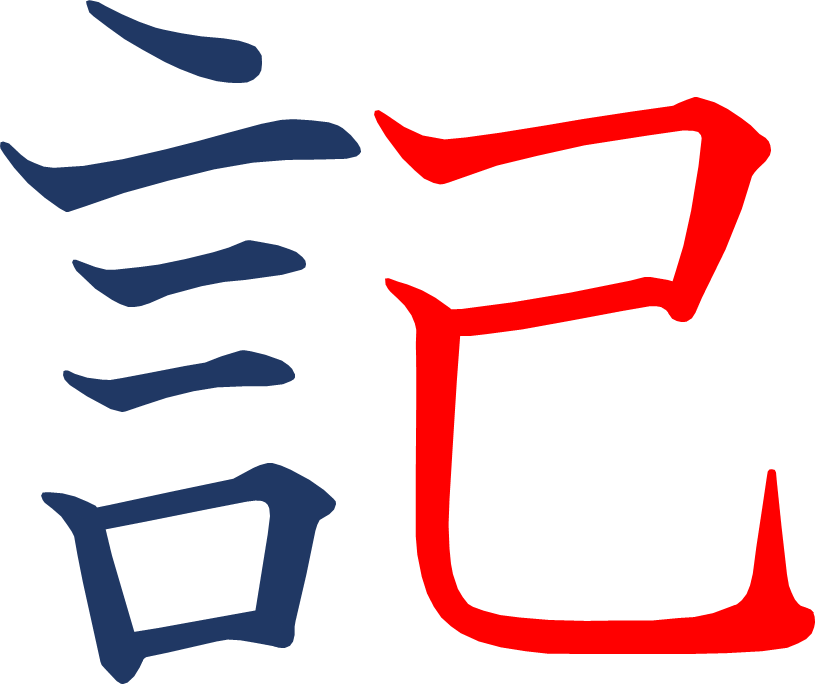 [Speaker Notes: 10画目を2分割]
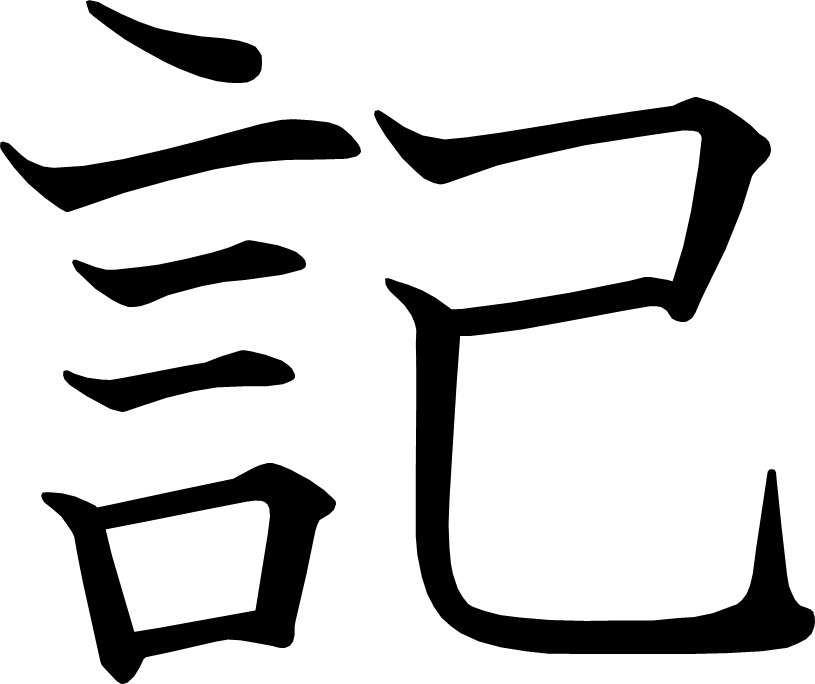 [Speaker Notes: 10画目を2分割]
すきな 場しょを 教えよう
あたらしい漢字：台
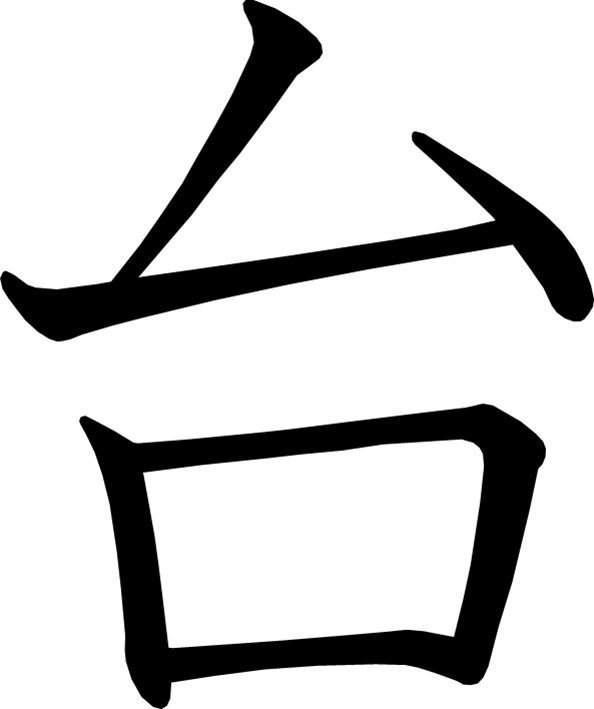 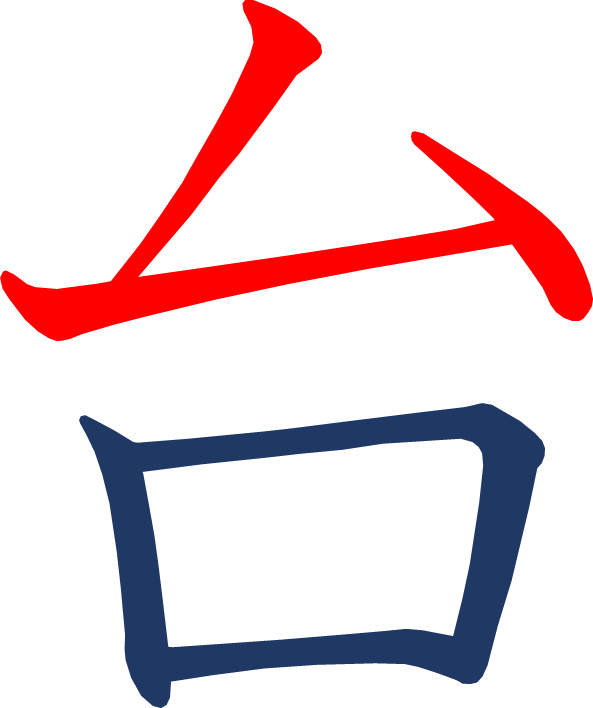 [Speaker Notes: 1画目を2分割]
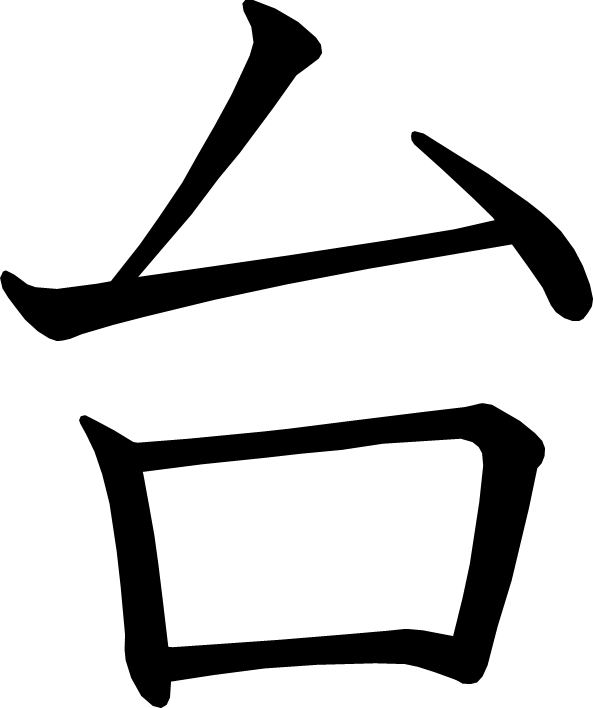 [Speaker Notes: 1画目を2分割]